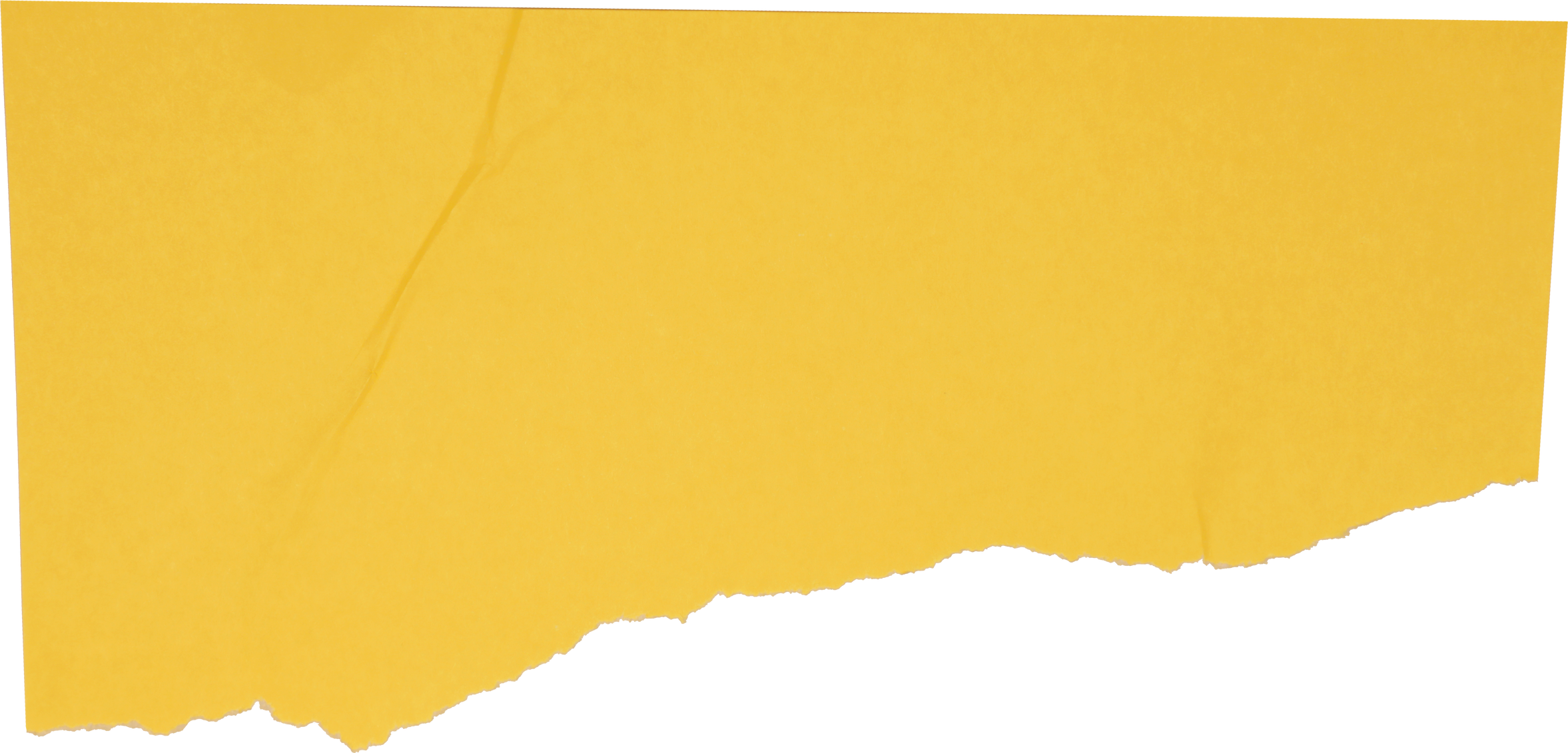 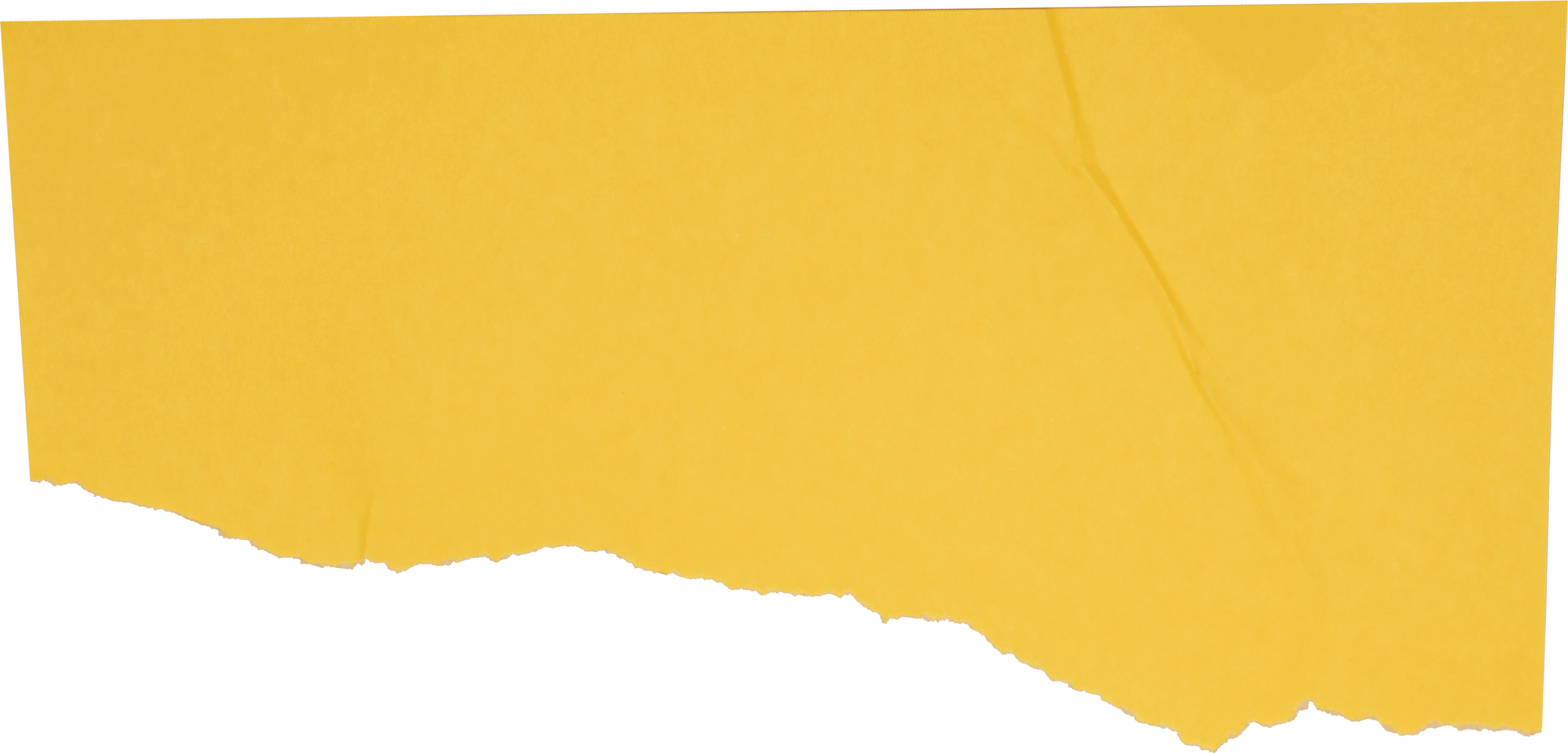 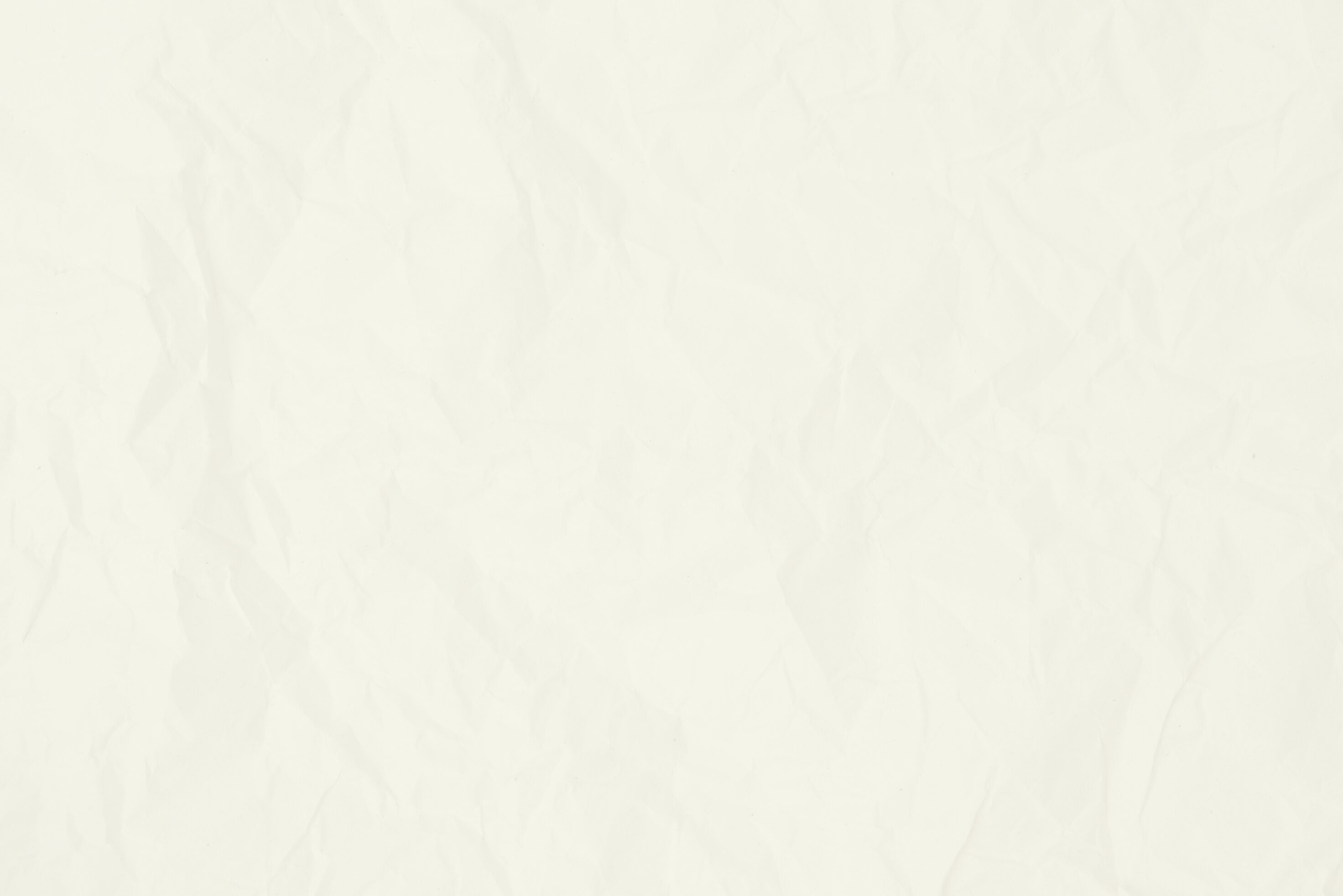 TIN HOC 5
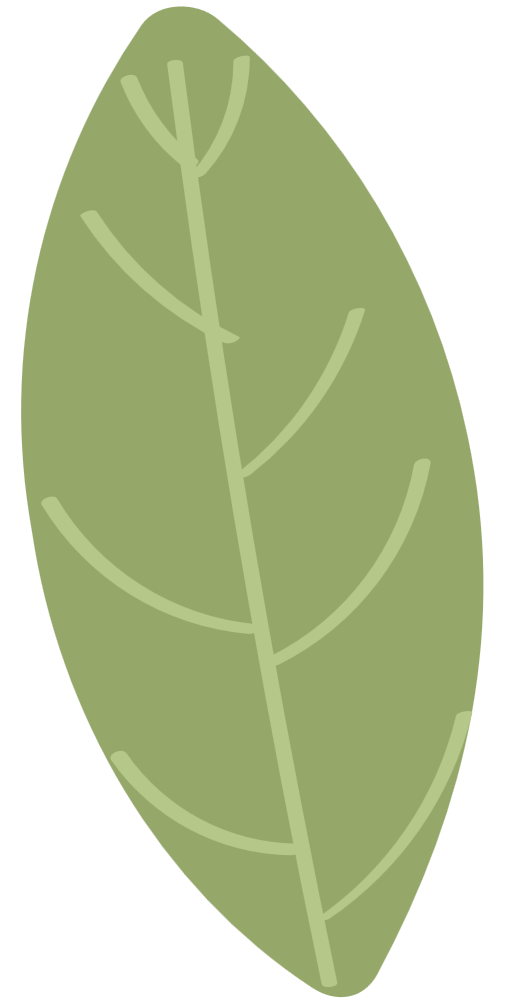 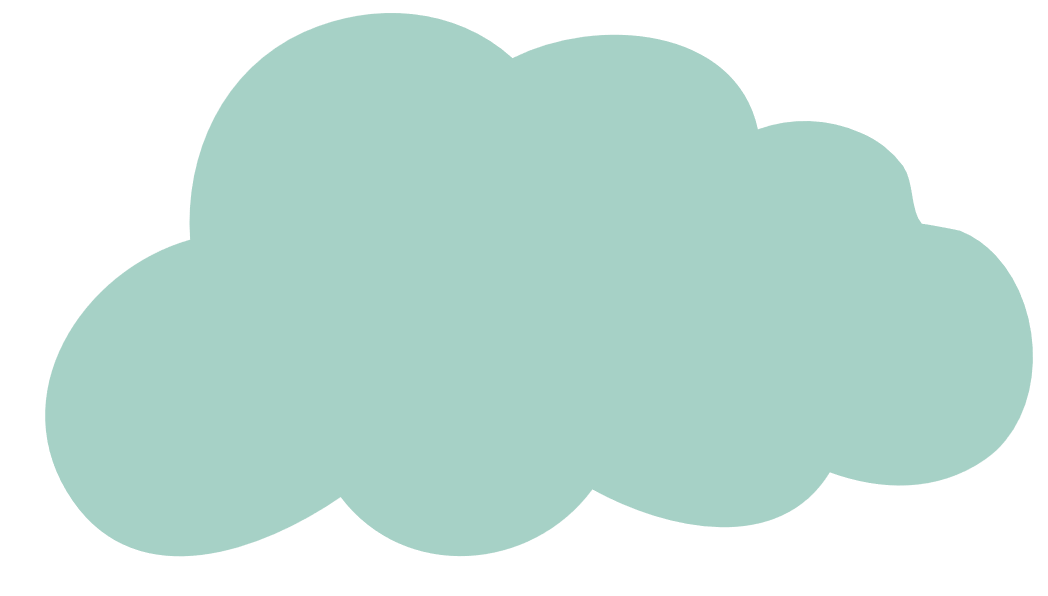 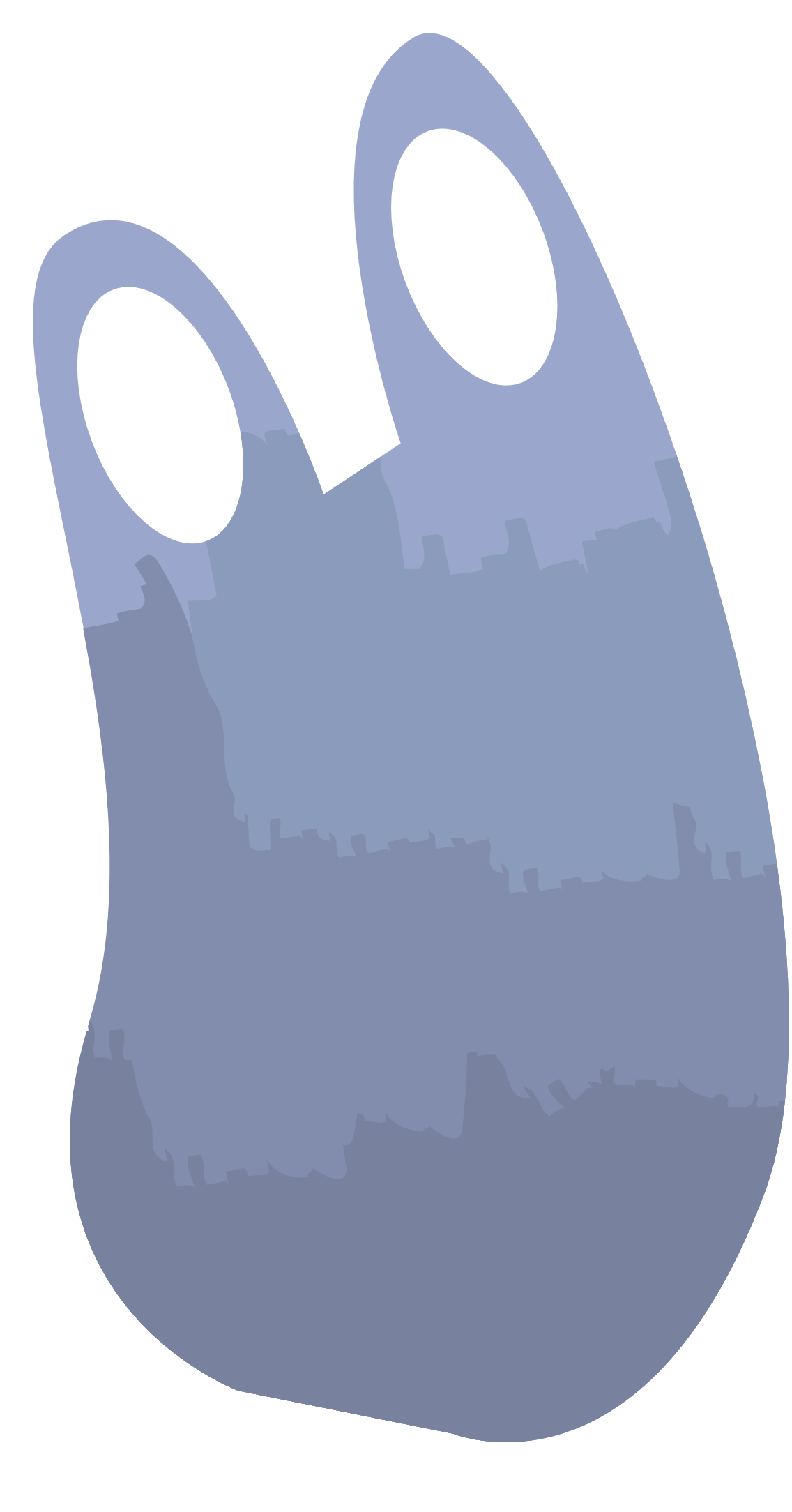 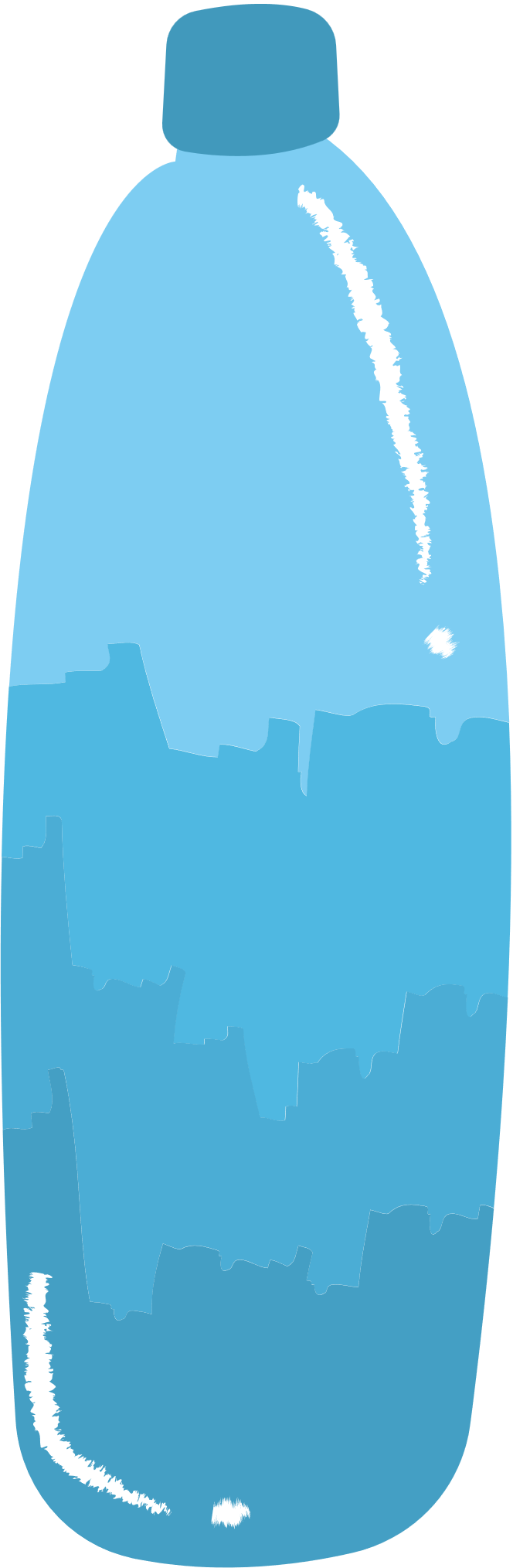 GV: HÀ Thị Yến HOA
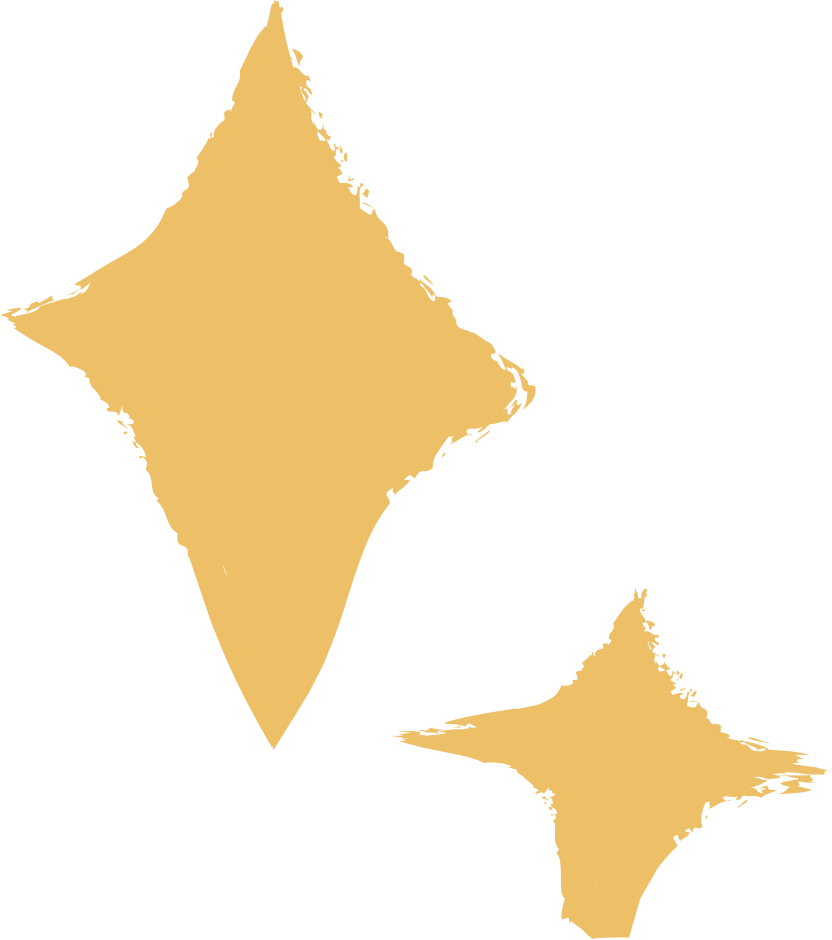 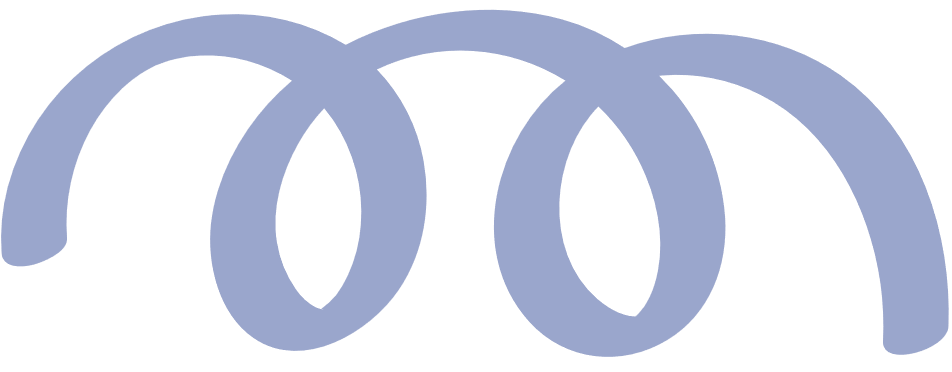 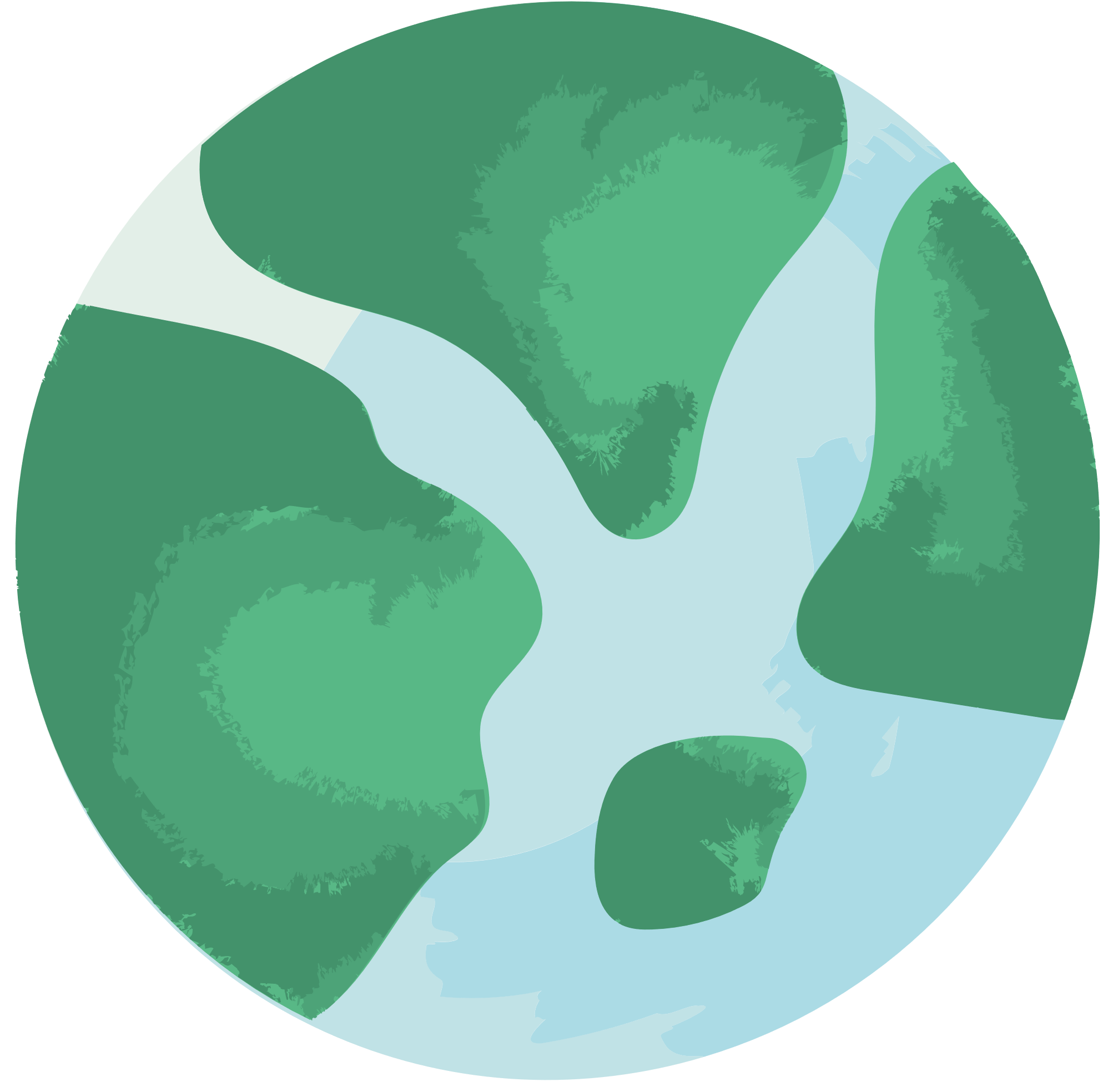 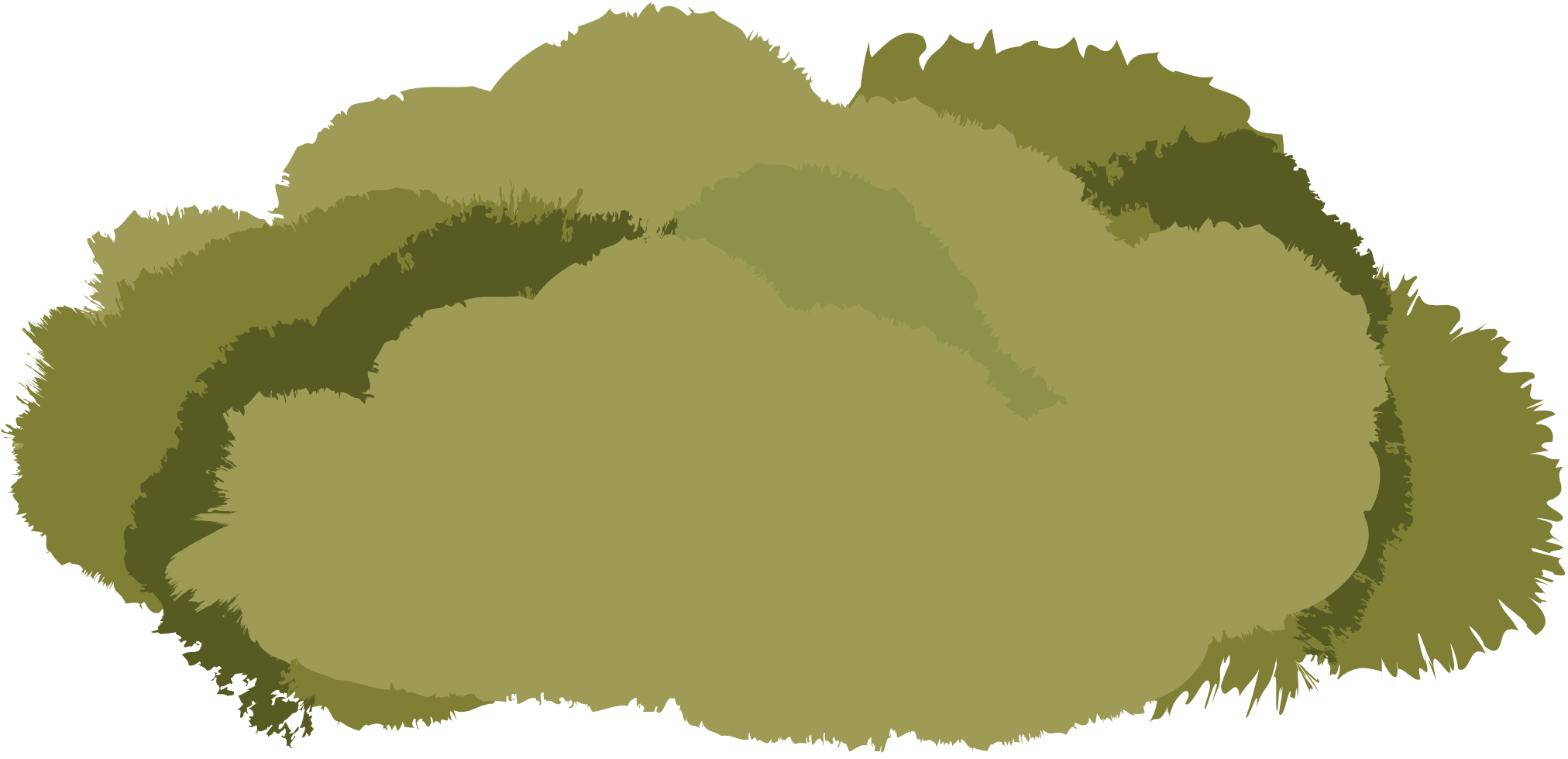 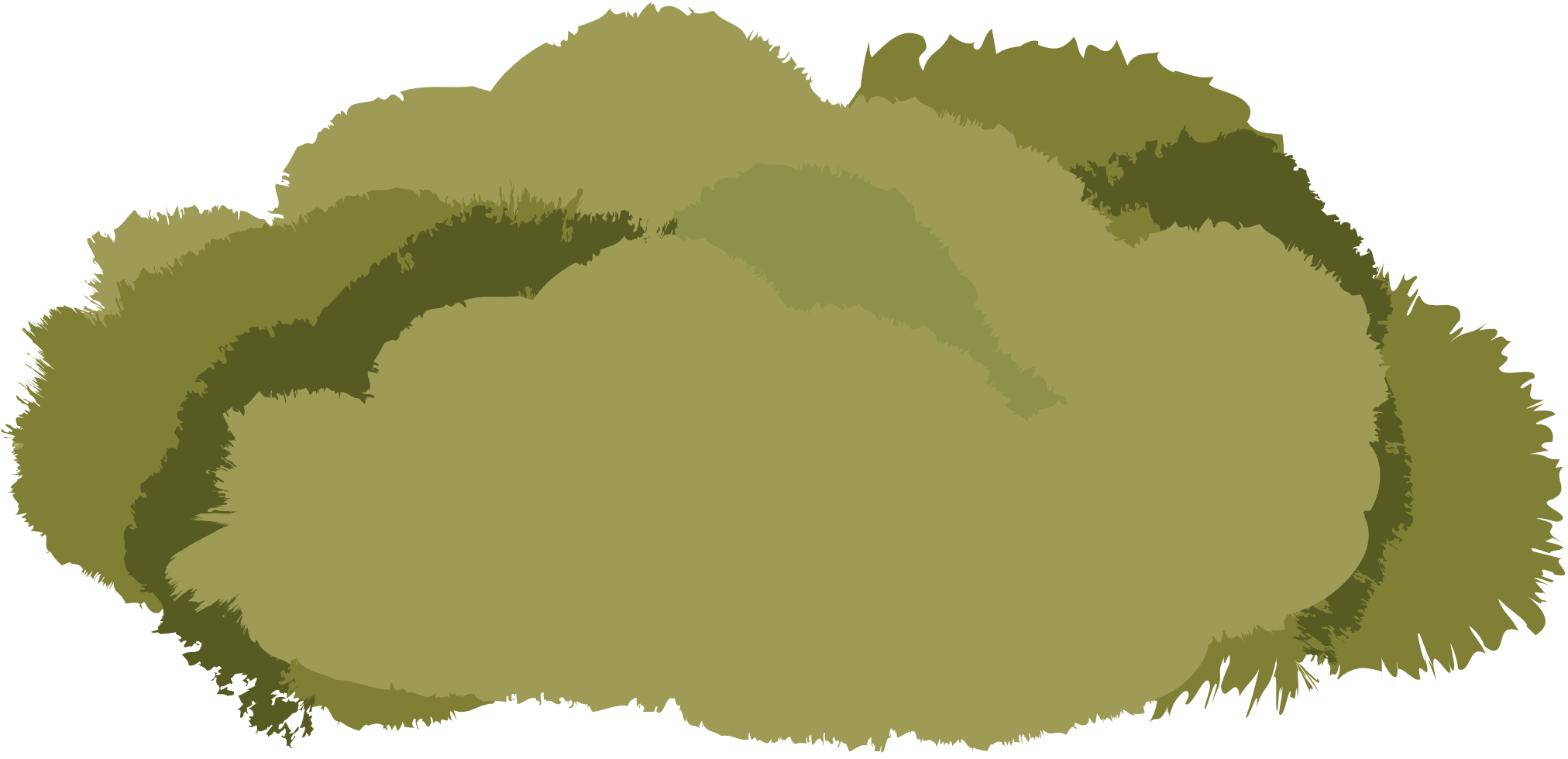 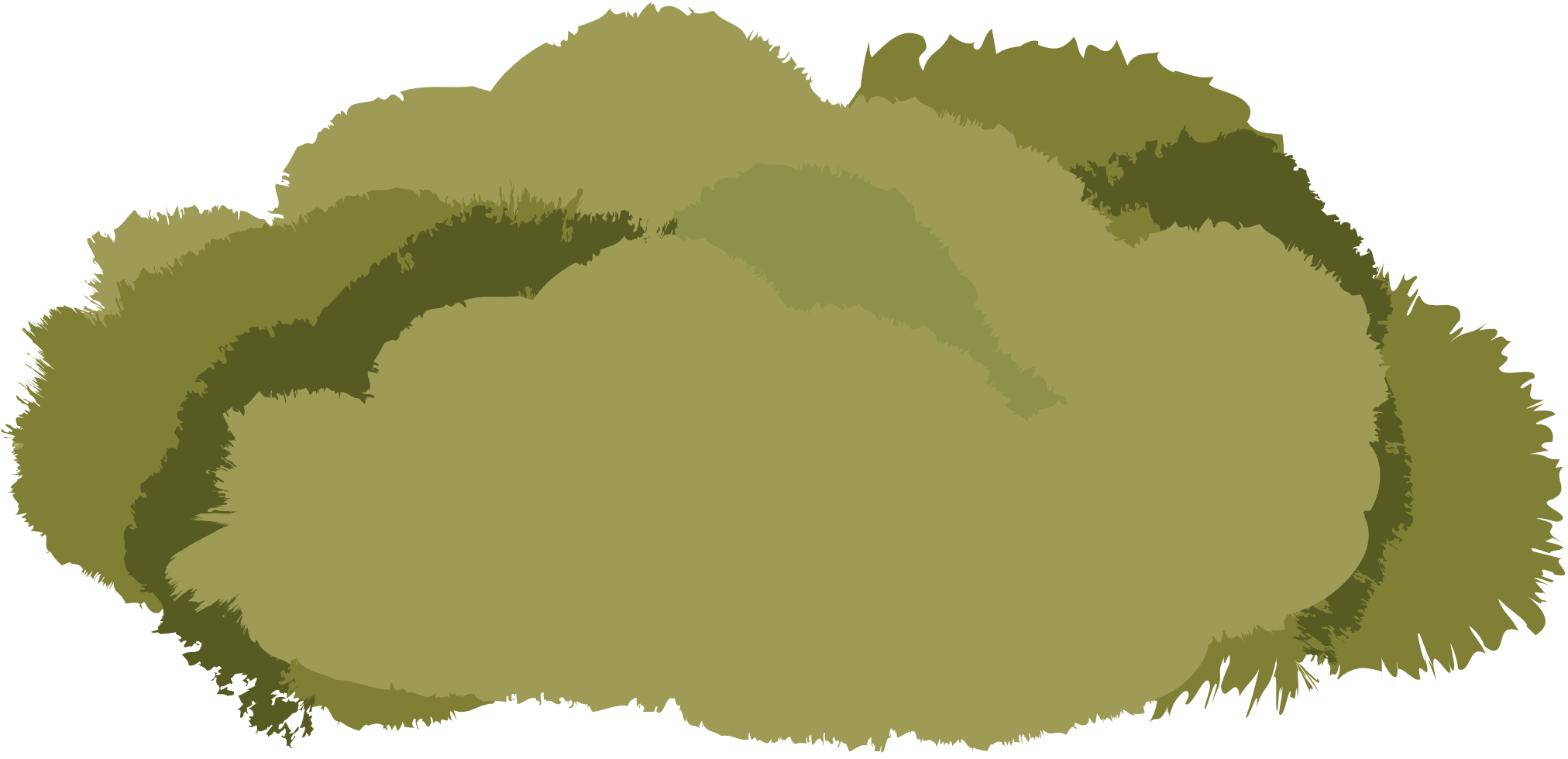 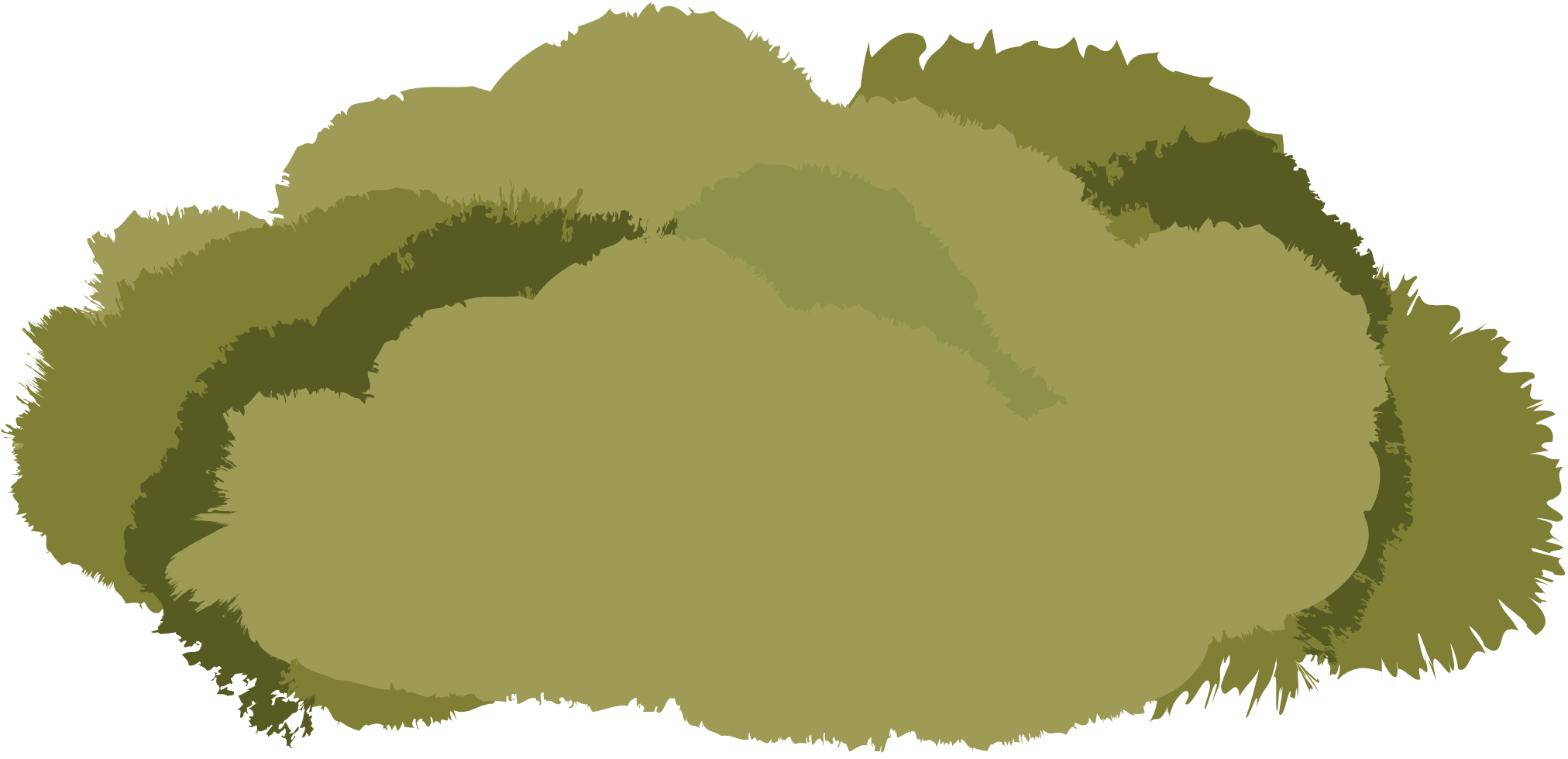 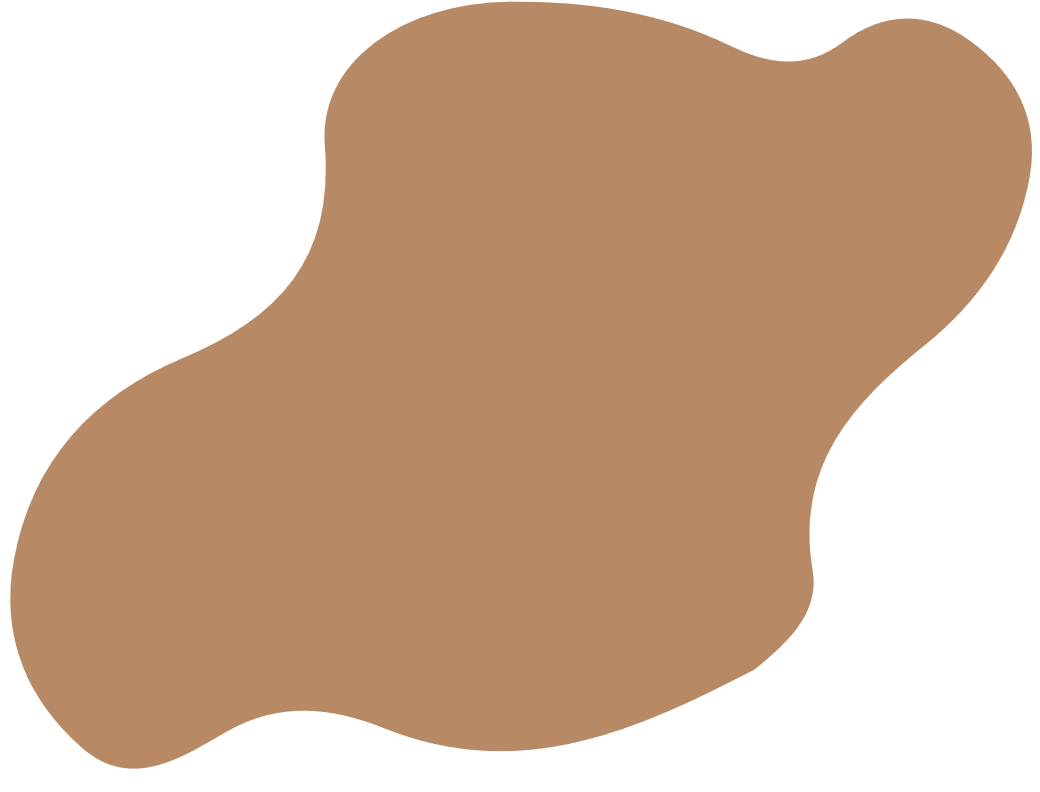 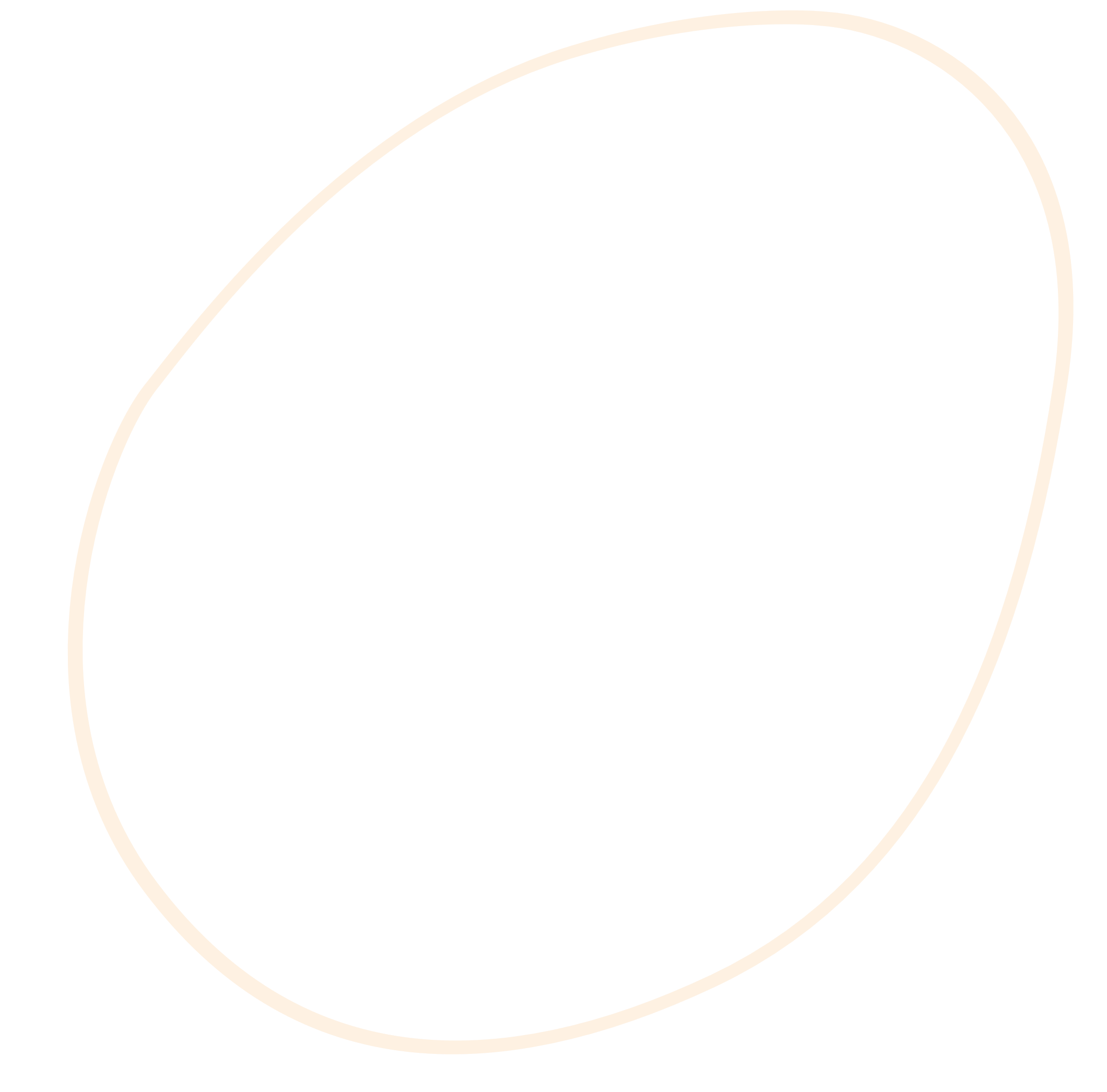 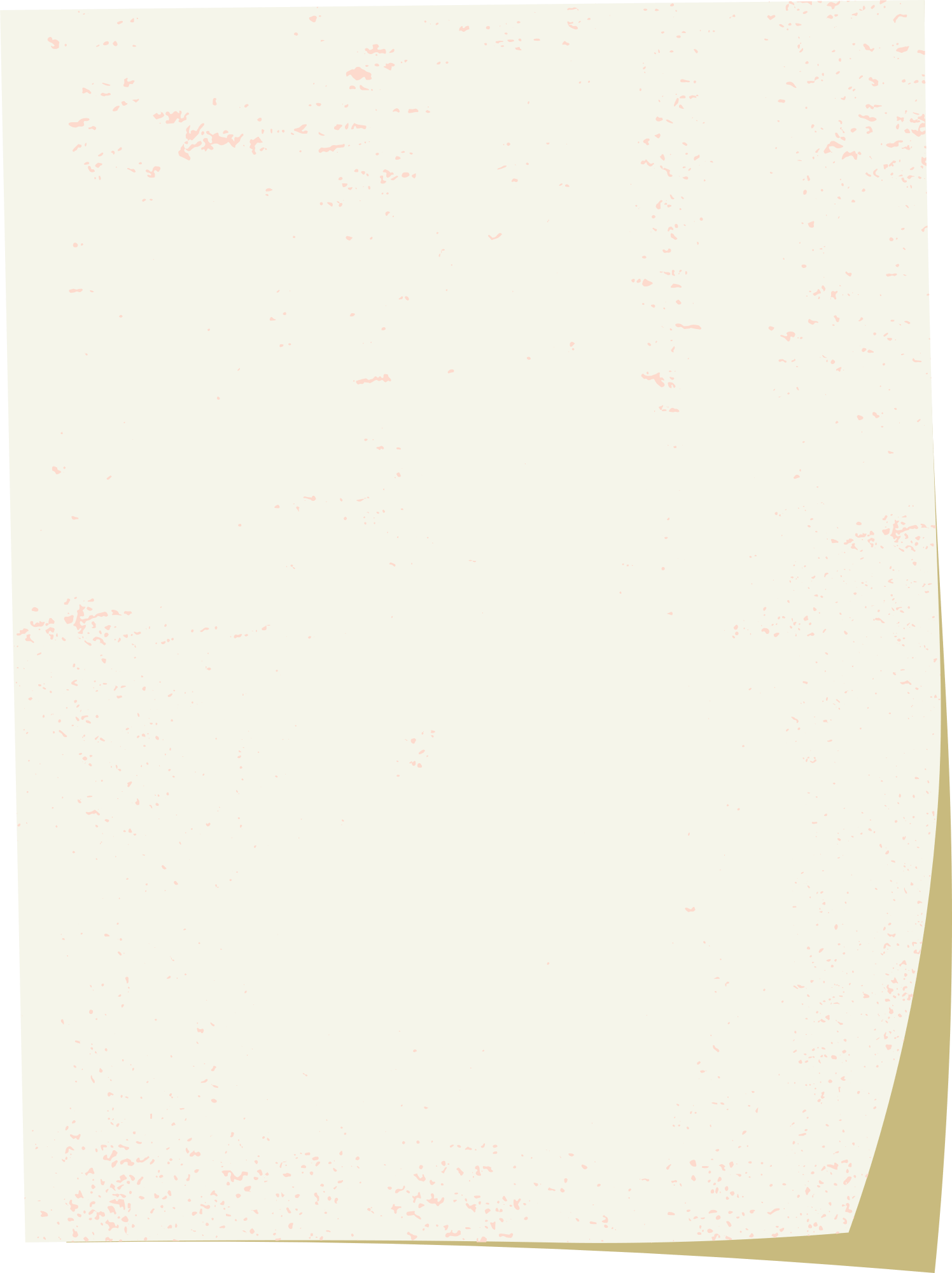 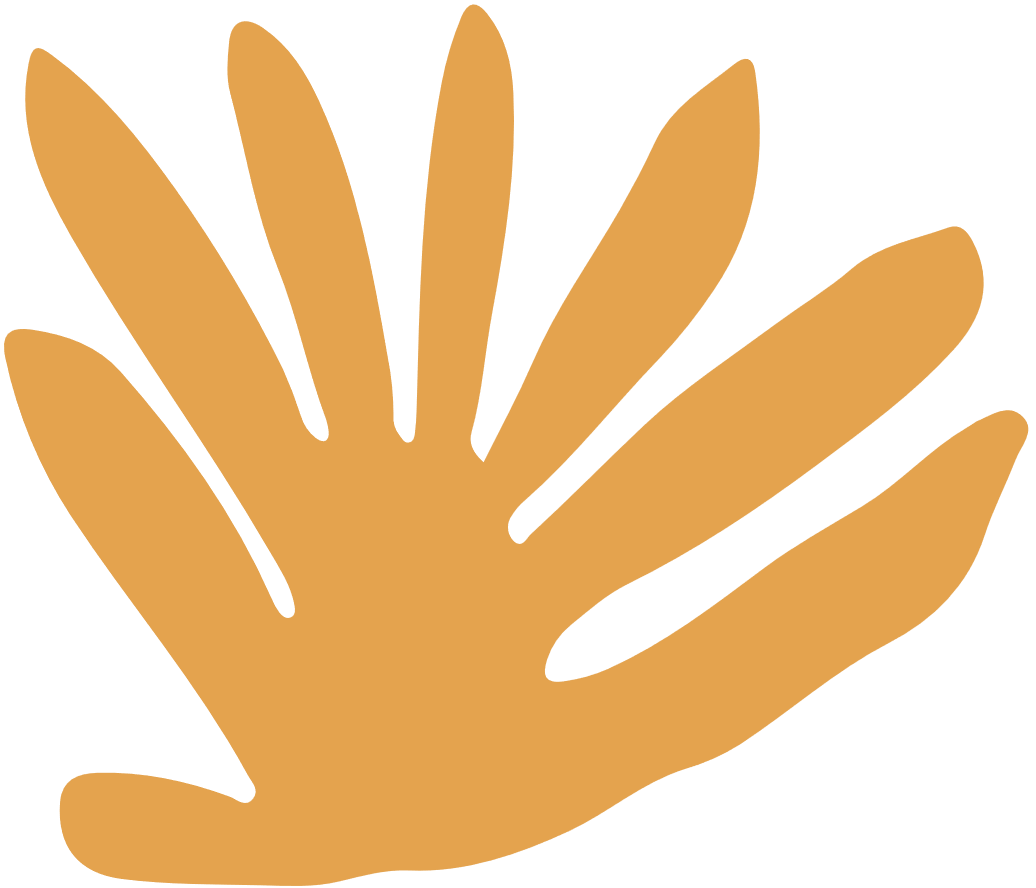 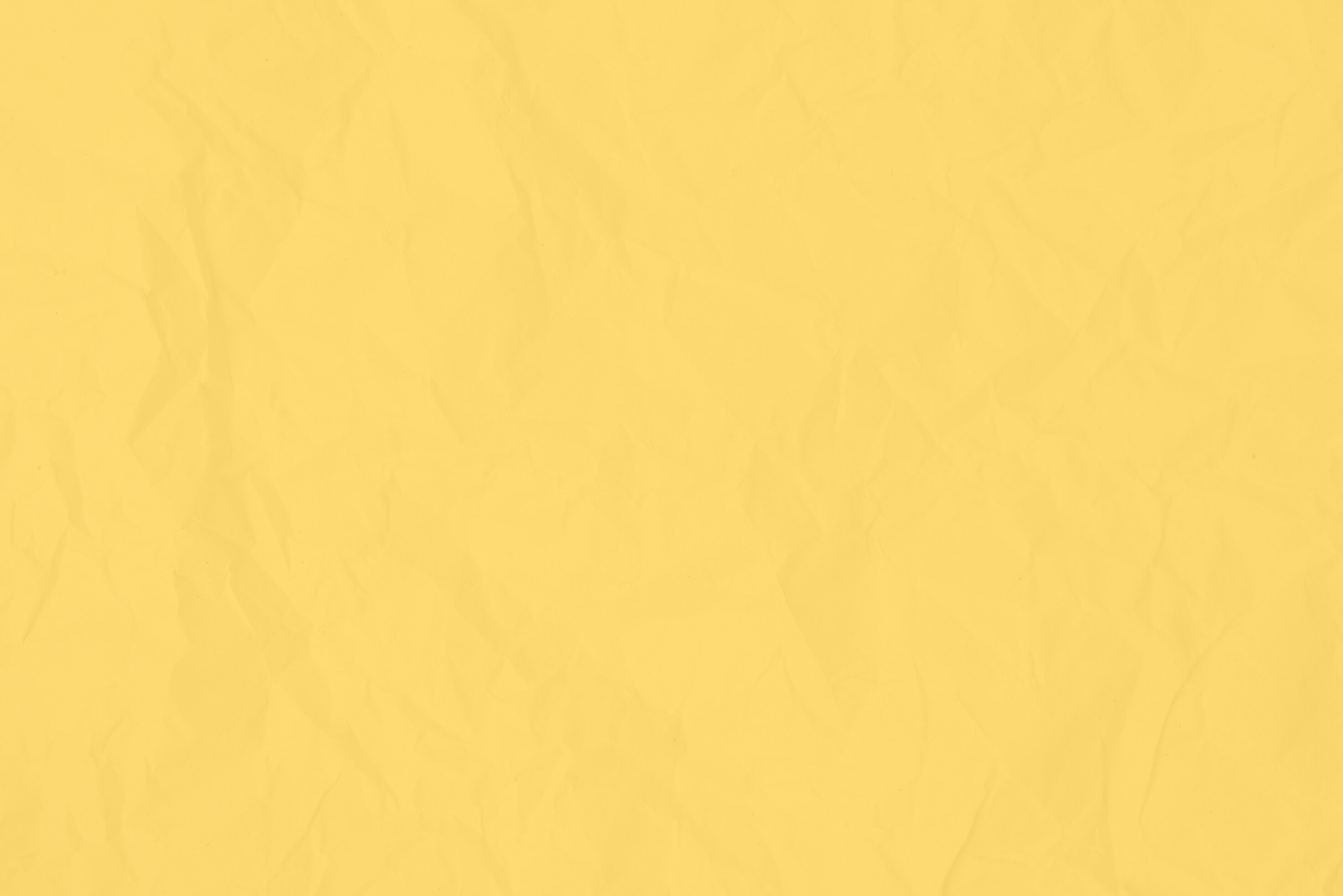 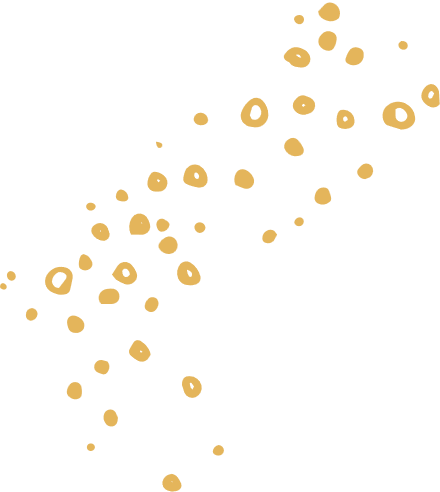 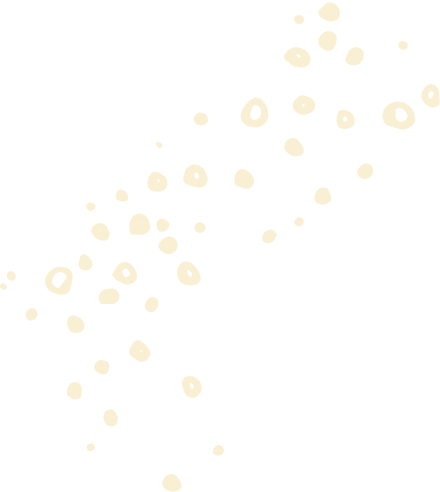 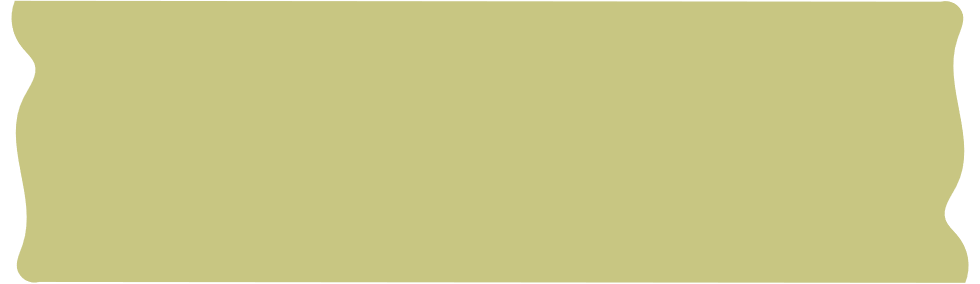 KIỂM TRA BÀI CŨ
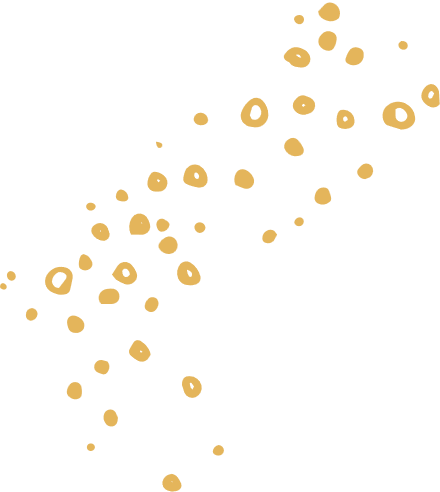 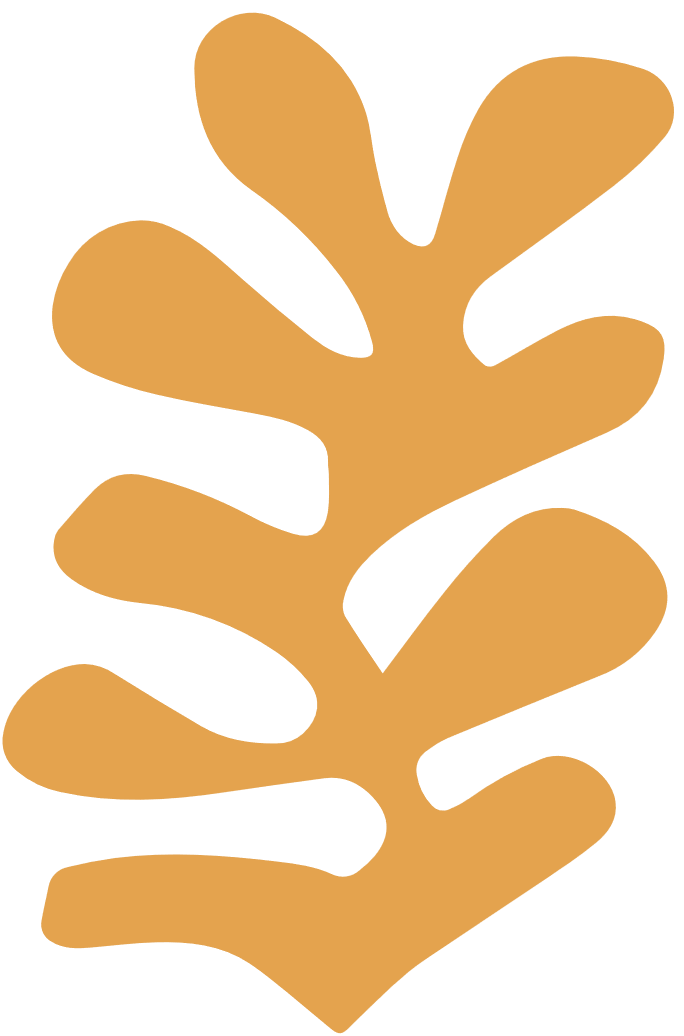 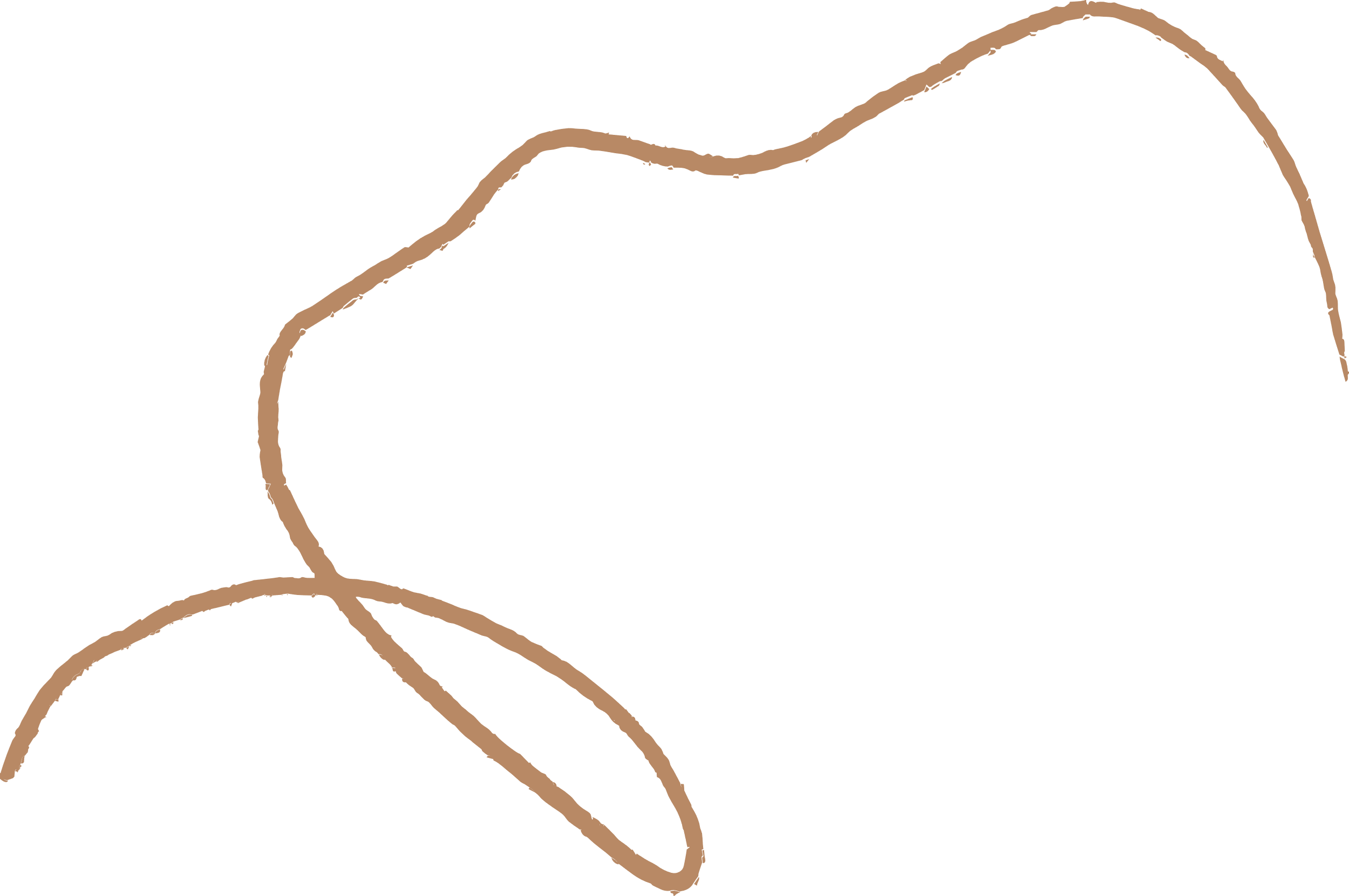 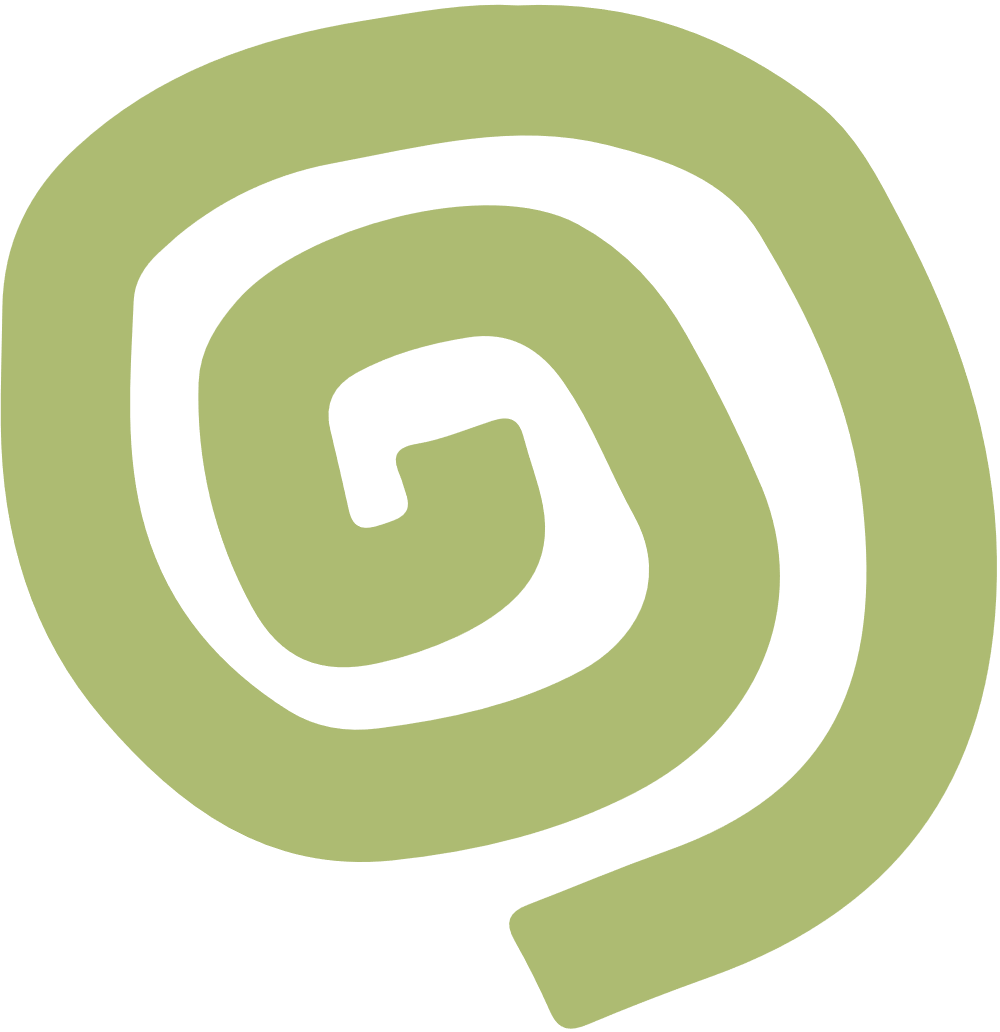 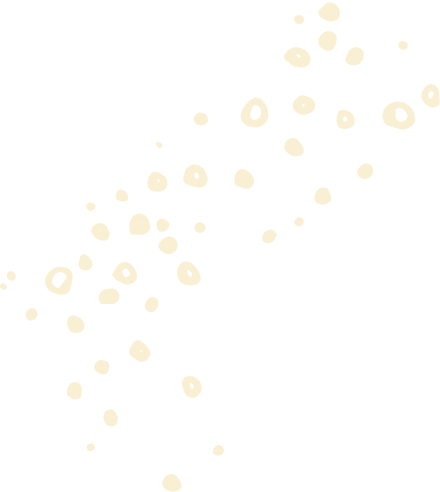 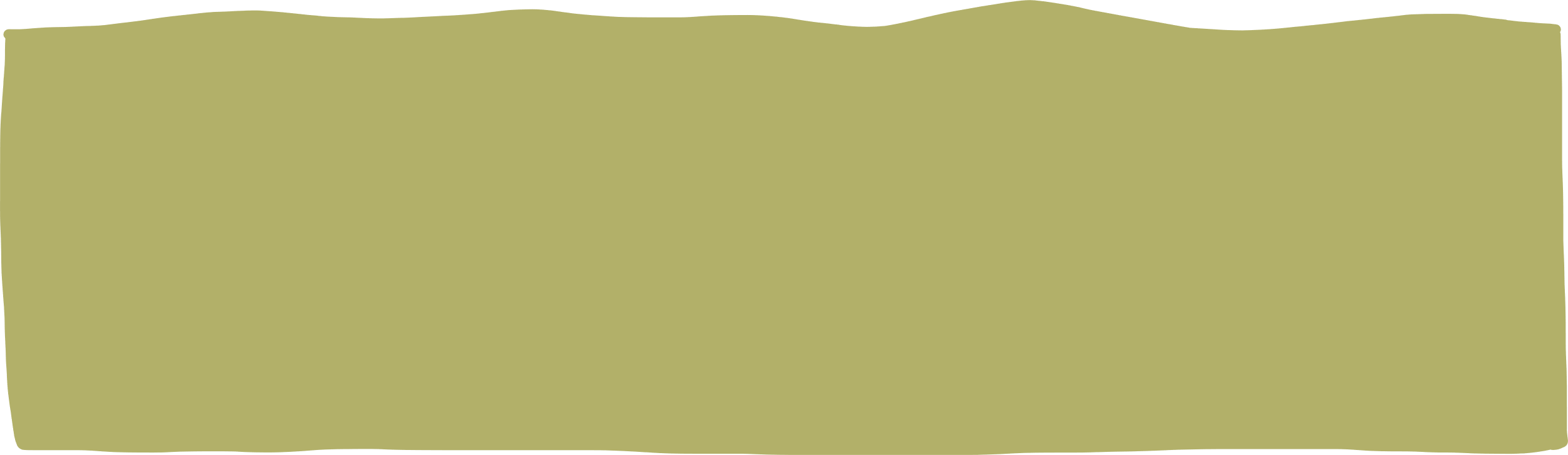 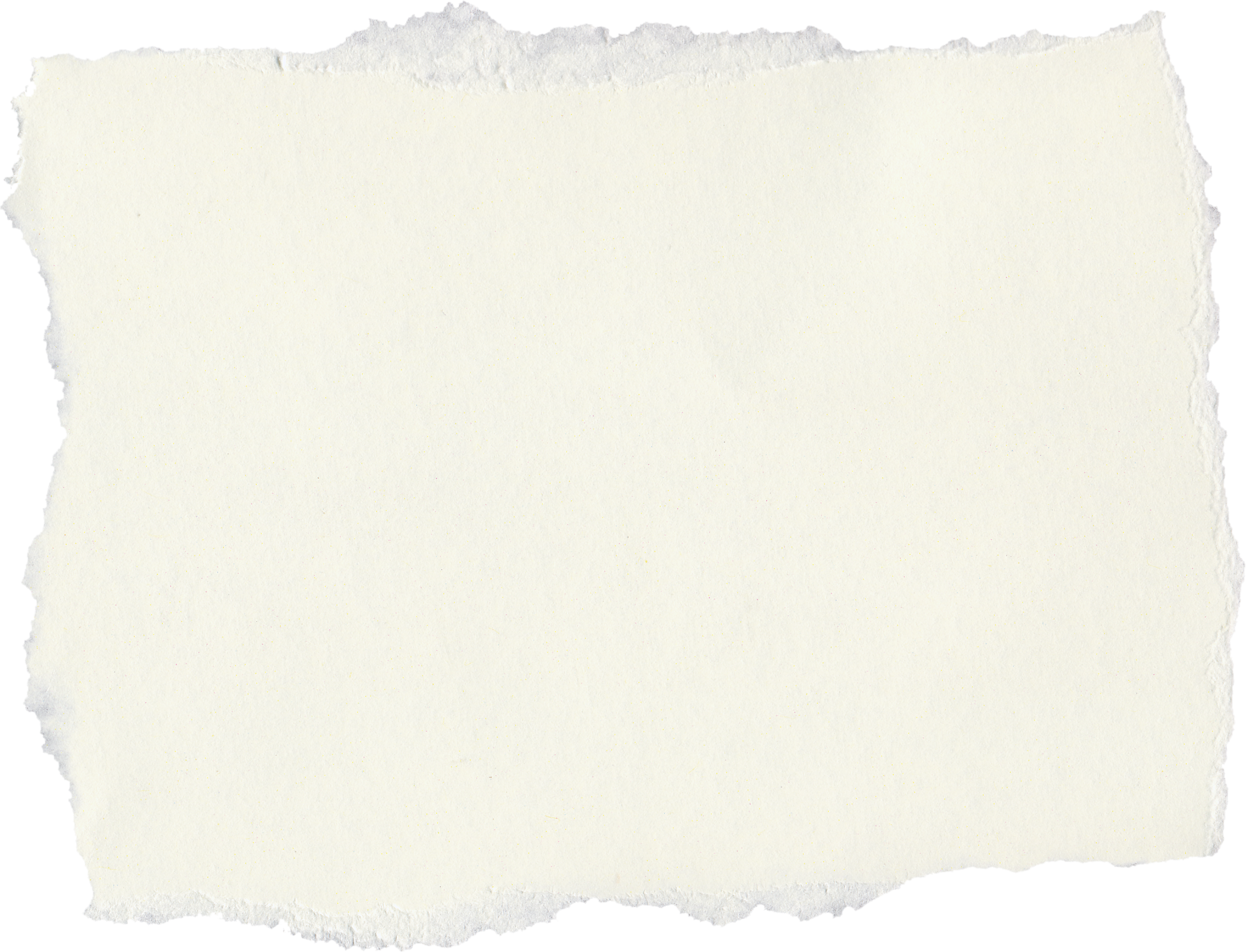 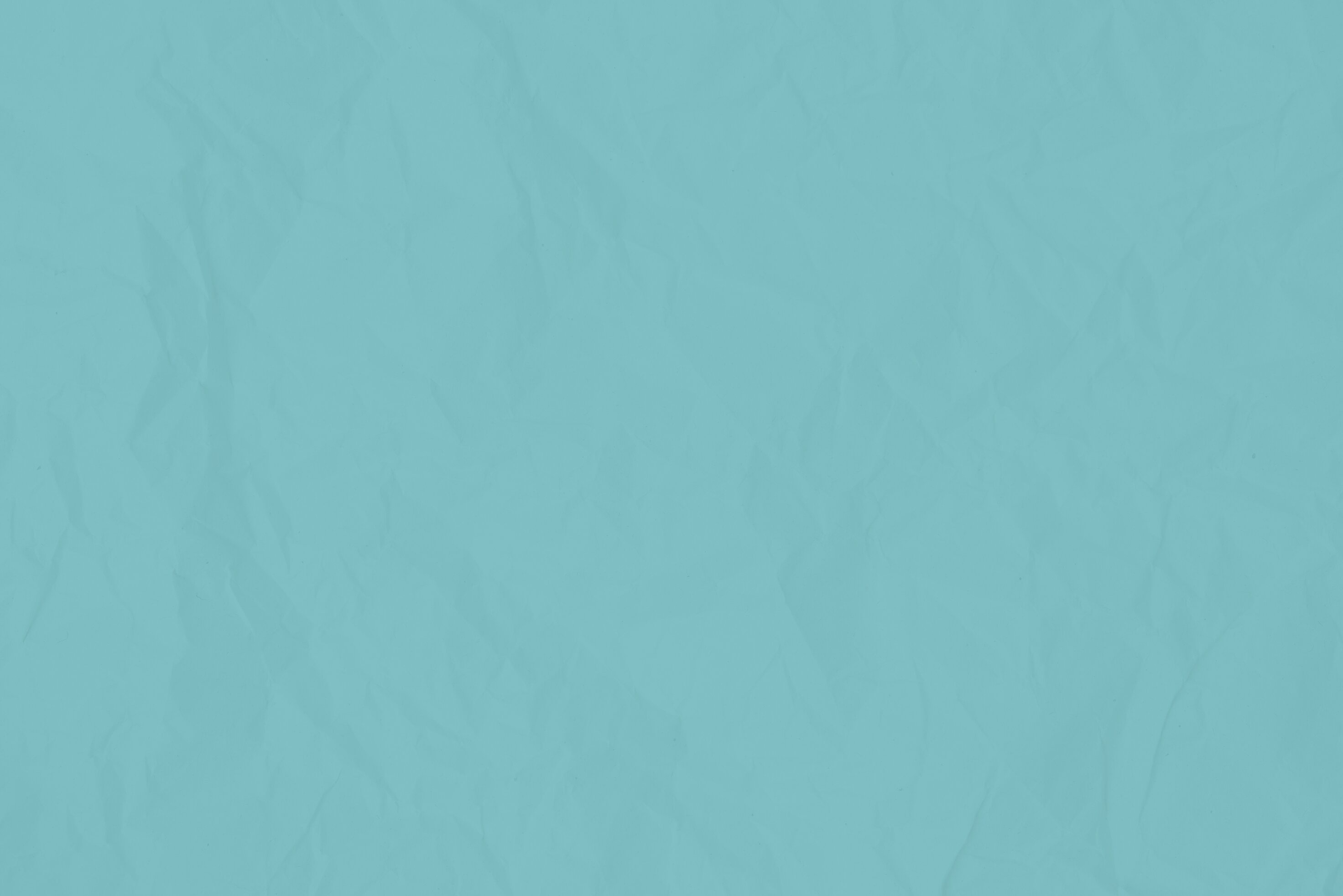 Câu 1: Muốn tăng kích thước lề đoạn văn bản em phải chọn biểu tượng nào?
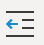 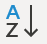 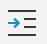 C
B
A
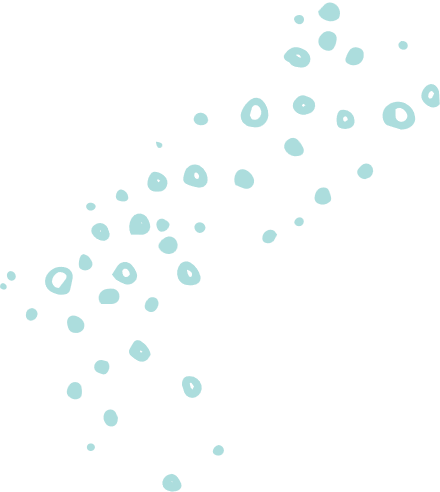 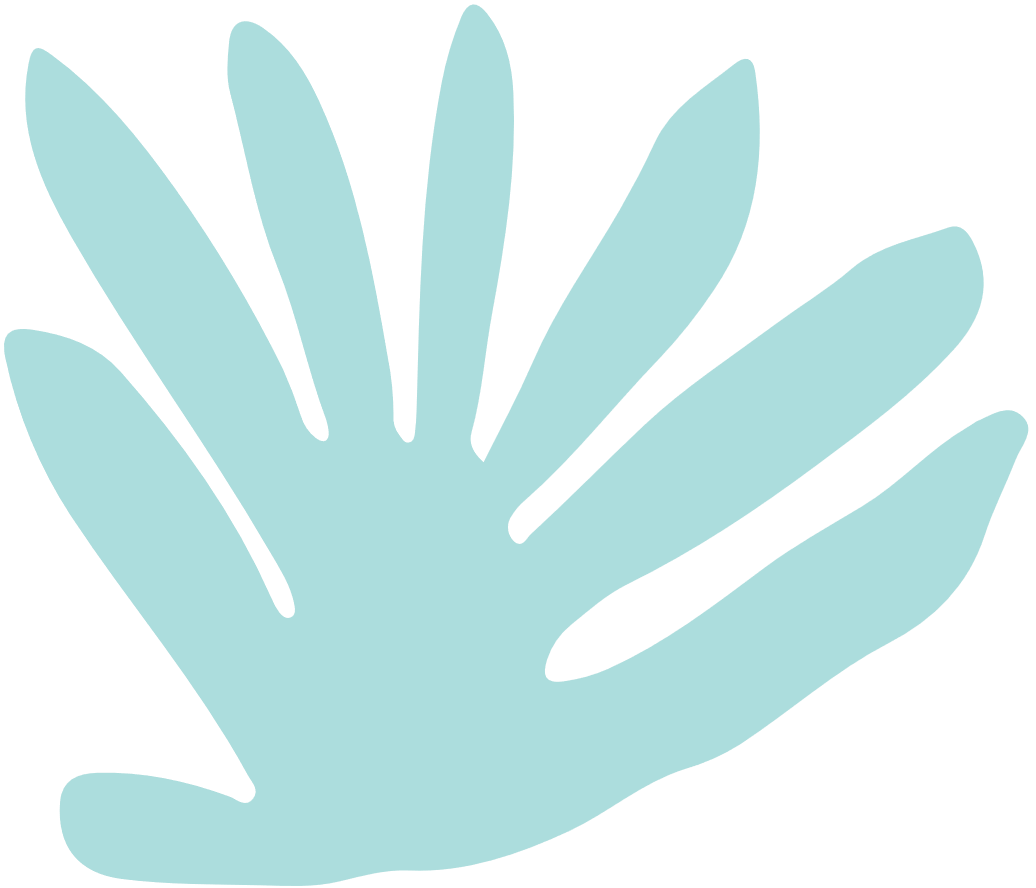 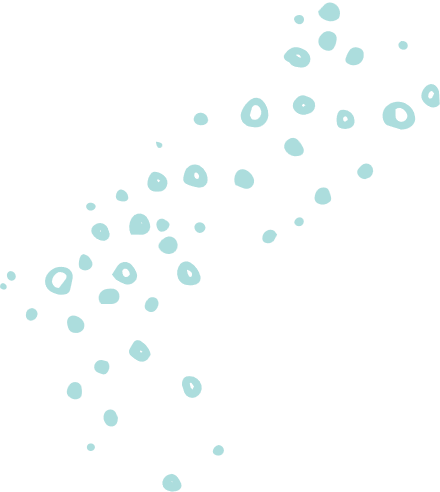 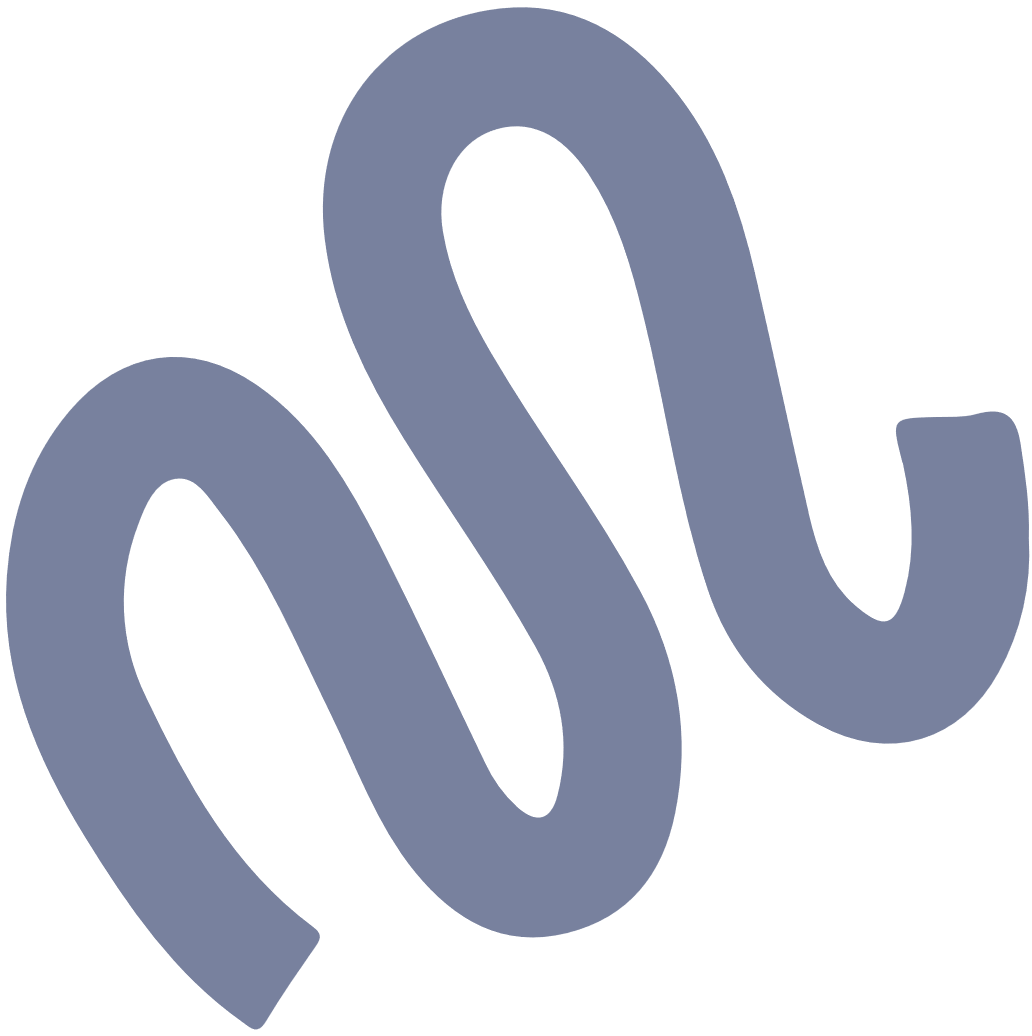 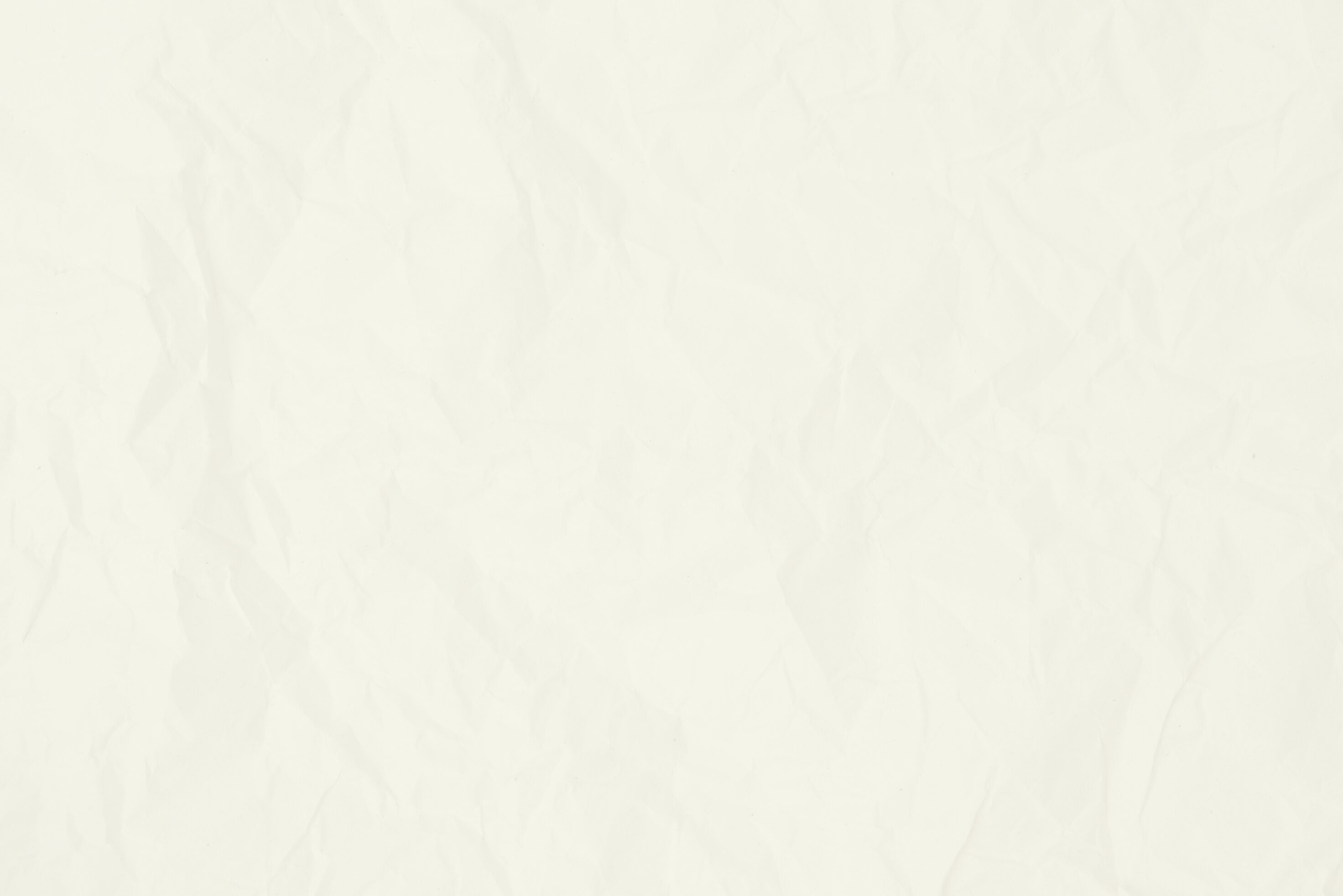 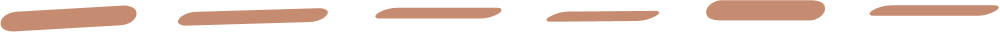 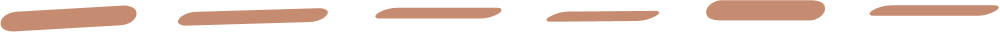 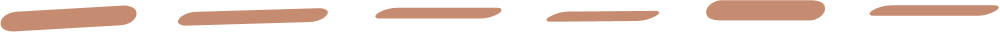 Câu 2: Muốn giảm kích thước lề đoạn văn bản em phải chọn biểu tượng nào?
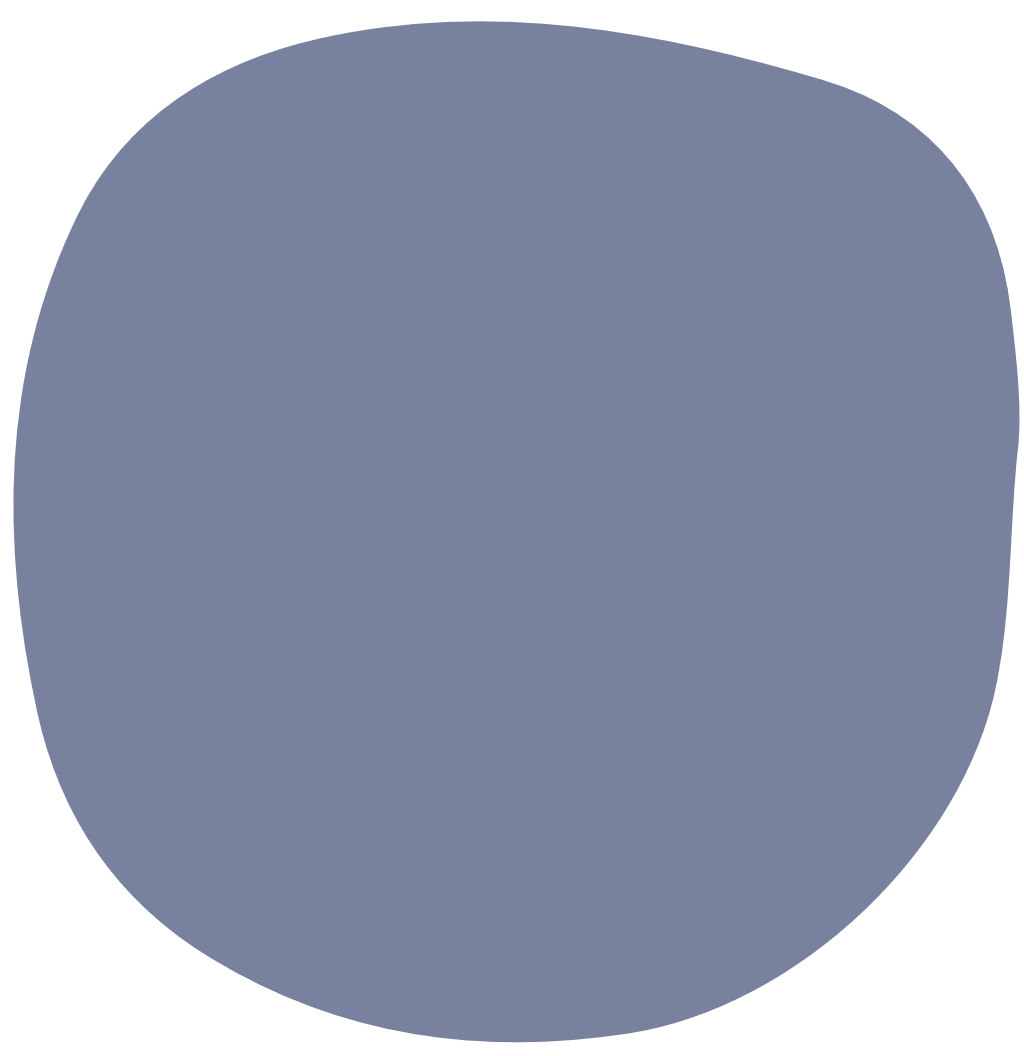 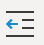 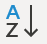 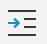 C
B
A
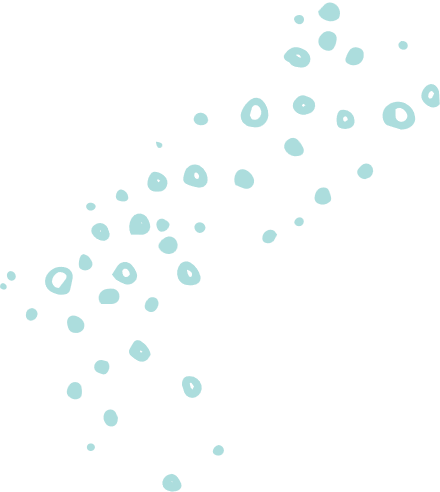 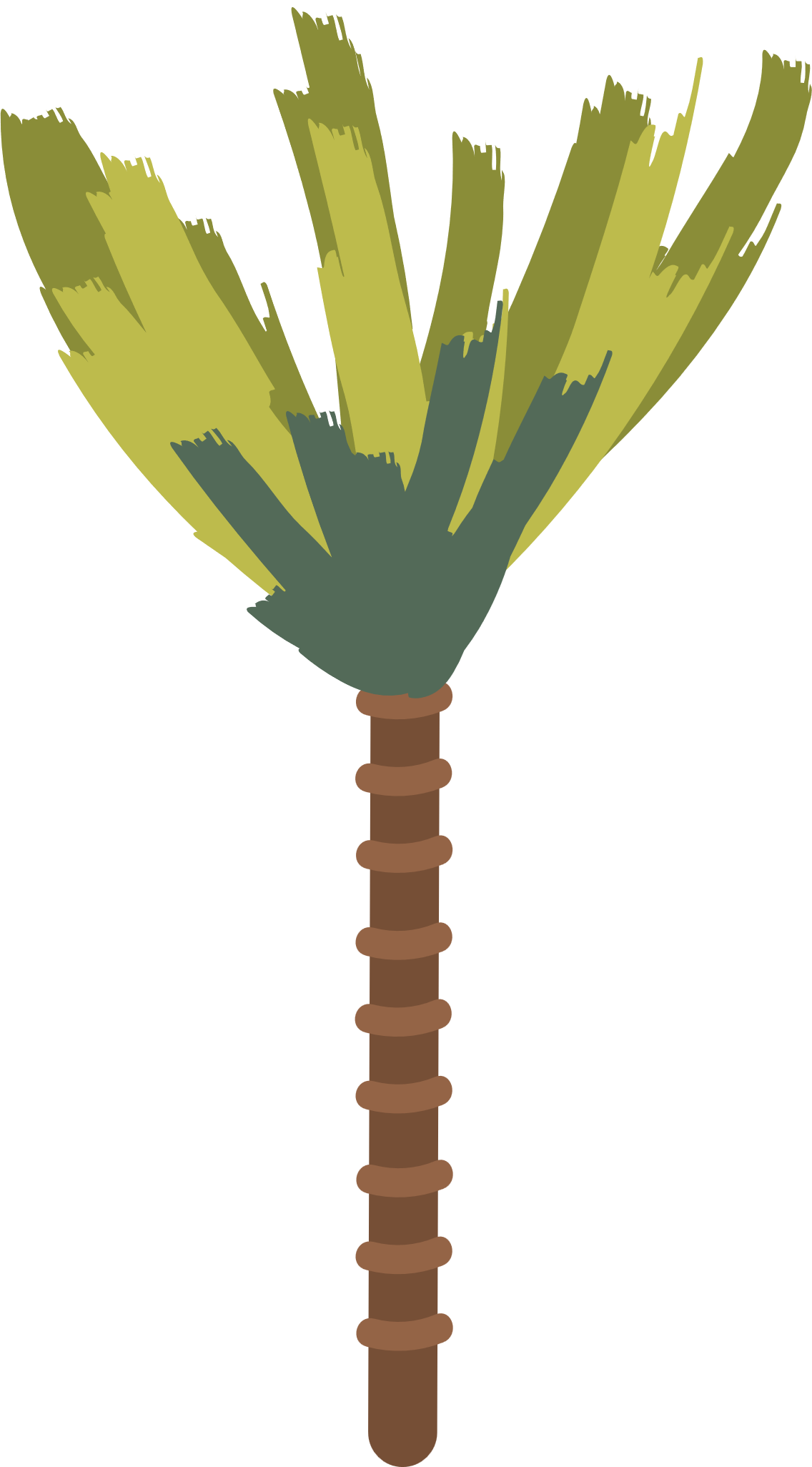 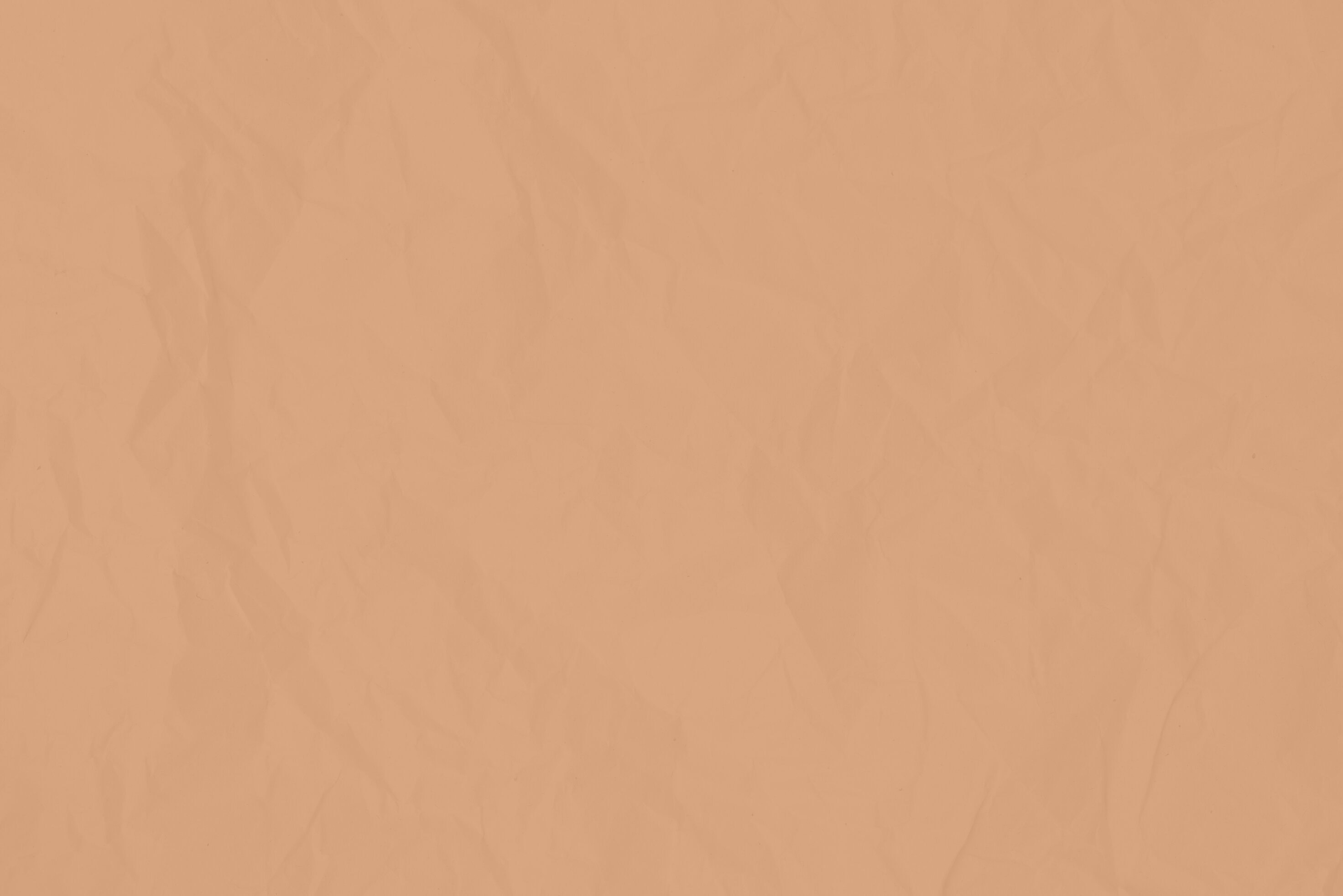 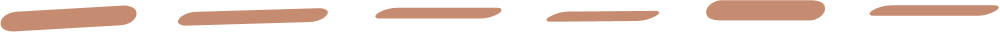 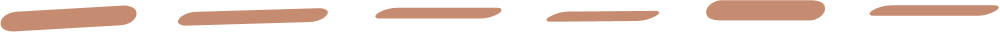 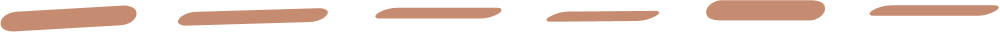 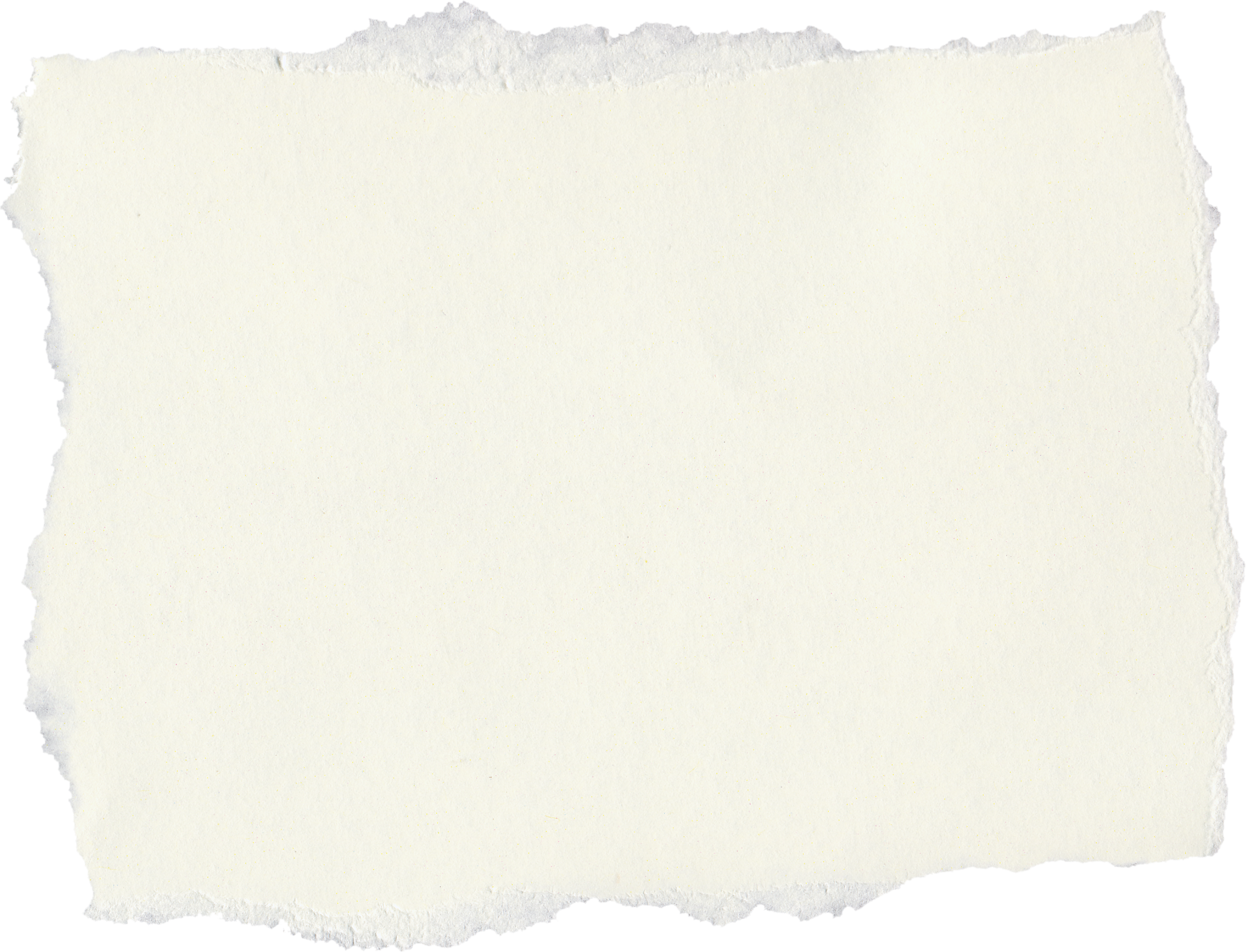 Câu 3: Để giãn khoảng cách giữa các dòng trong văn bản em chọn biểu tượng nào?
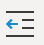 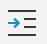 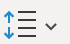 C
B
A
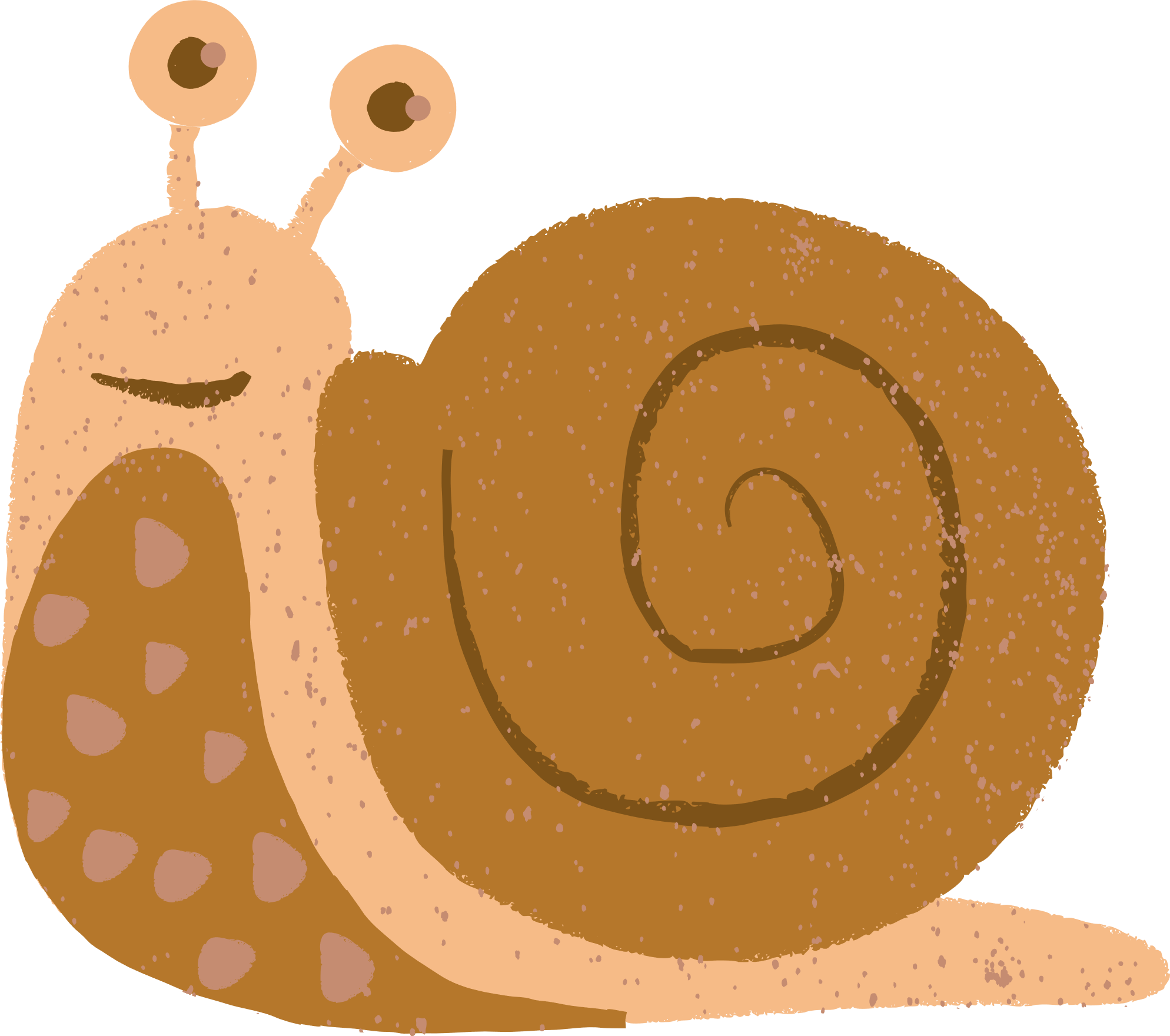 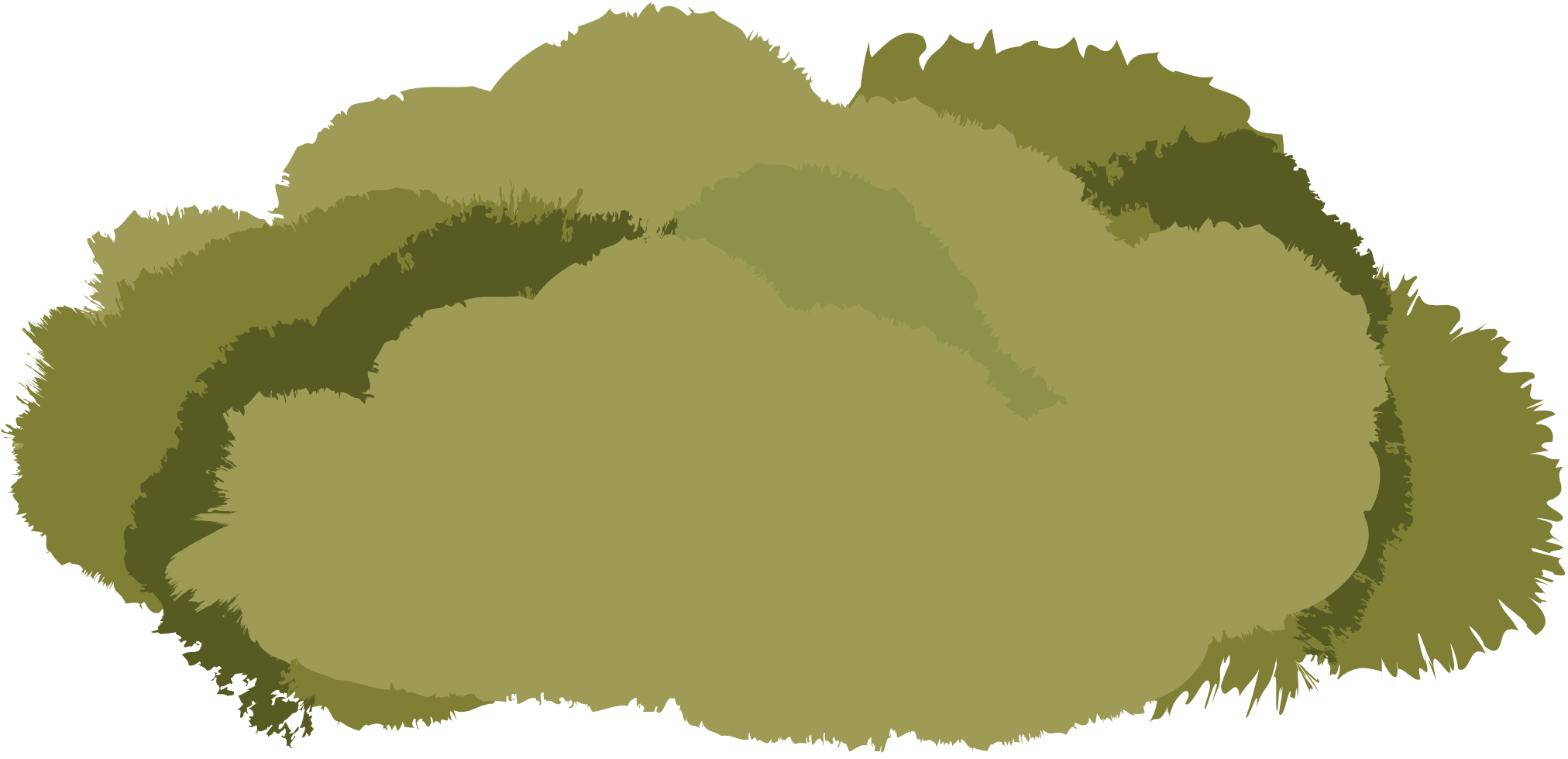 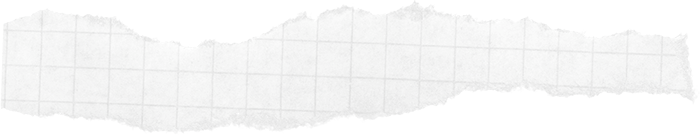 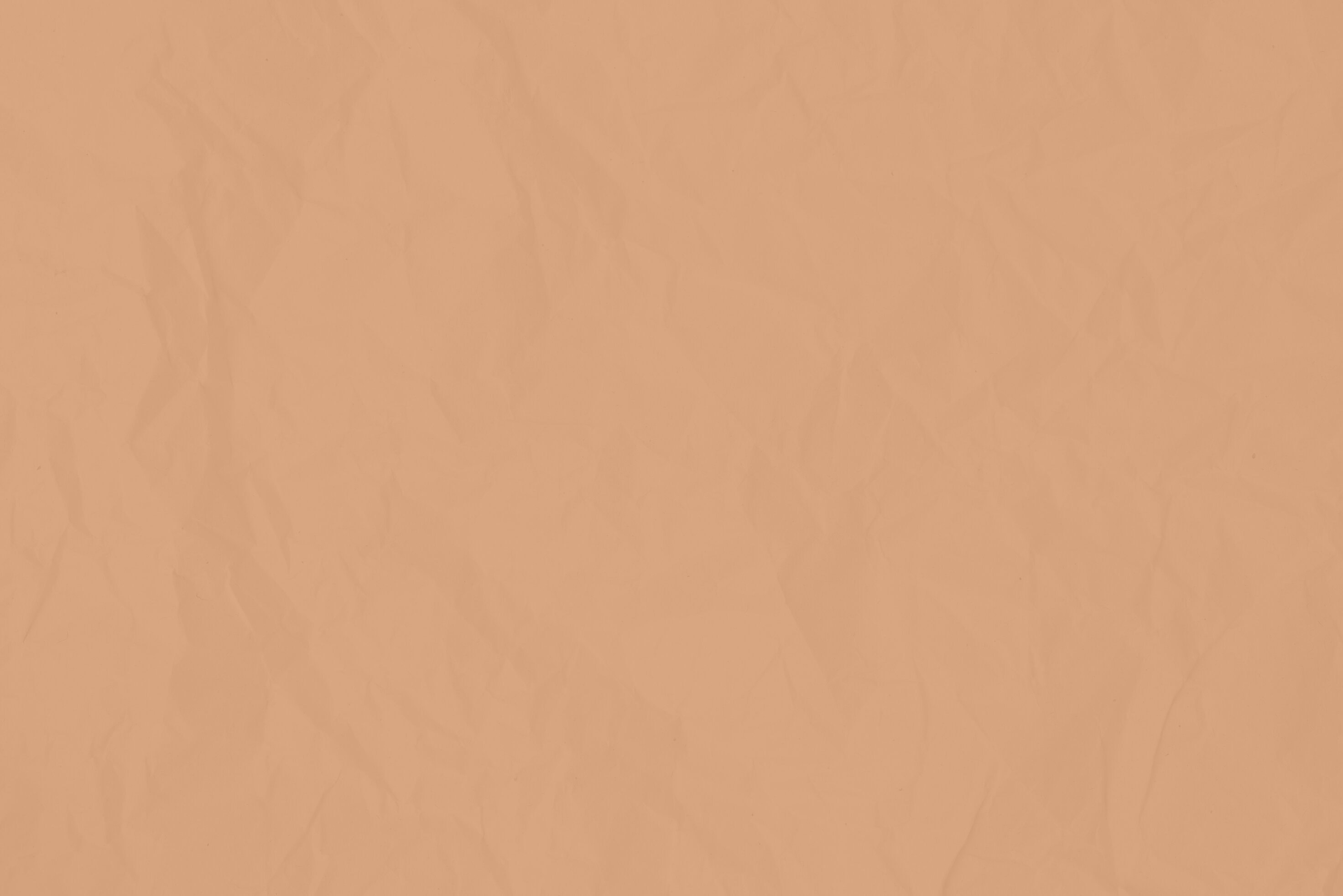 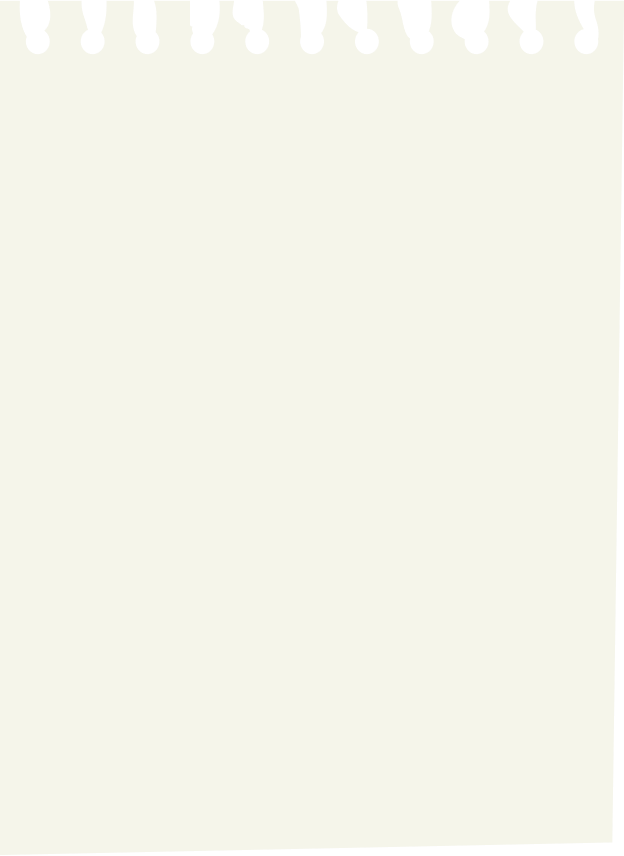 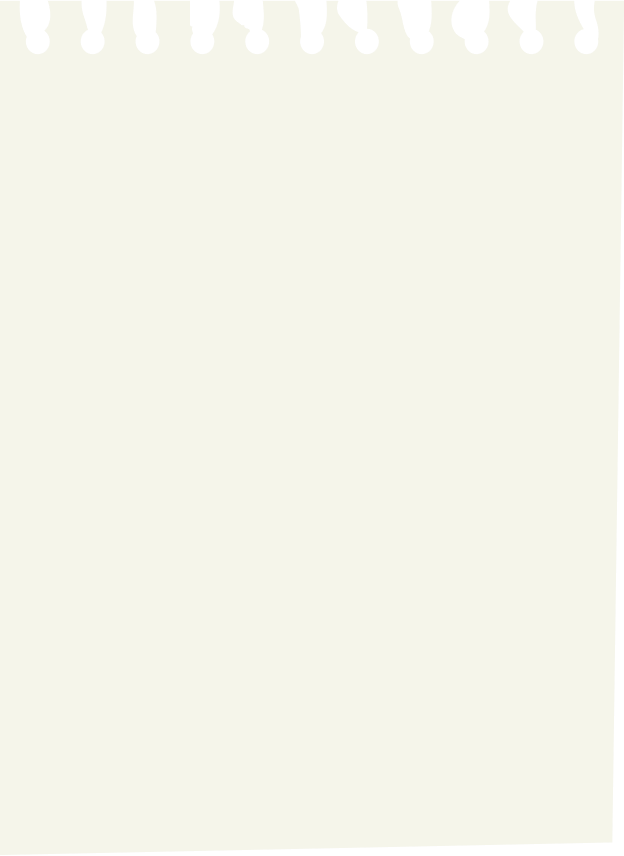 Câu 4: Để thụt lề dòng đầu của mỗi đoạn văn nhanh nhất, em gõ phím nào?
Enter			B. Shift		
C. Alt				D. Tab
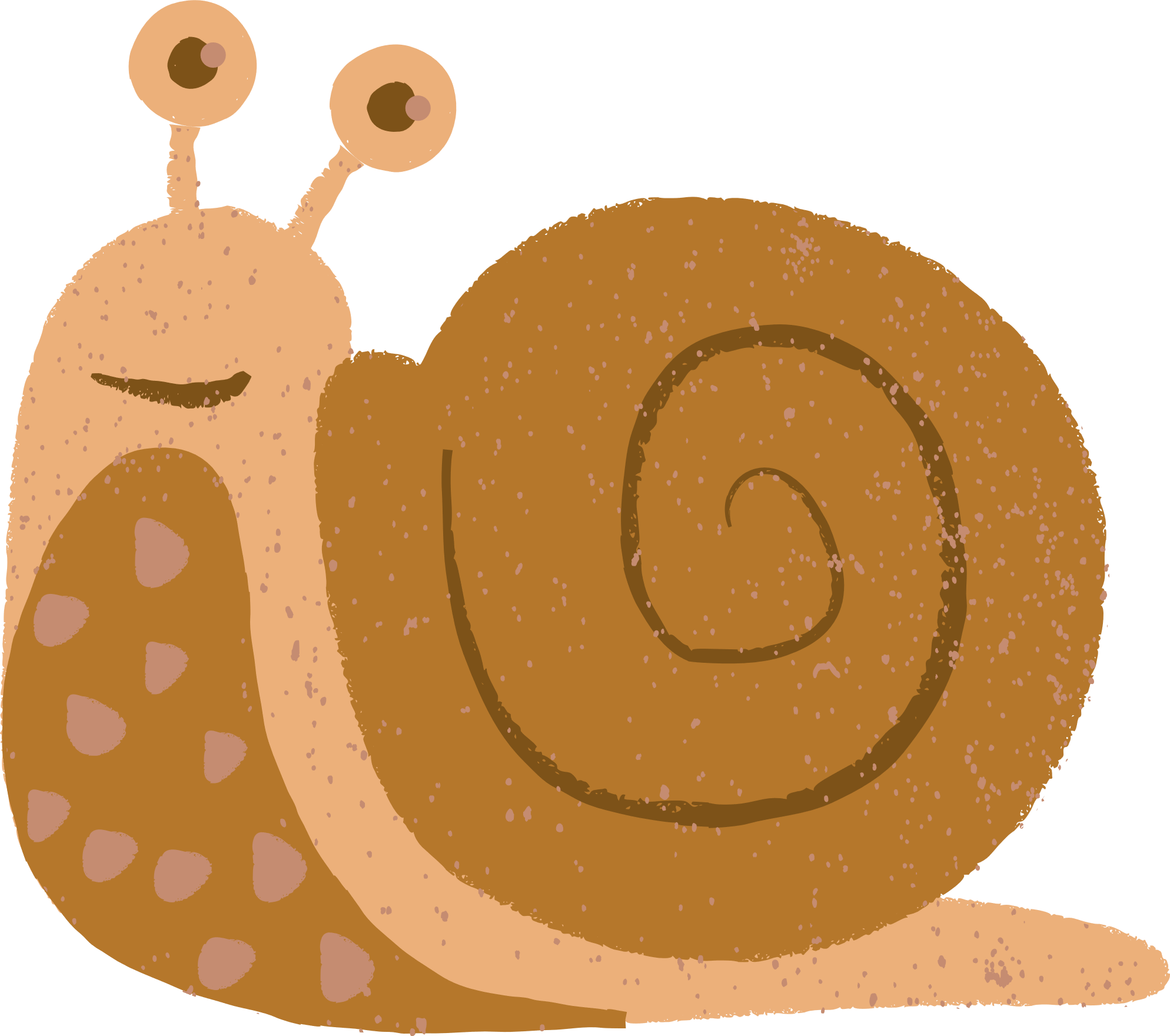 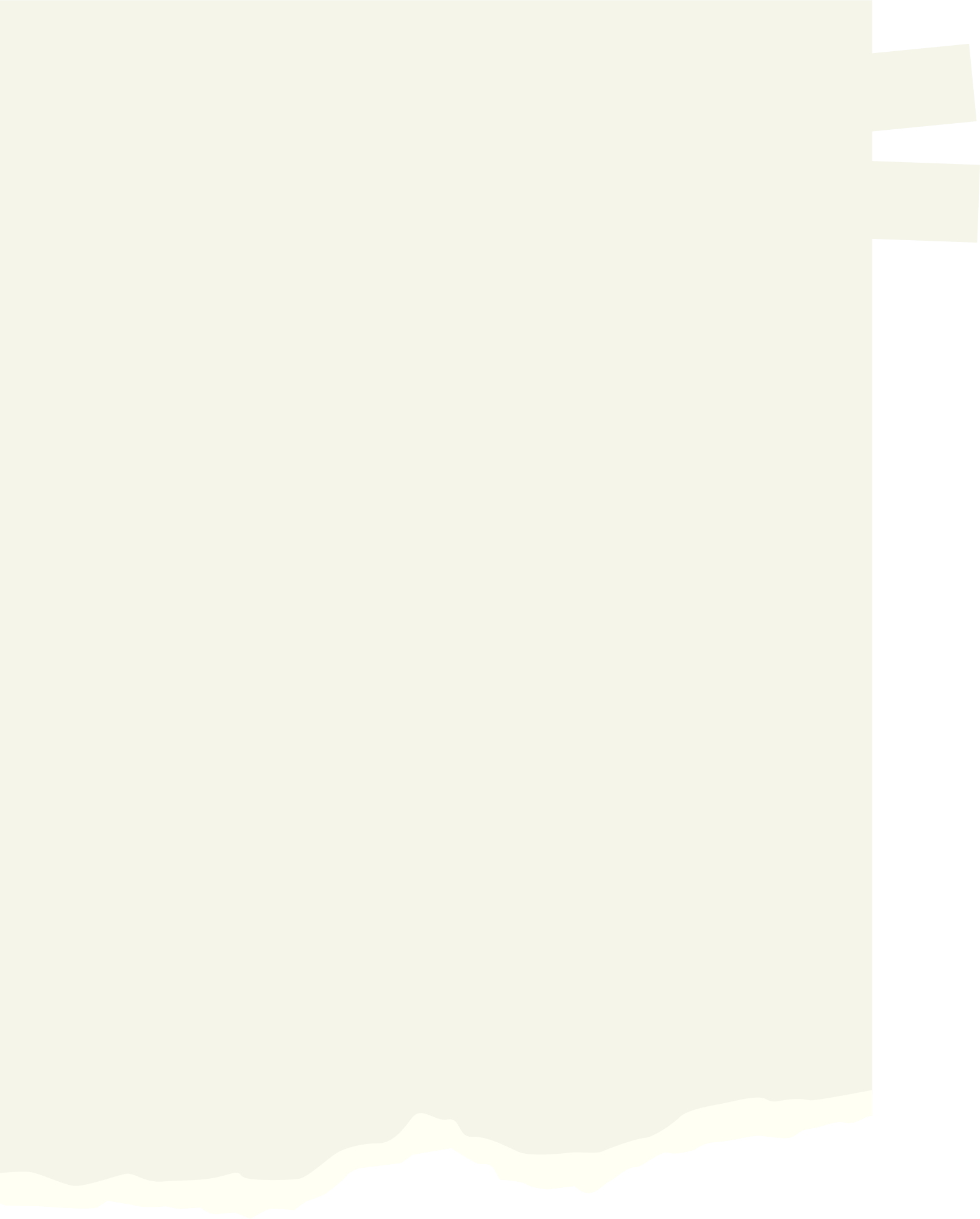 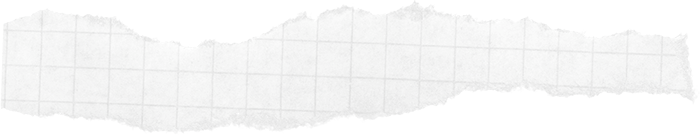 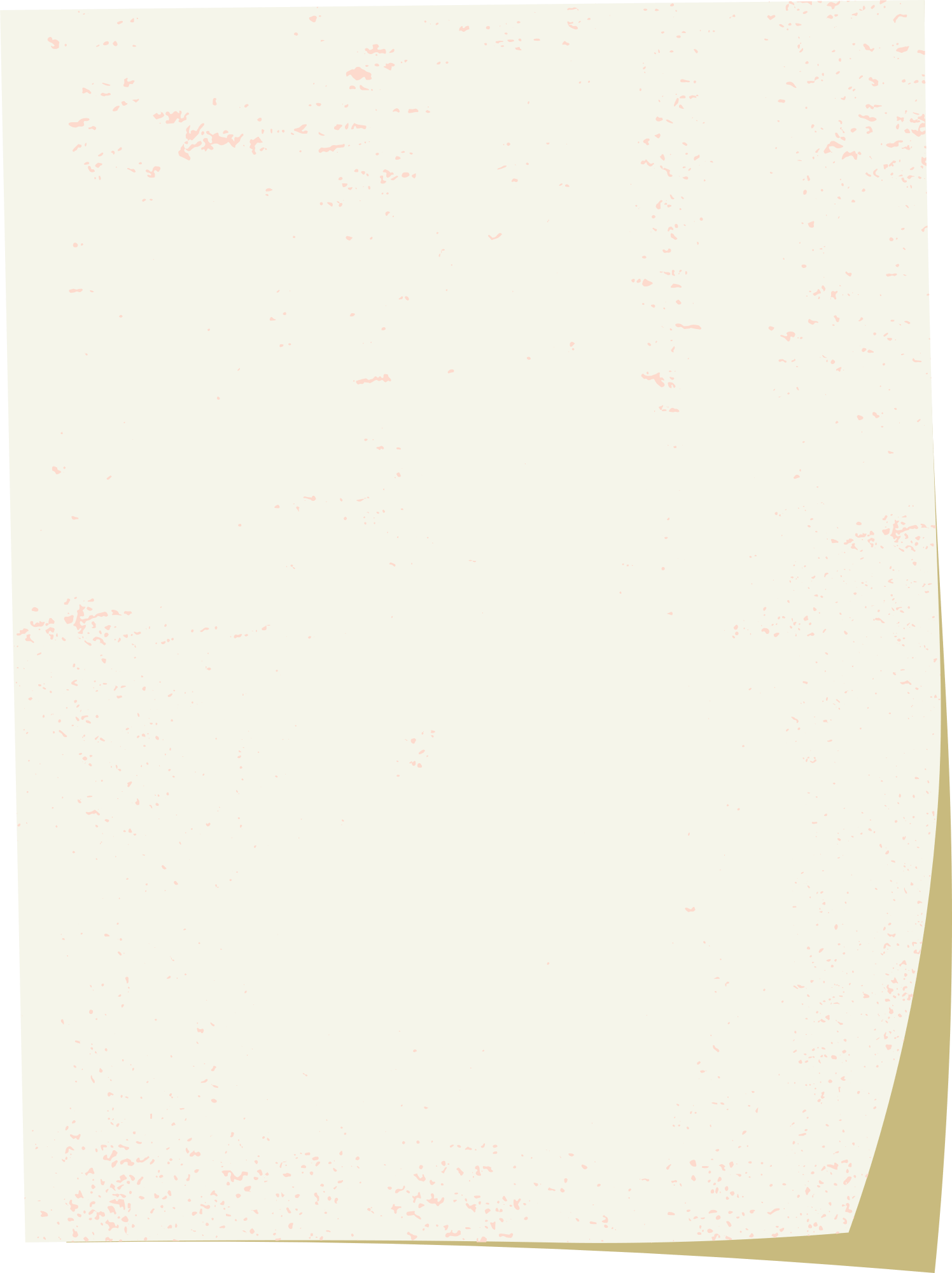 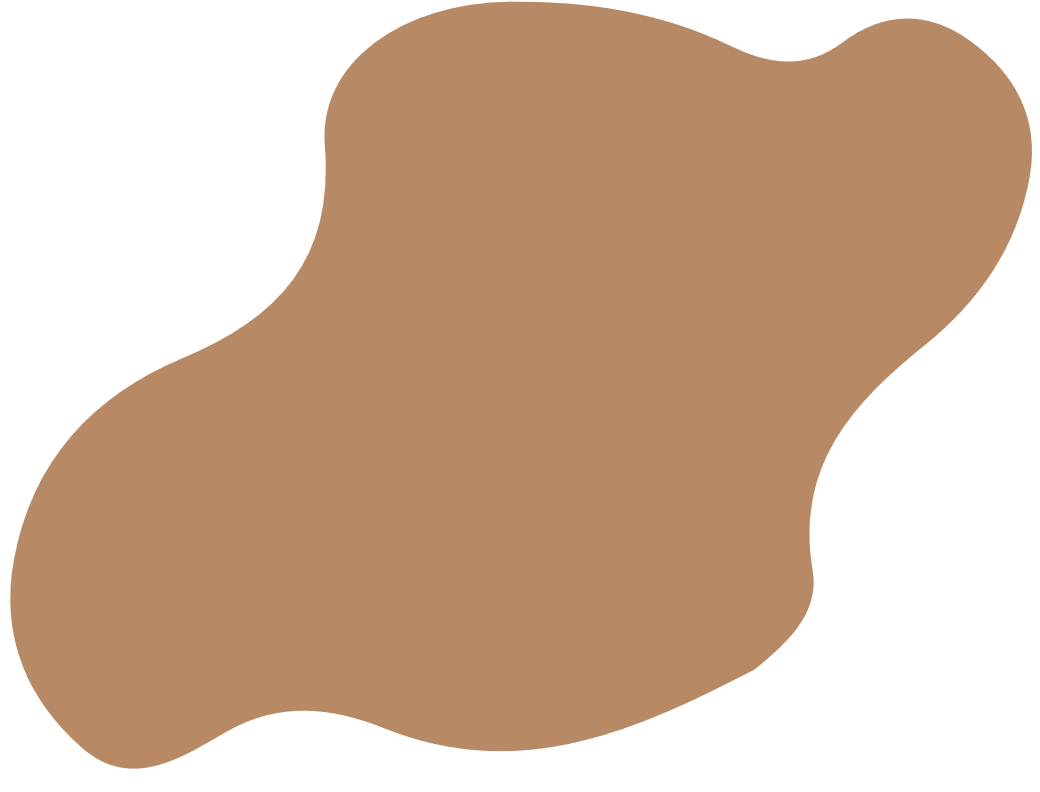 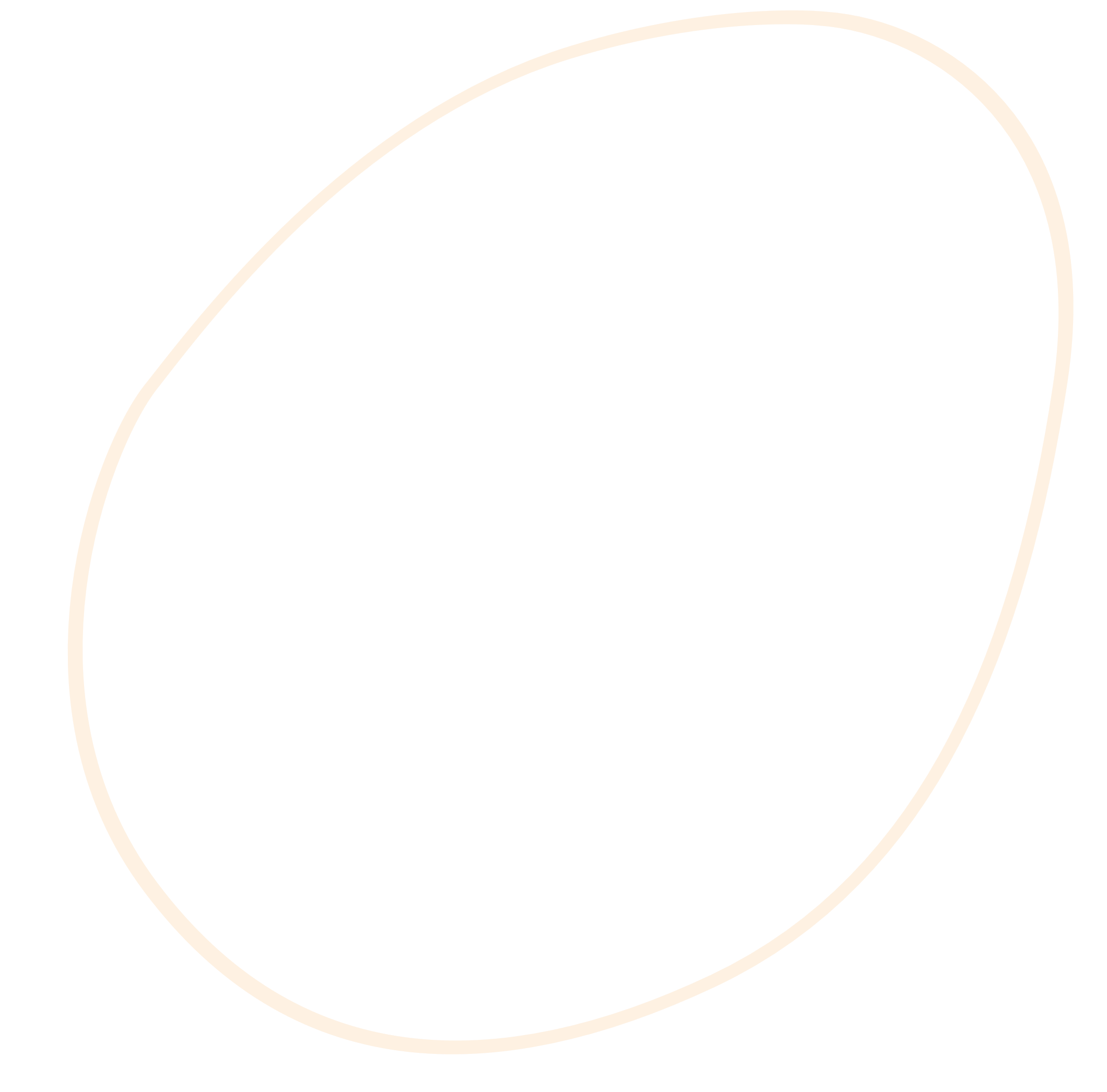 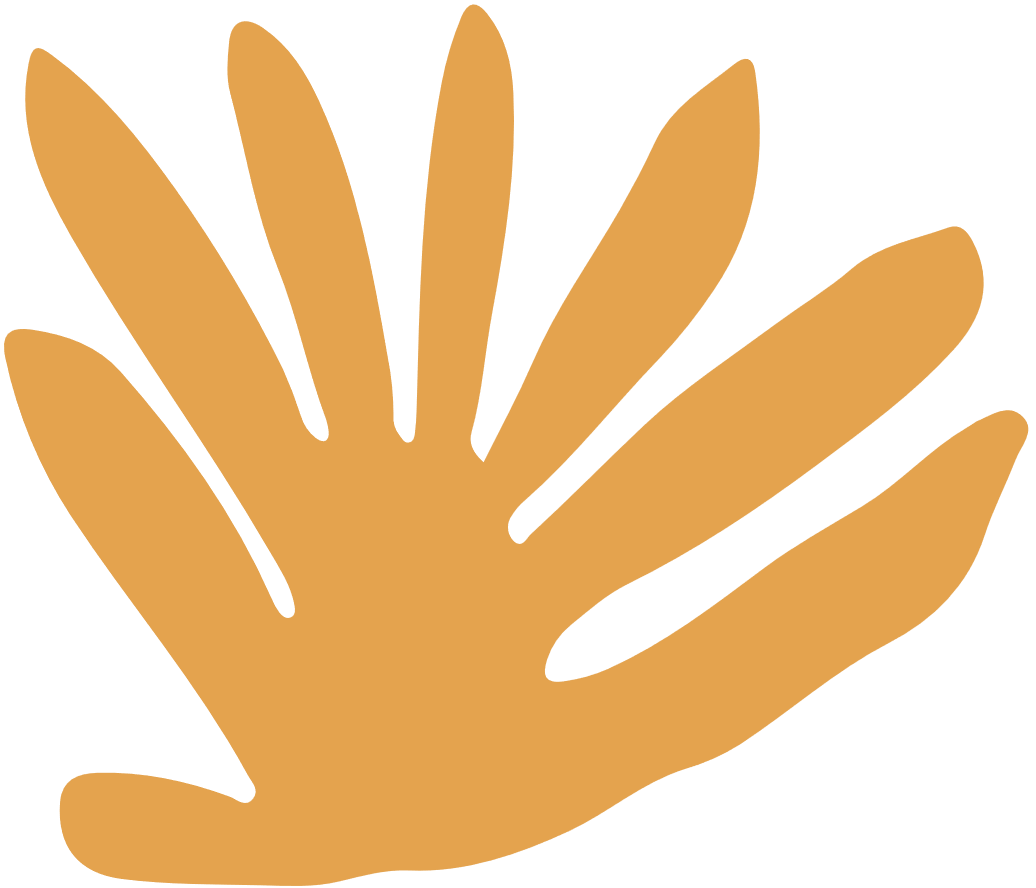 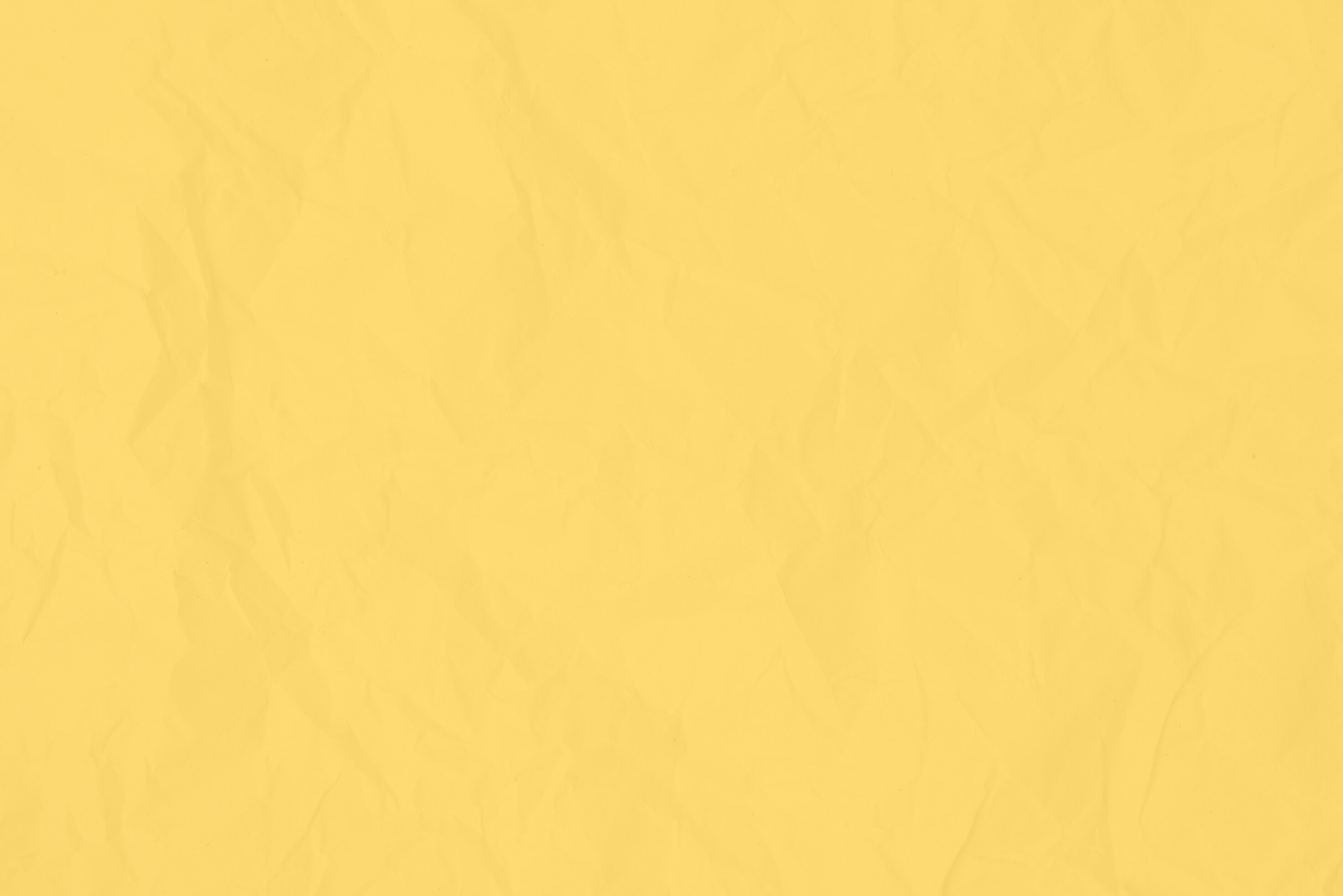 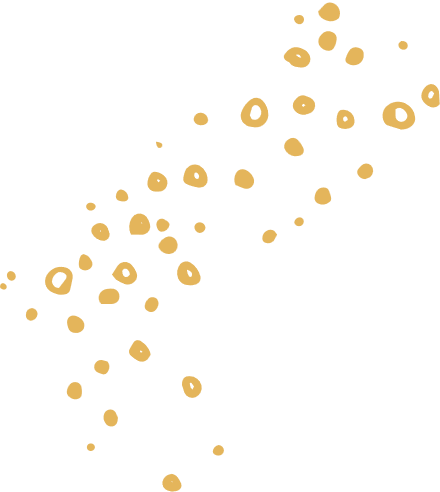 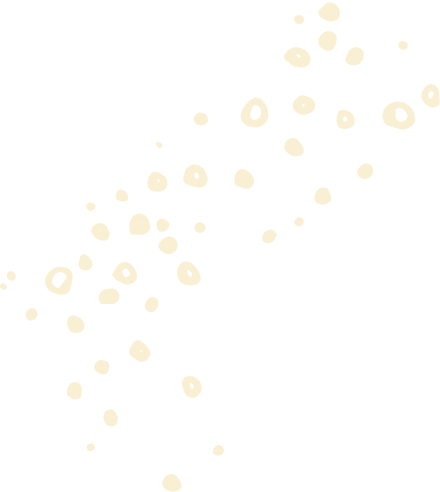 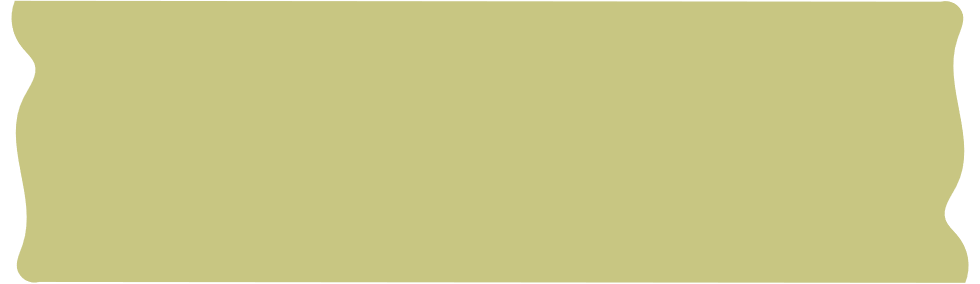 Bài 3: Chọn kiểu trình bày có sẵn cho đoạn văn bản (Trang 44)
1. Mở một đoạn văn bản có sẵn.
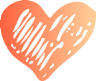 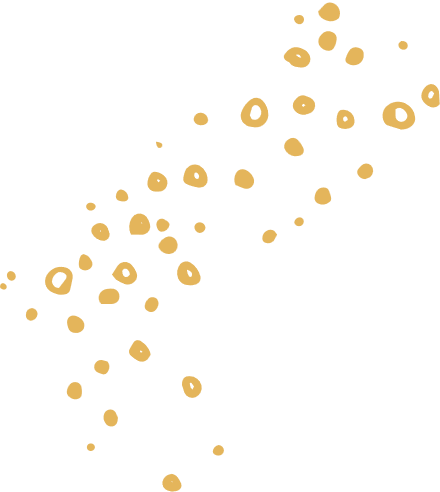 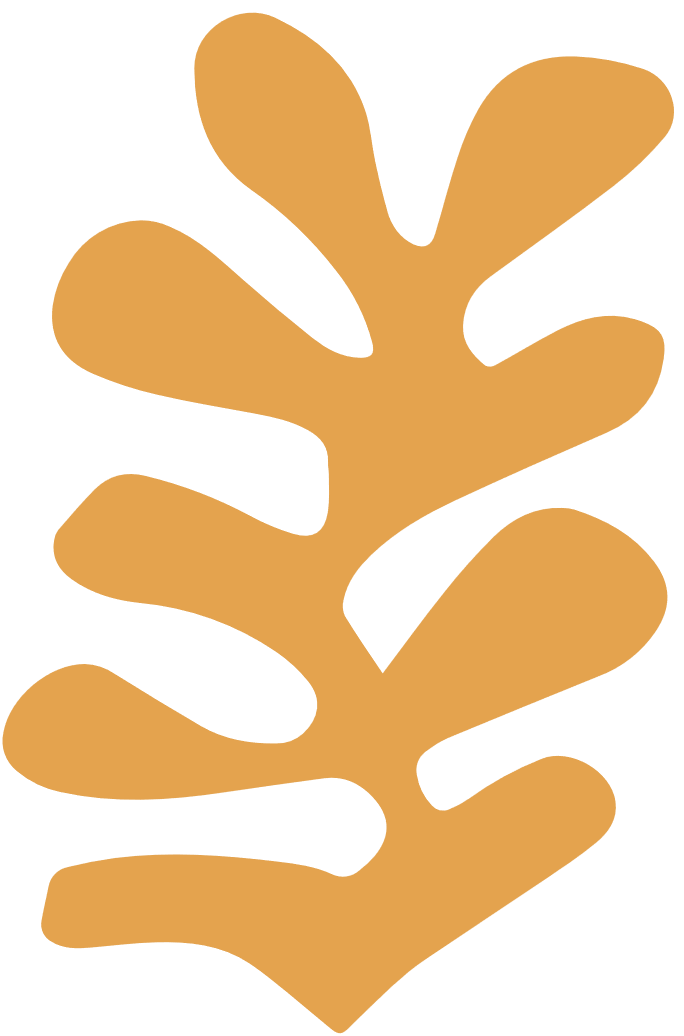 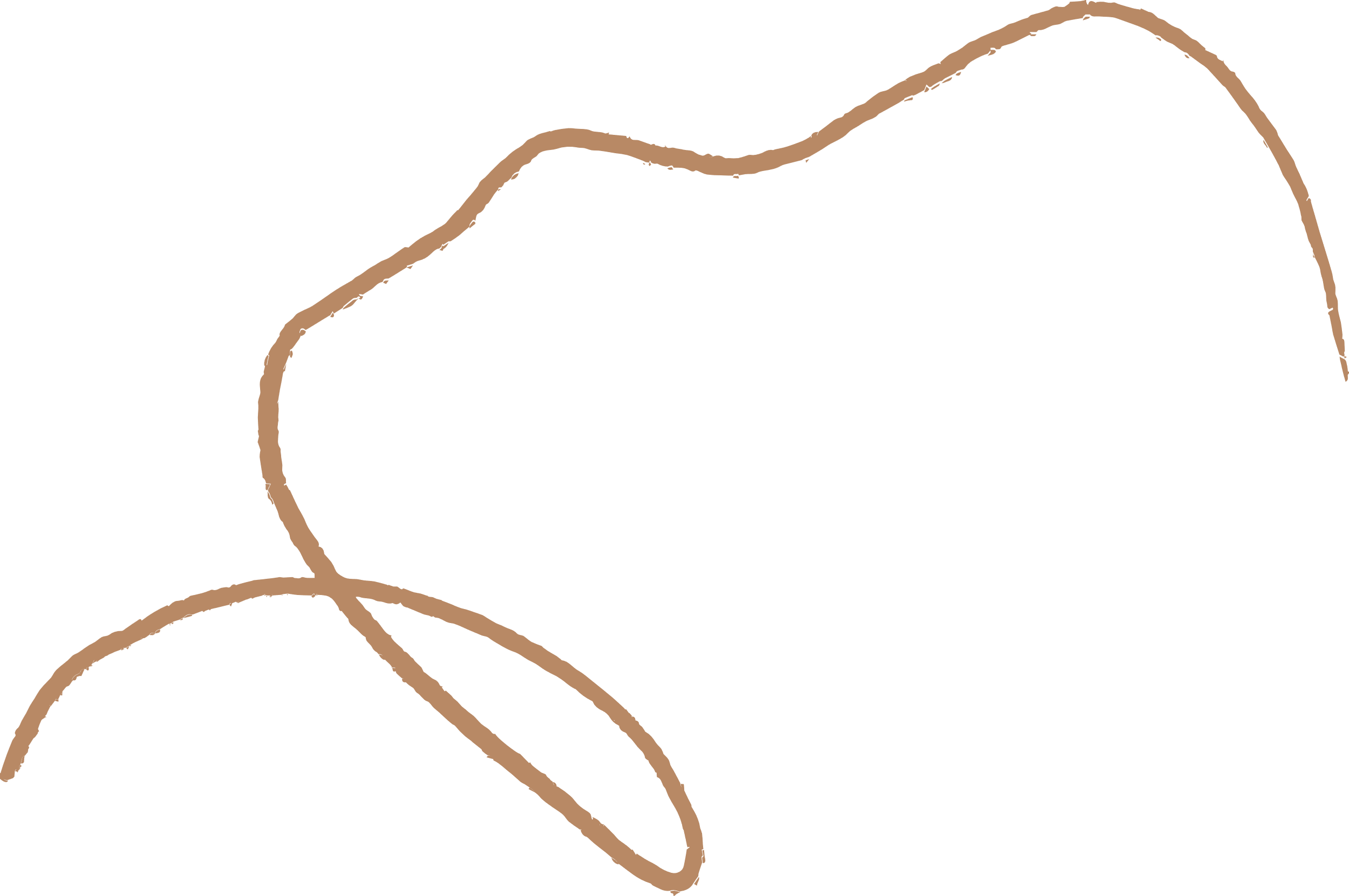 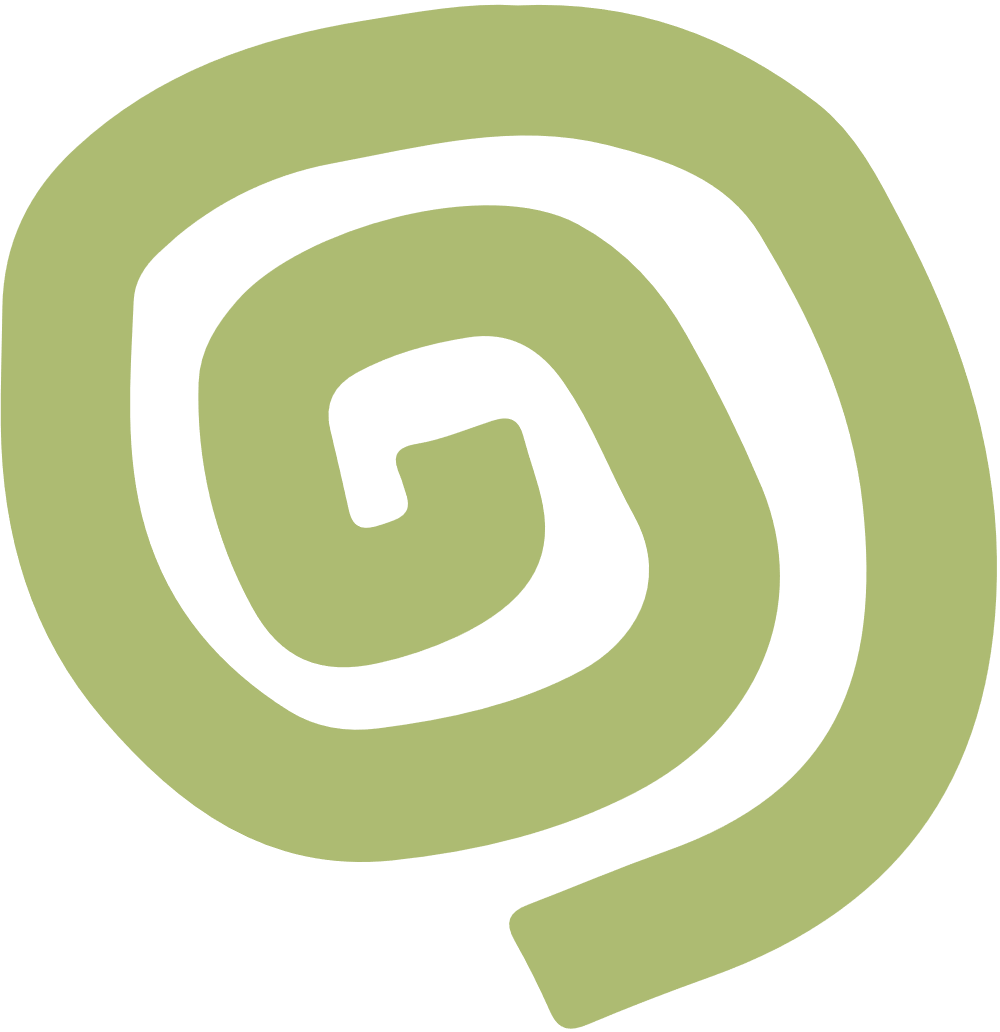 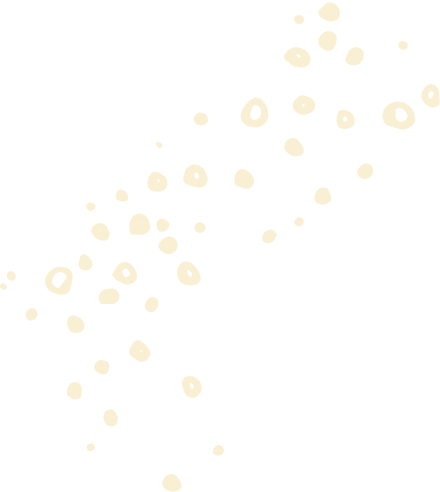 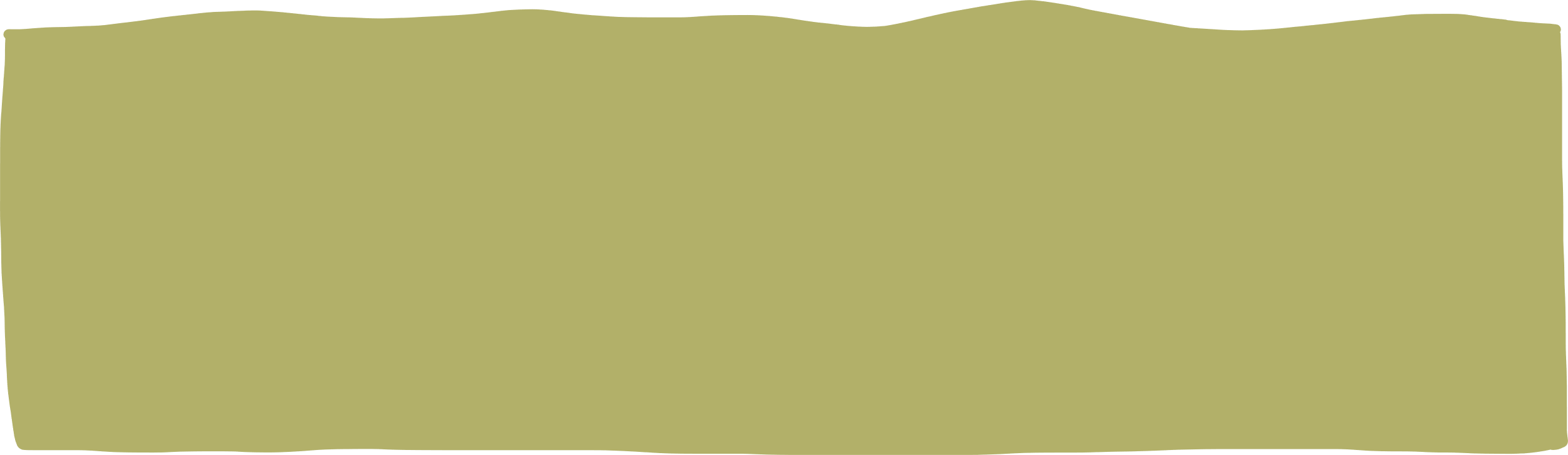 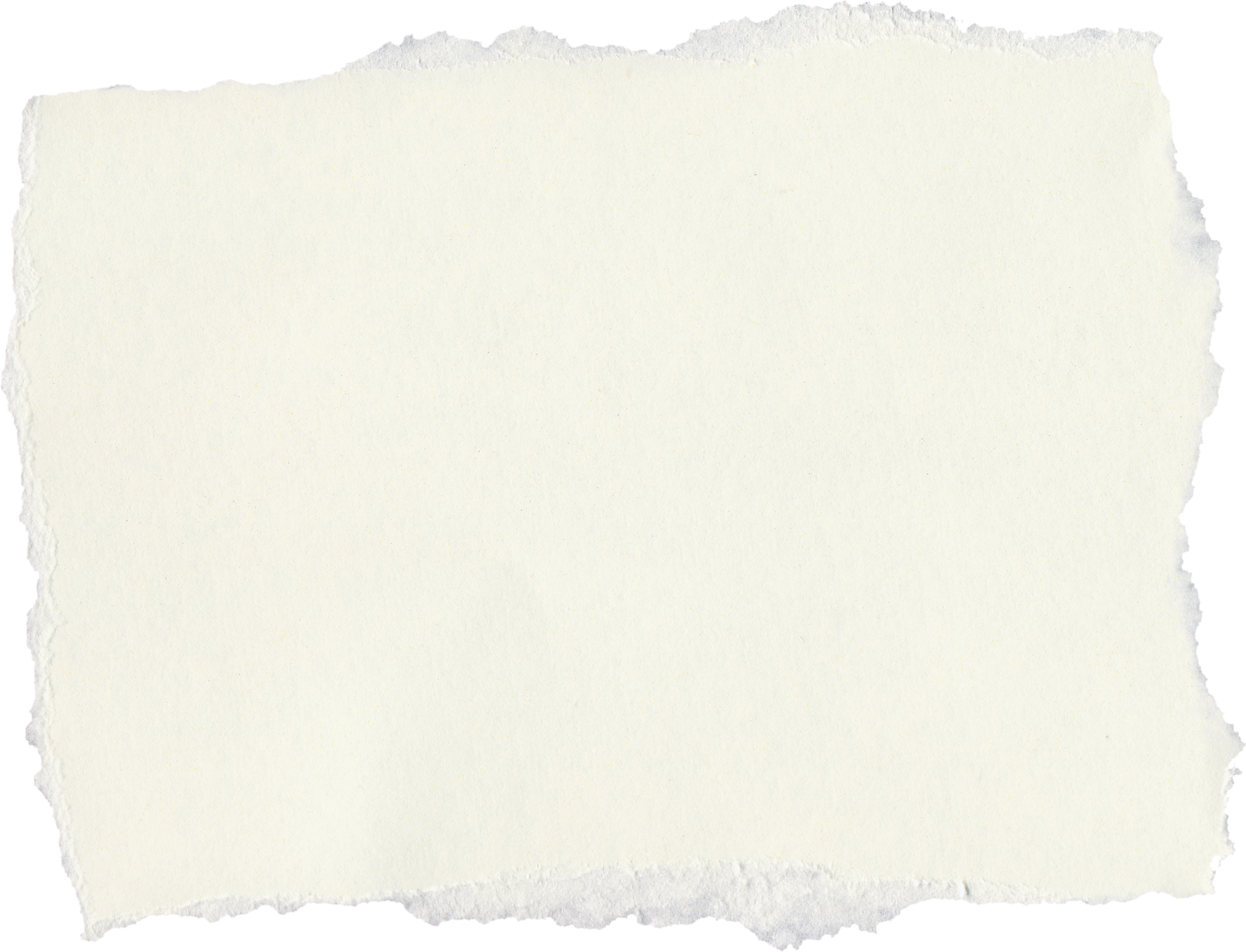 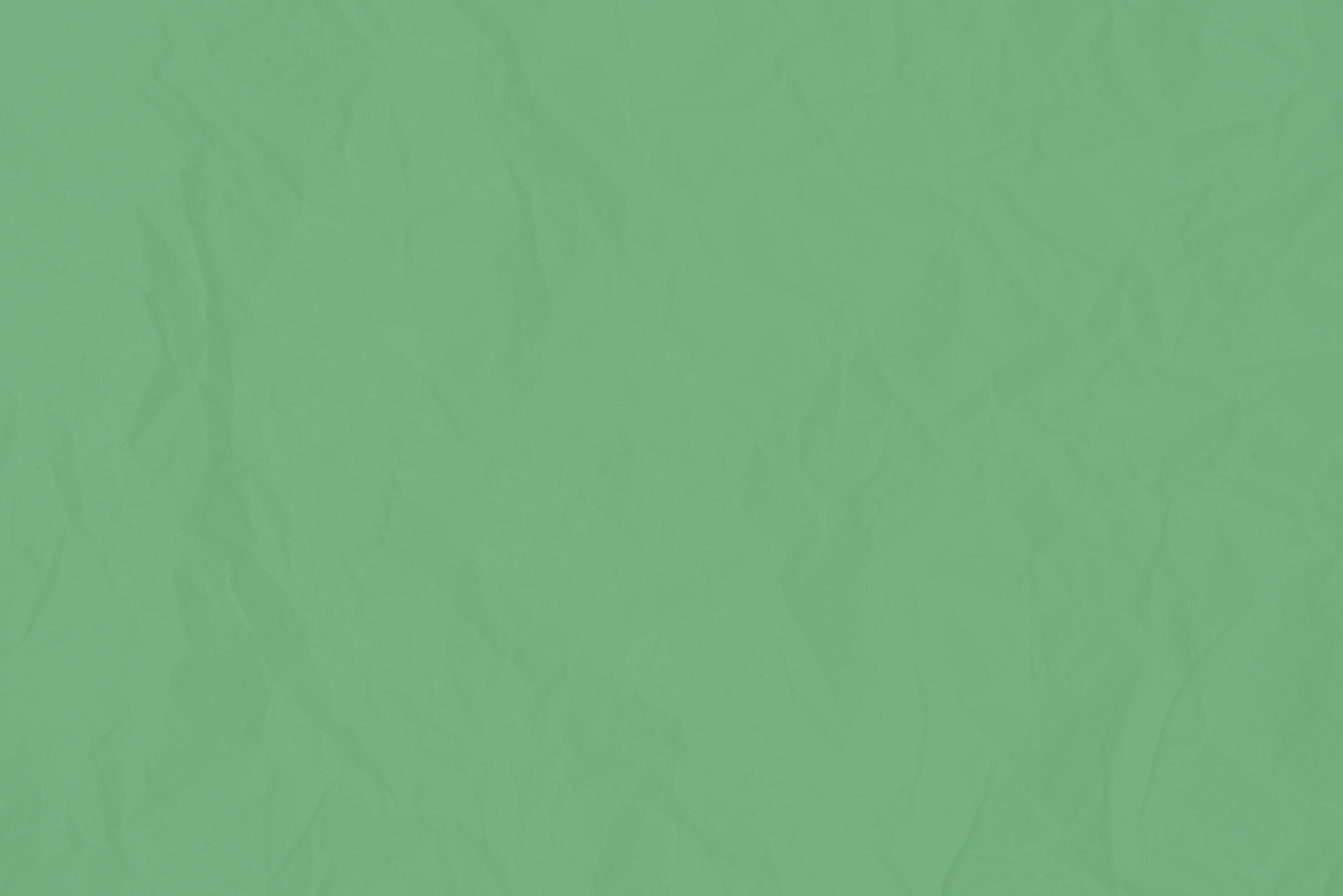 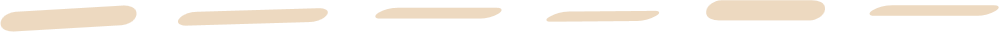 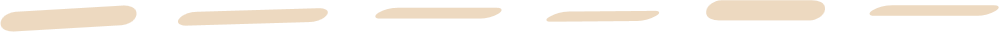 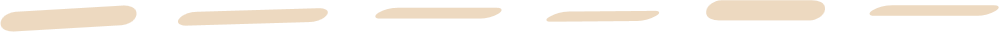 Mở đoạn văn bản có sẵn
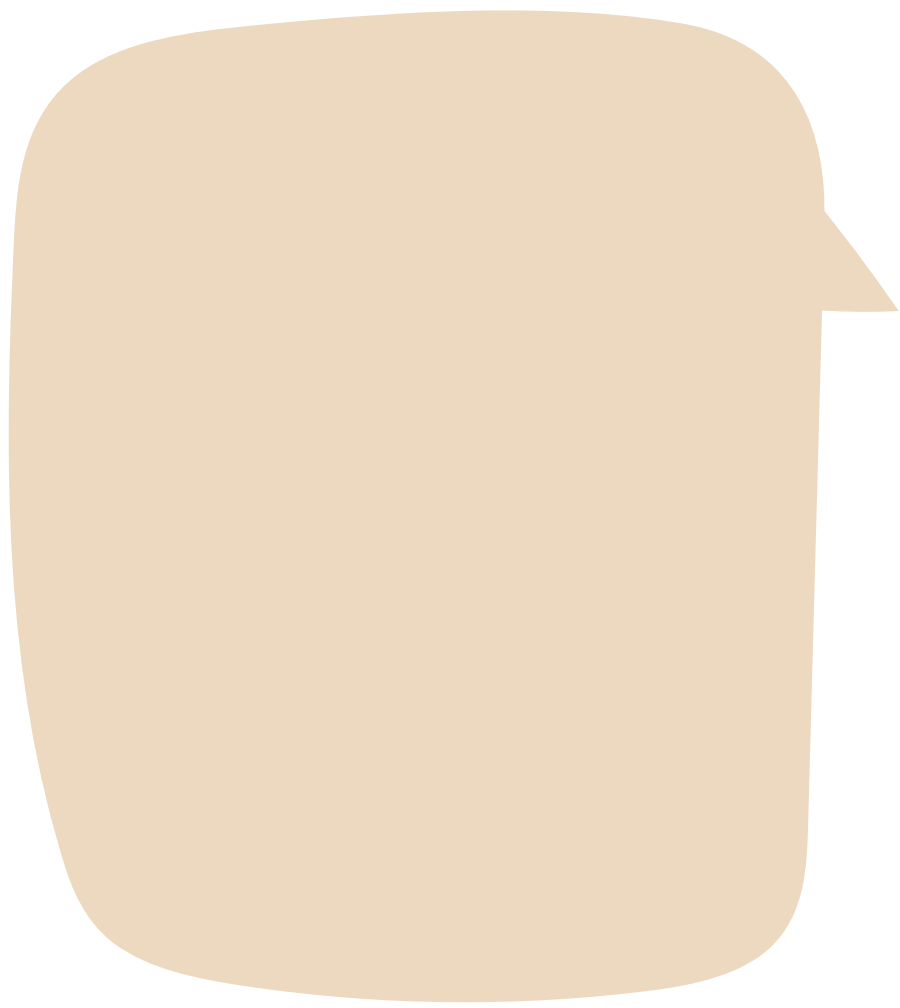 Prepare a pen
or a pencil and
let’s have fun.
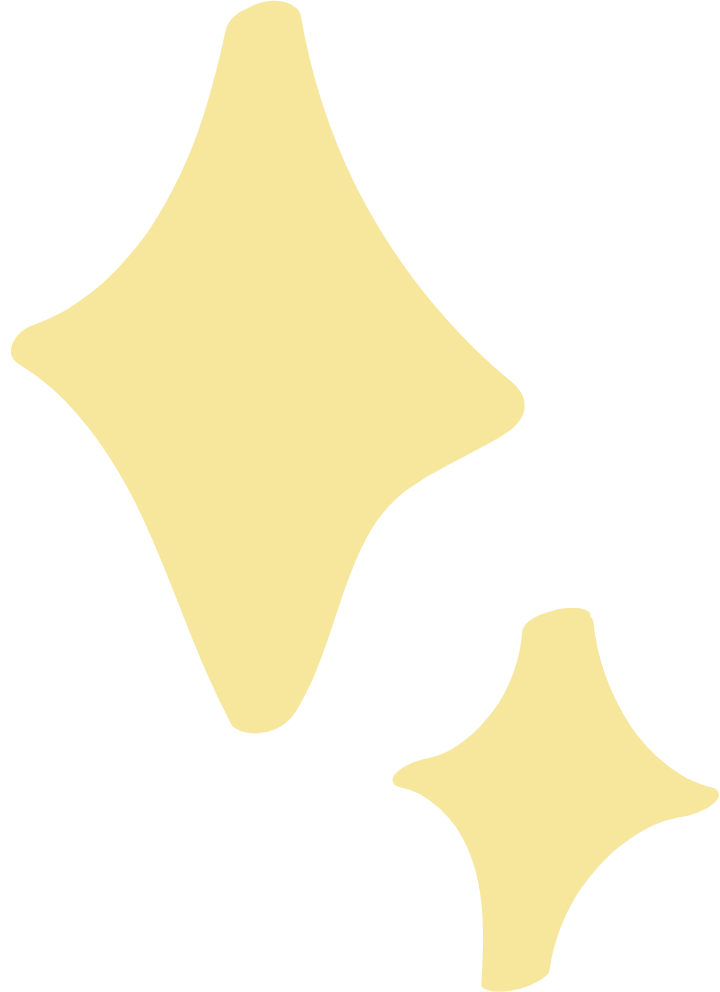 Chọn File/ Chọn Open
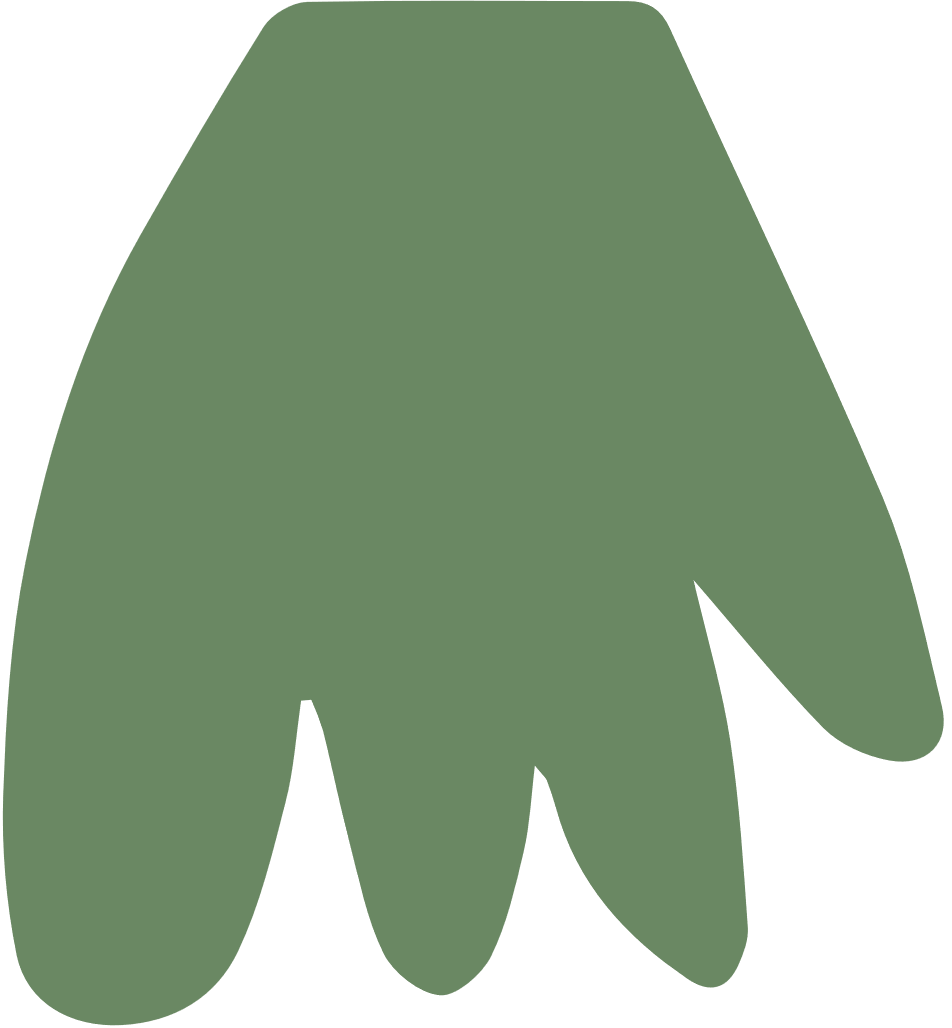 1
Chọn đoạn văn bản cần mở
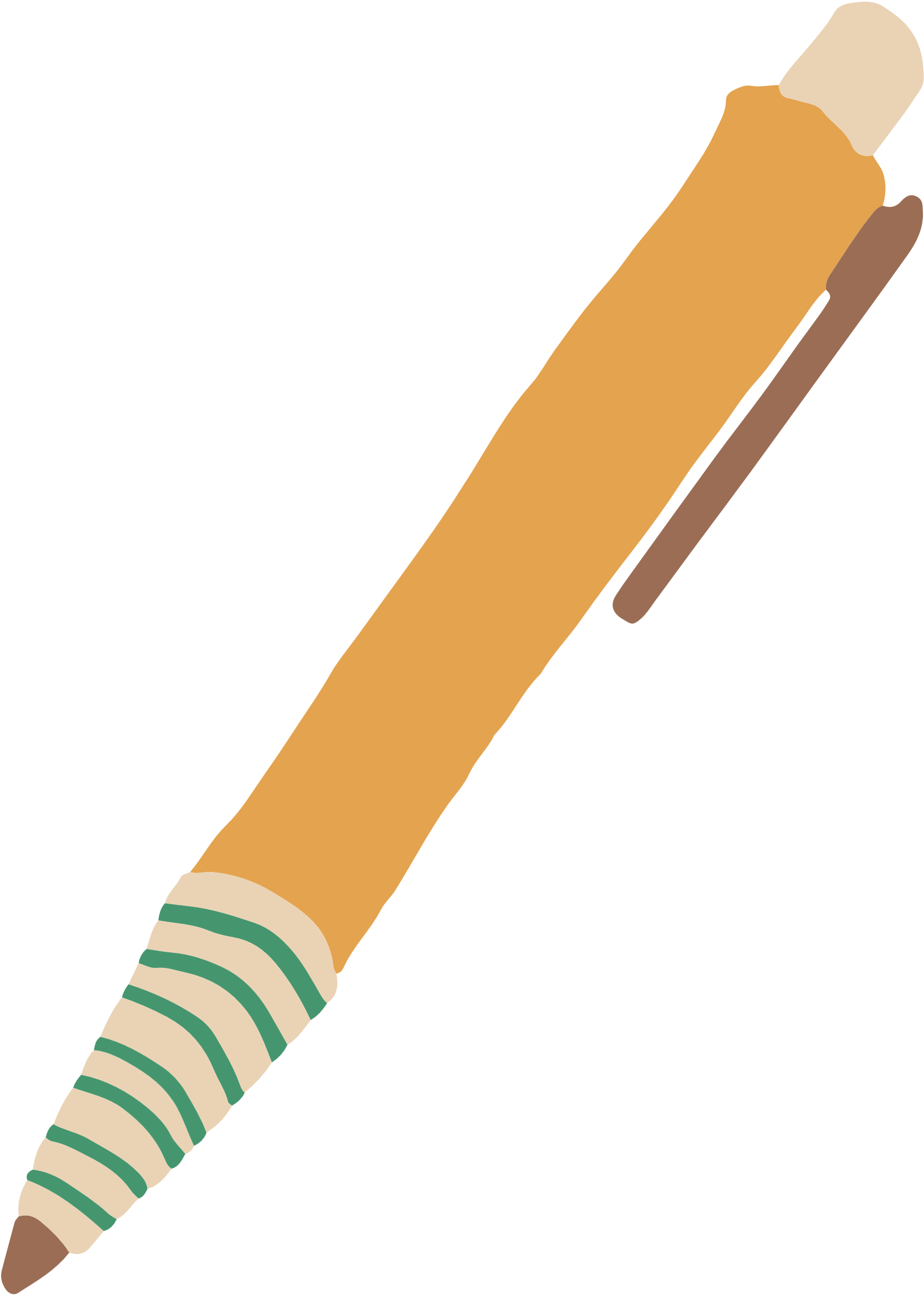 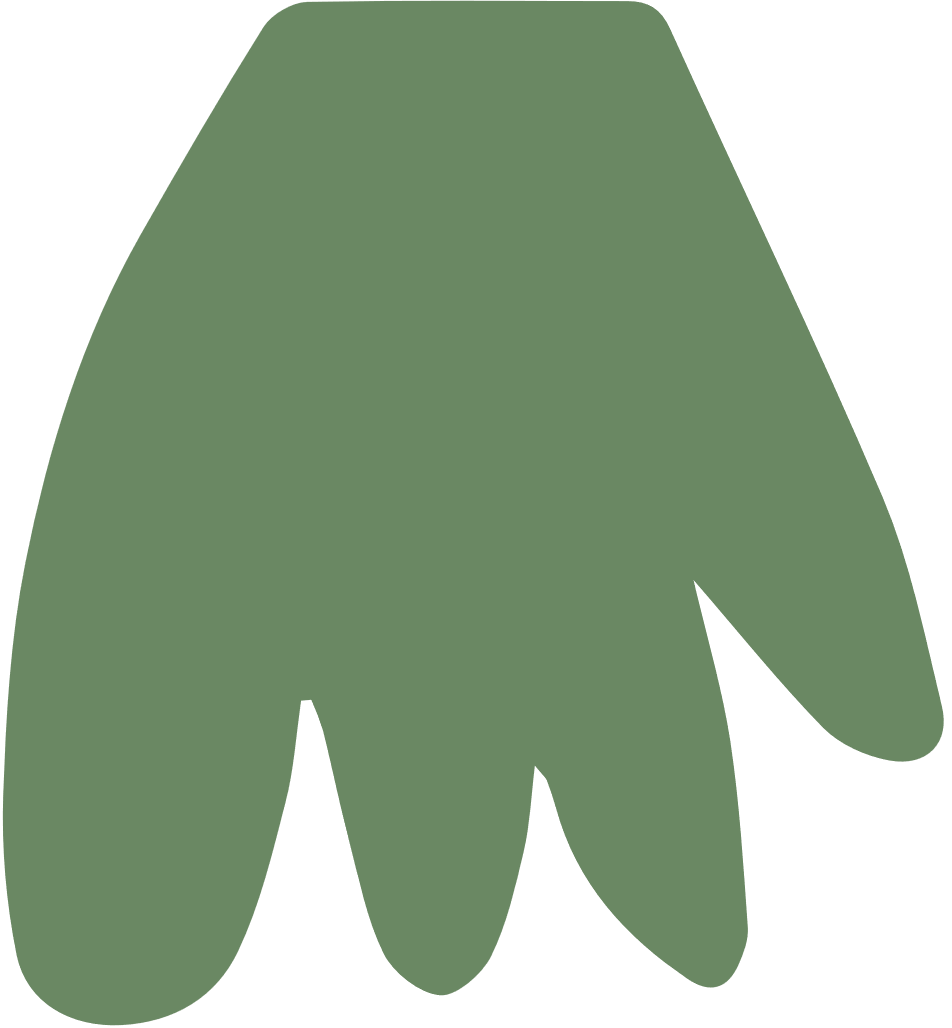 2
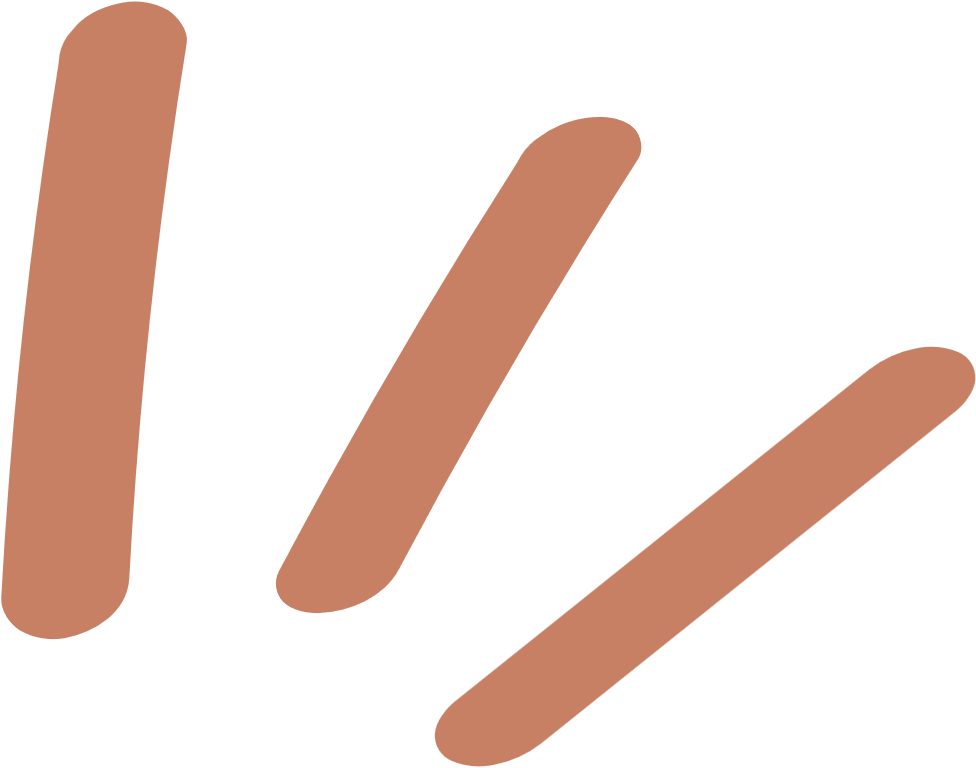 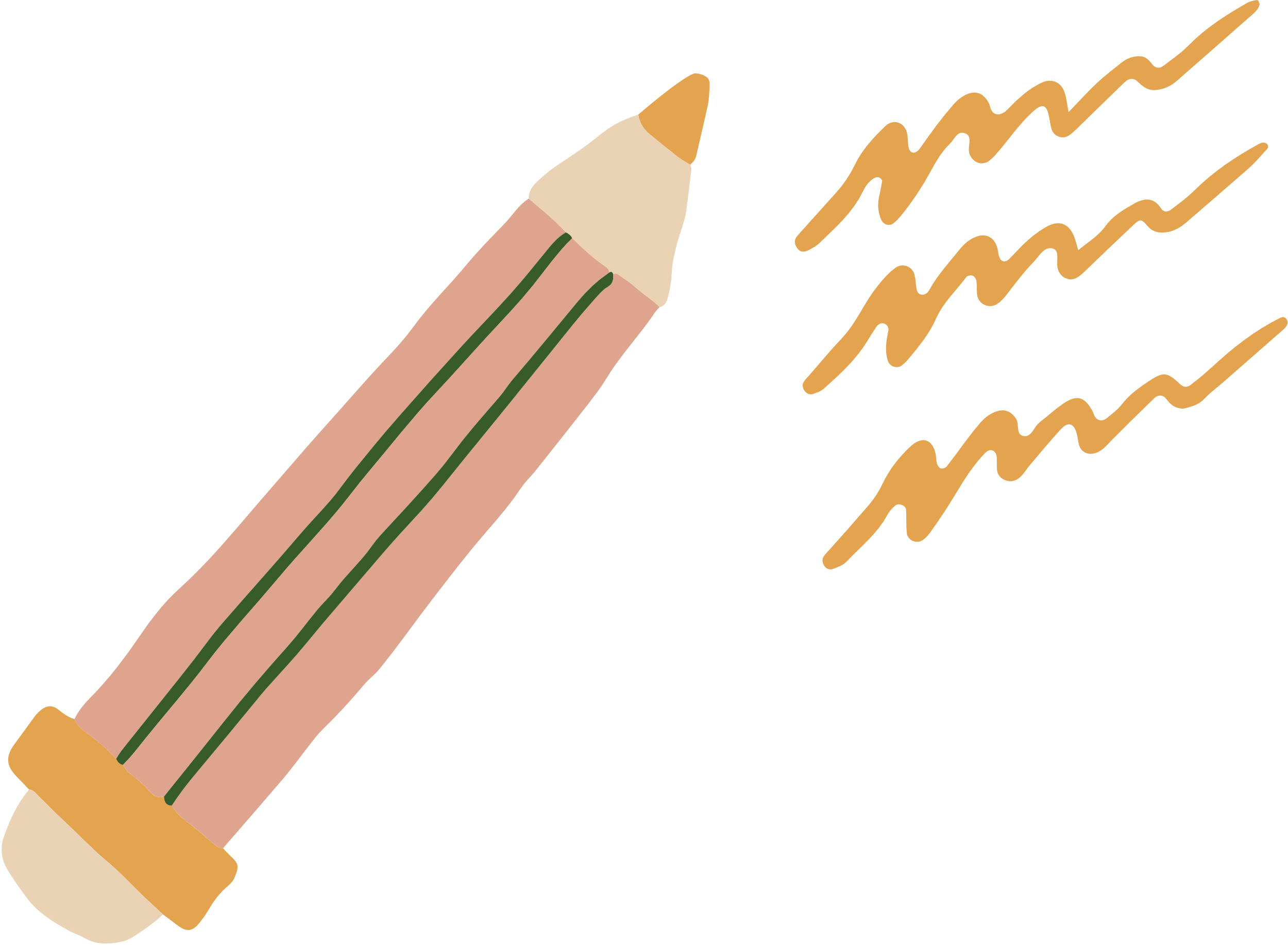 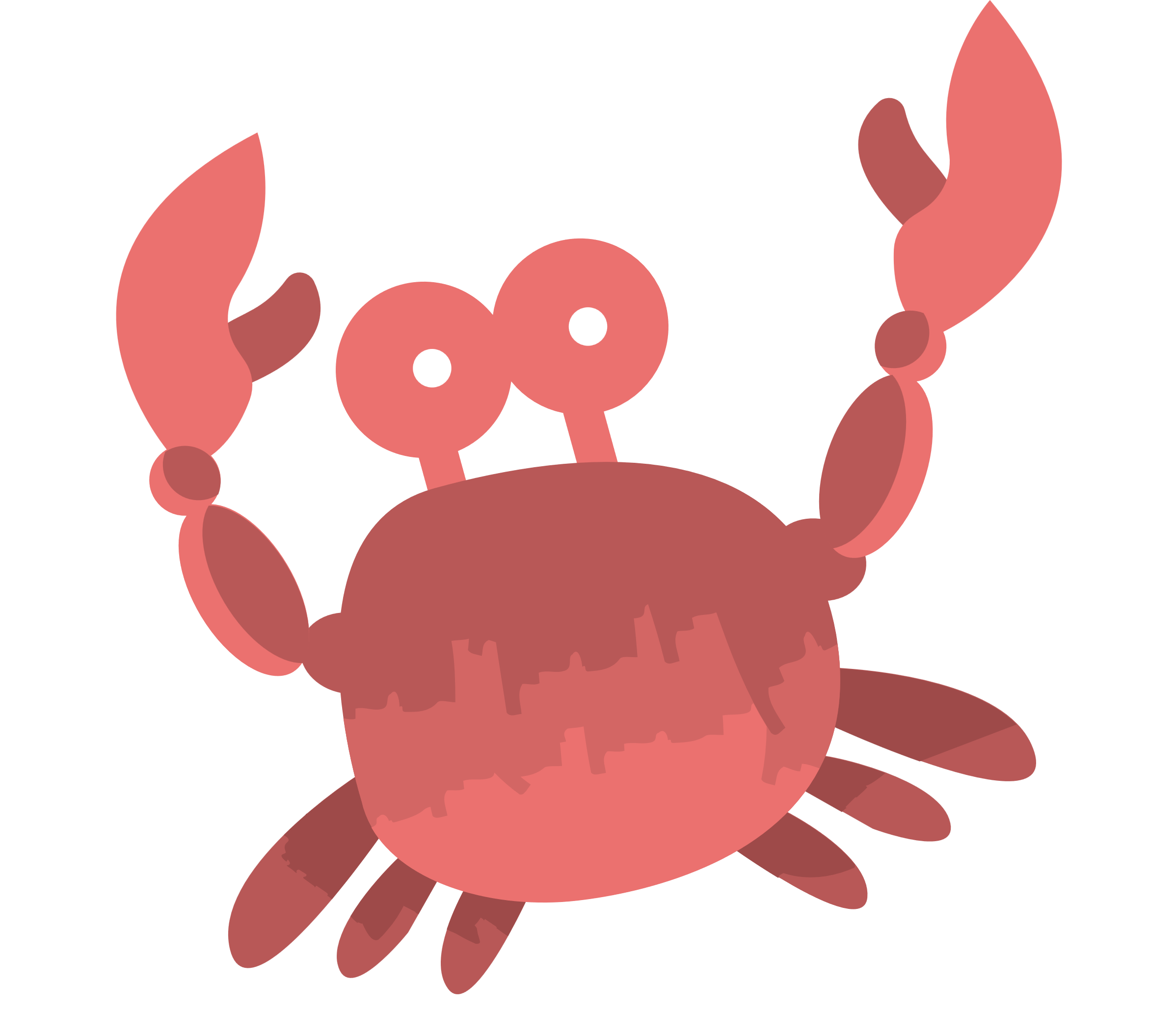 Click chột vào Open
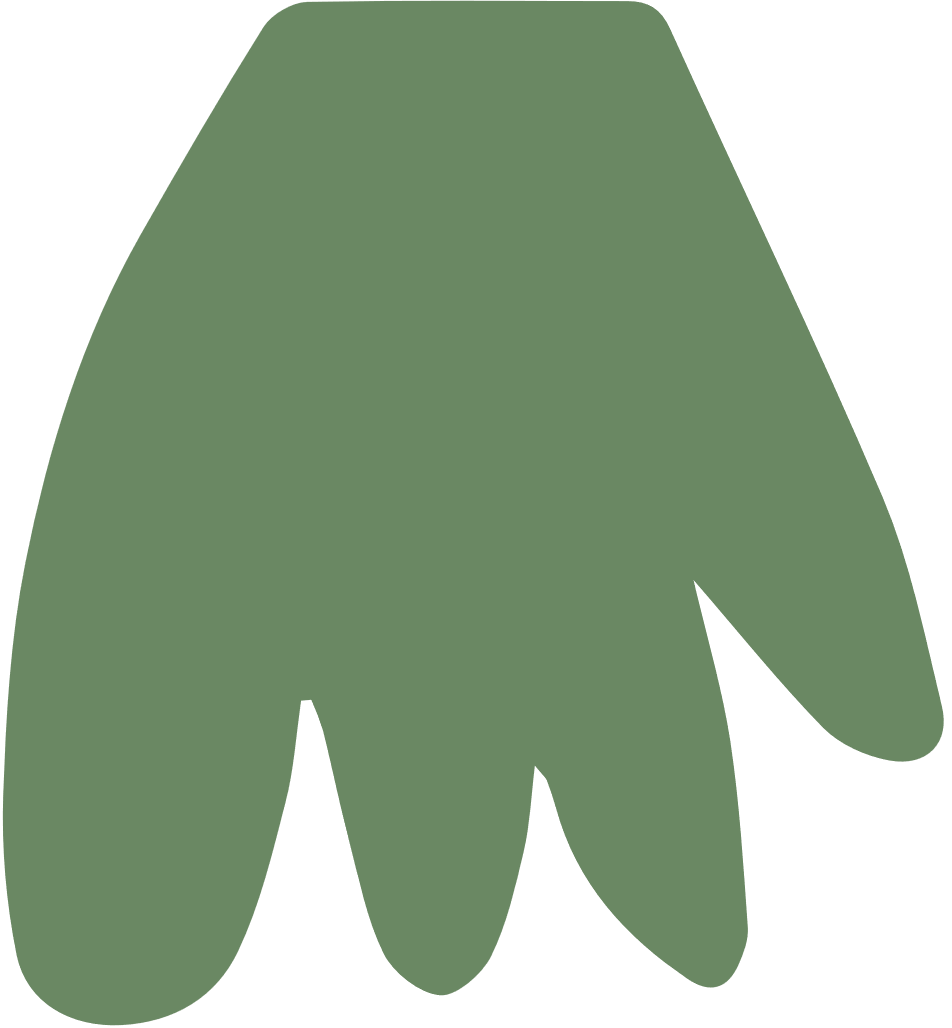 3
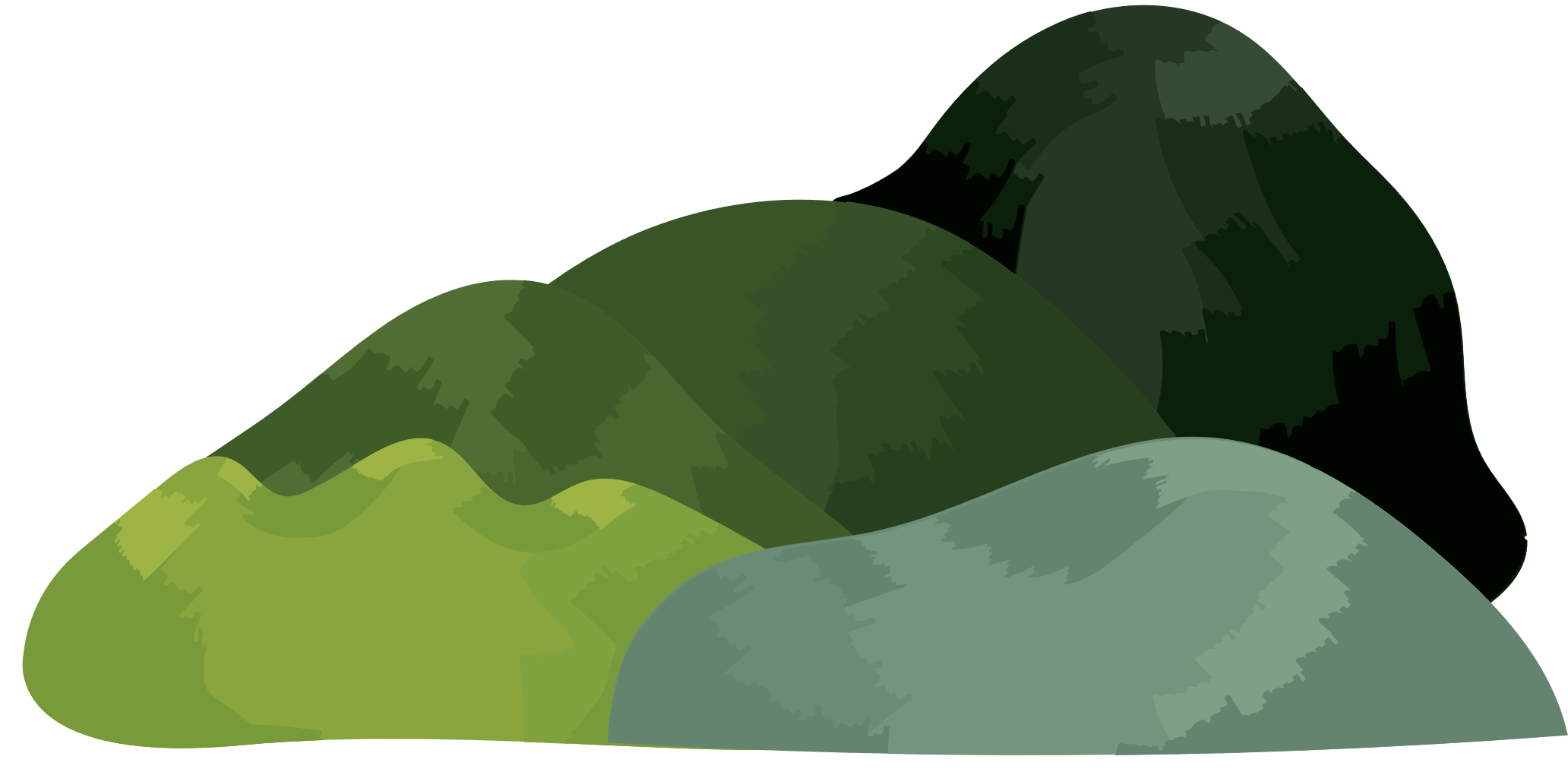 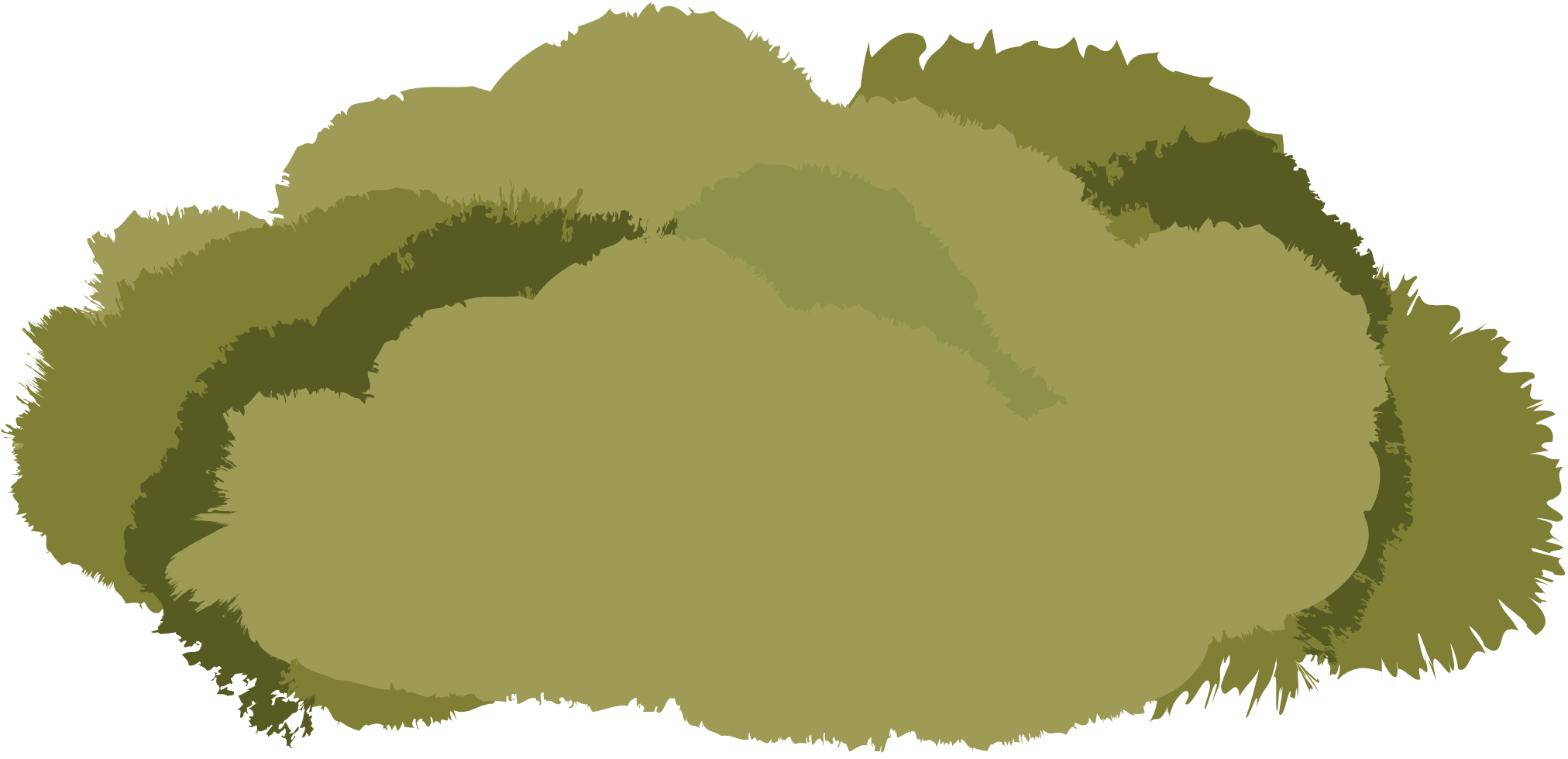 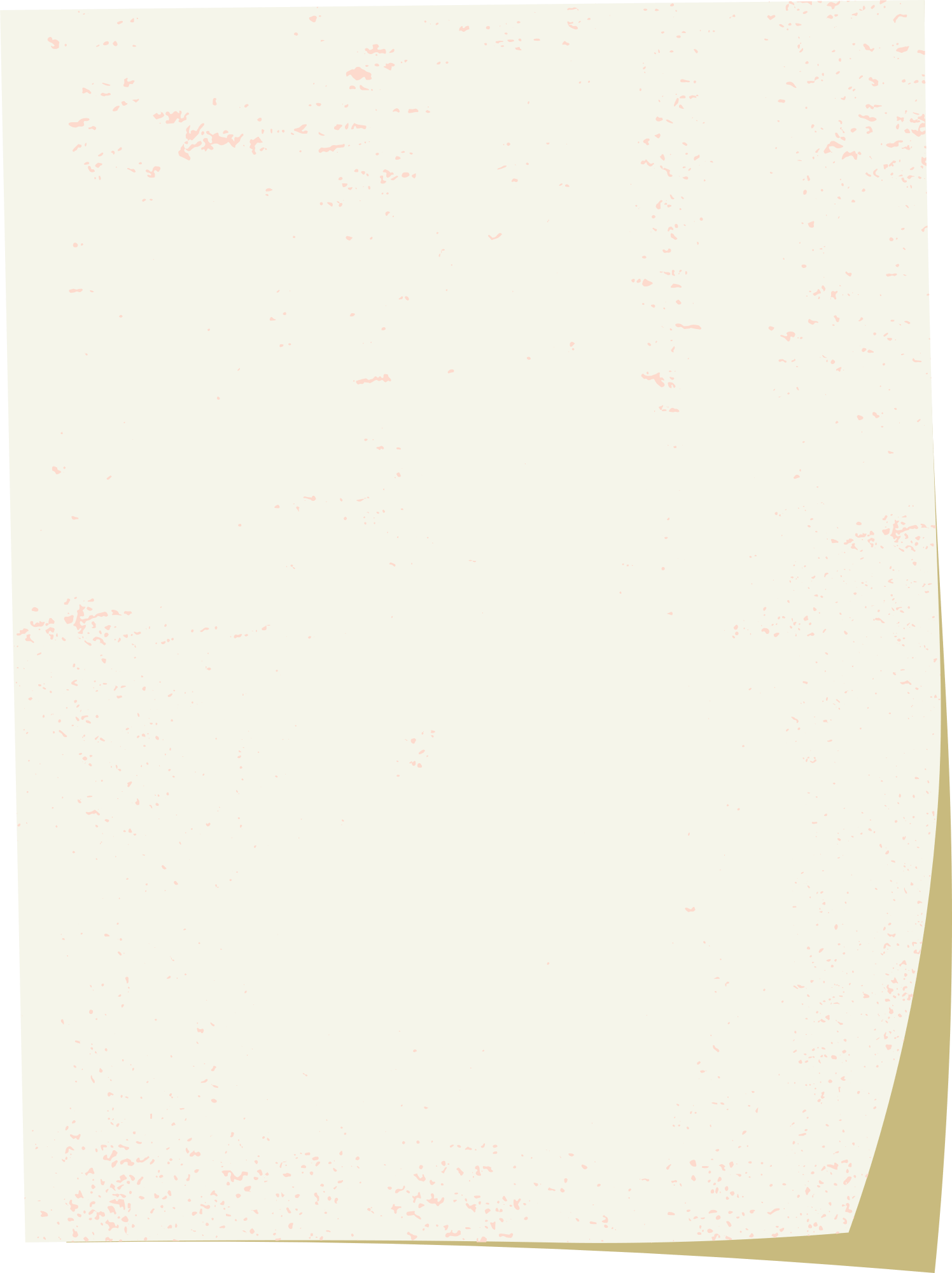 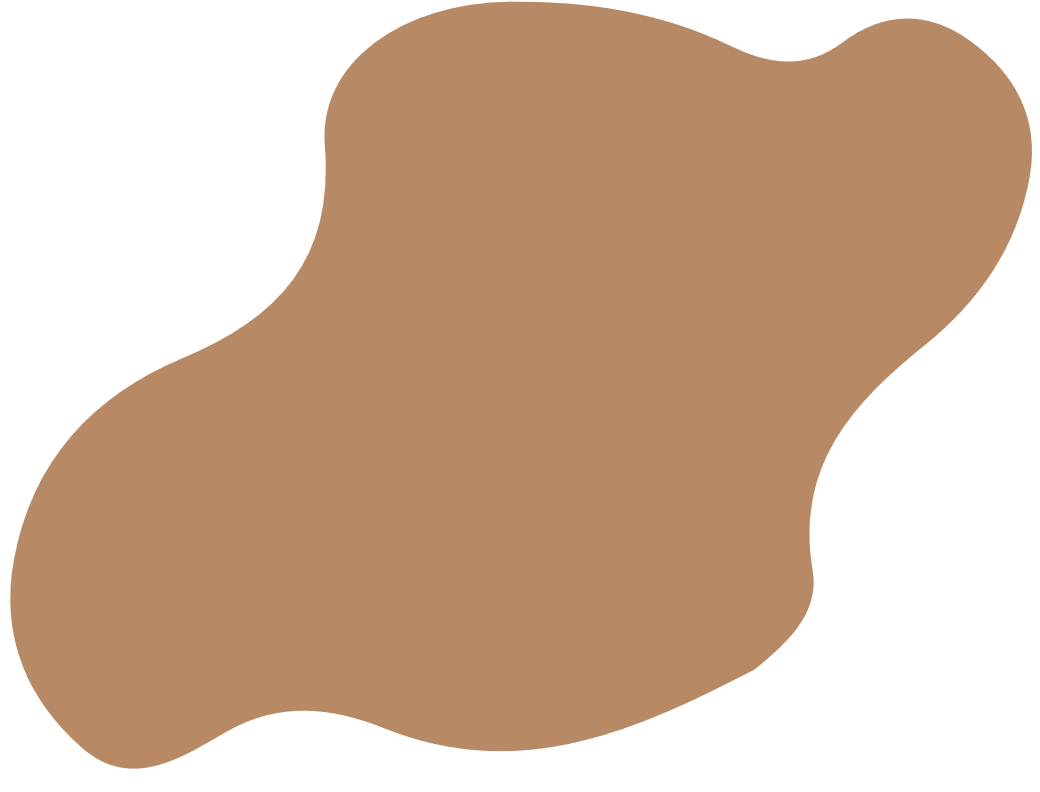 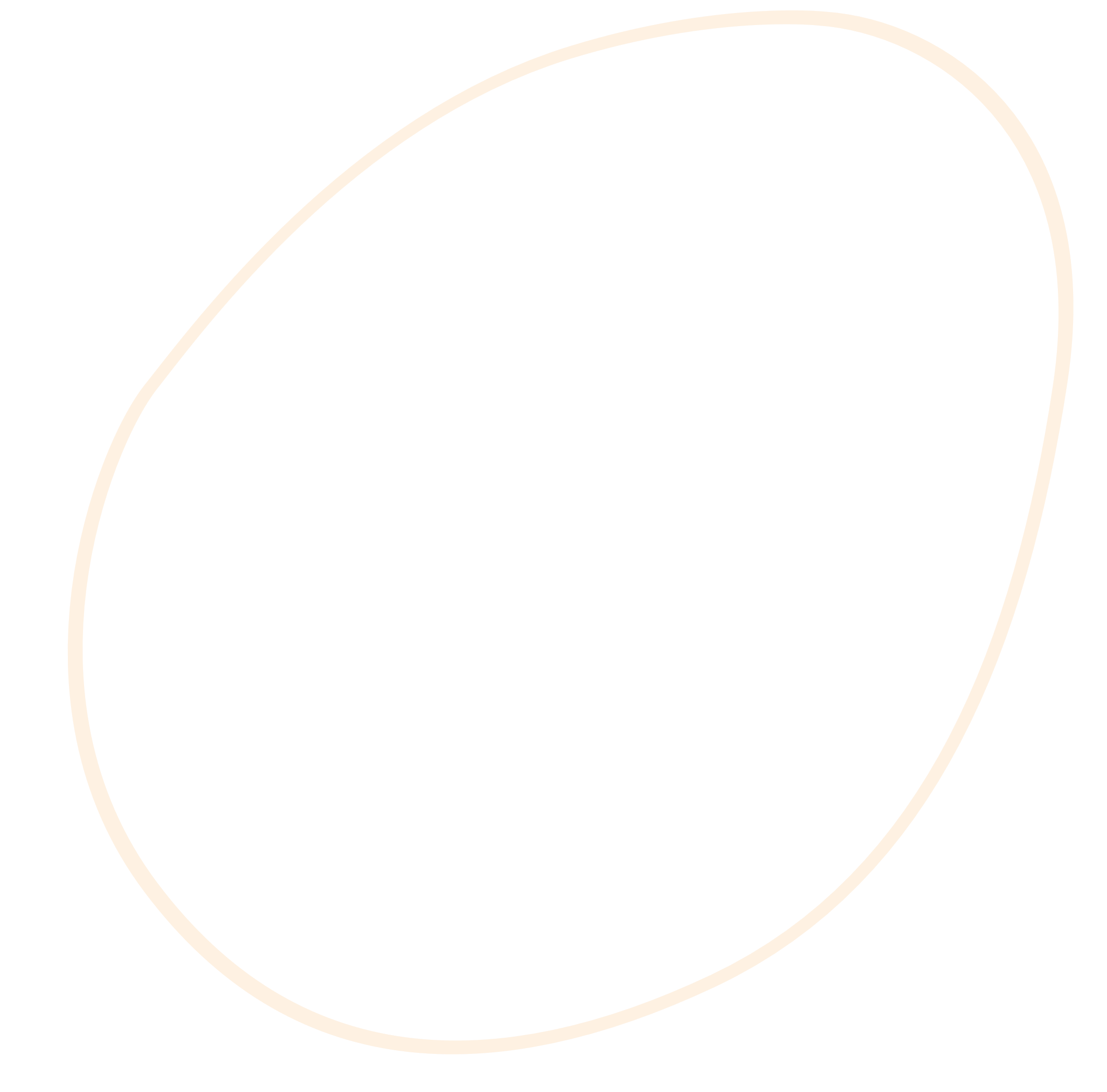 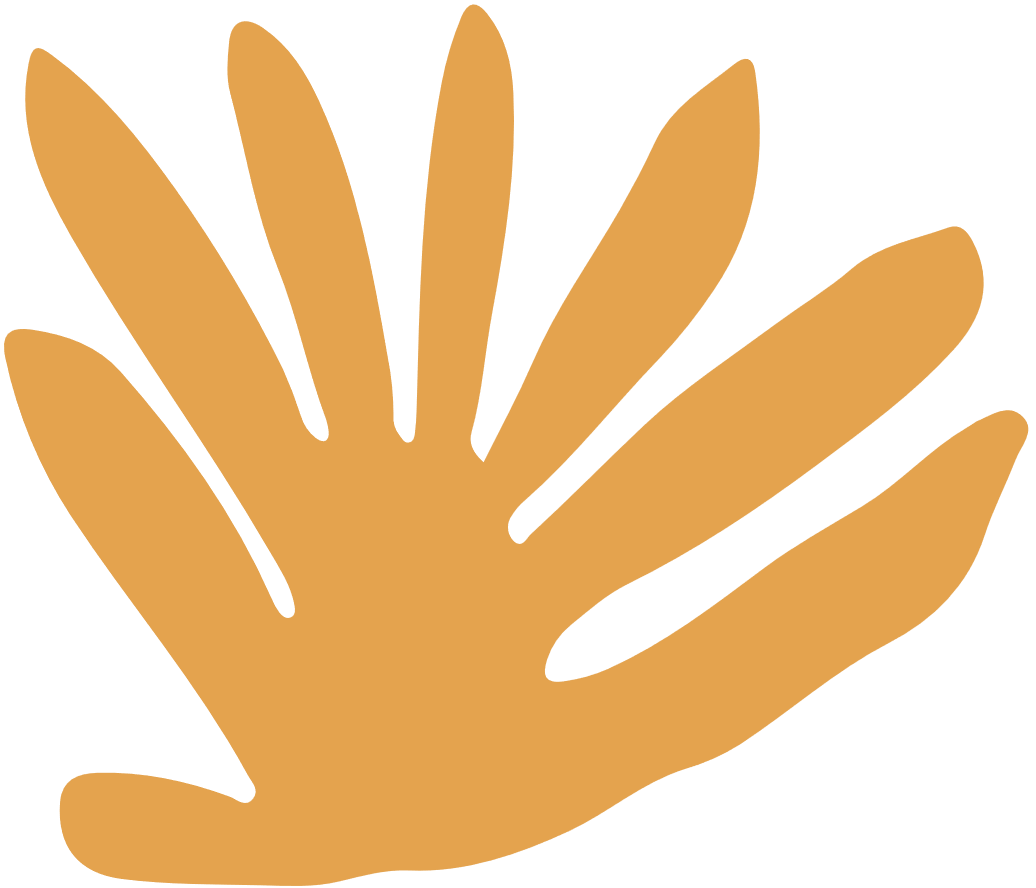 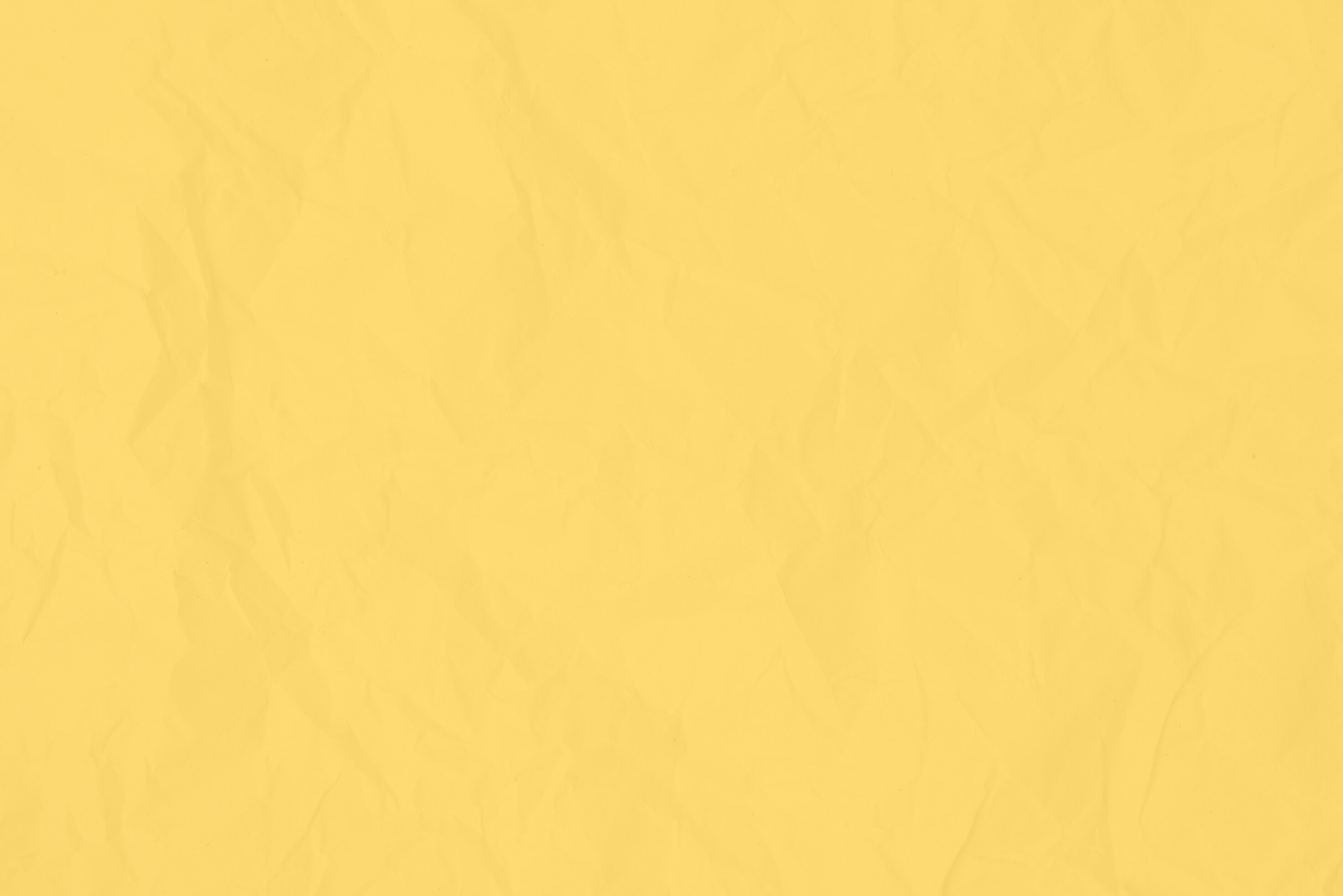 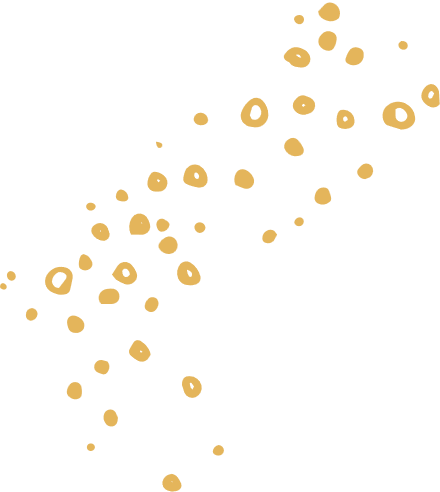 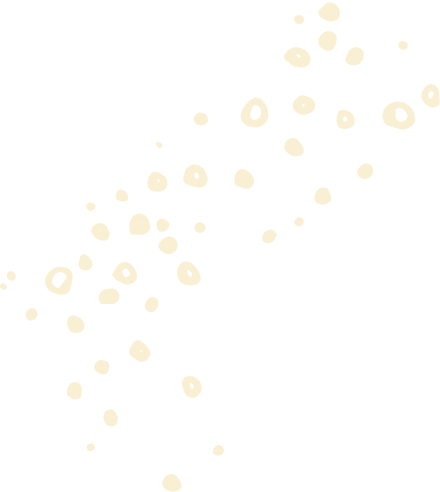 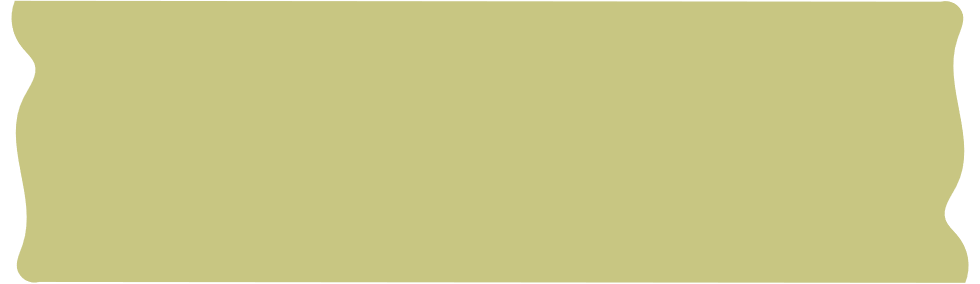 1. Mở một đoạn văn bản có sẵn.
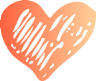 2. Chọn kiểu trình bày có sẵn
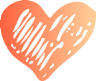 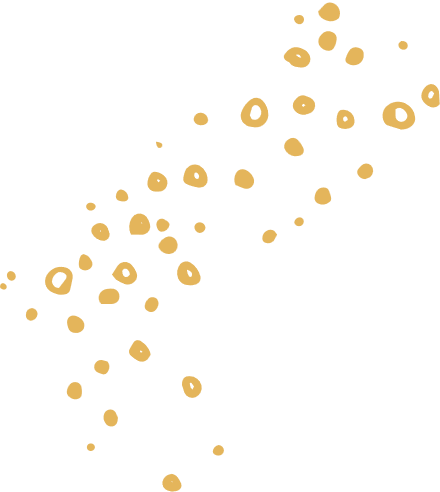 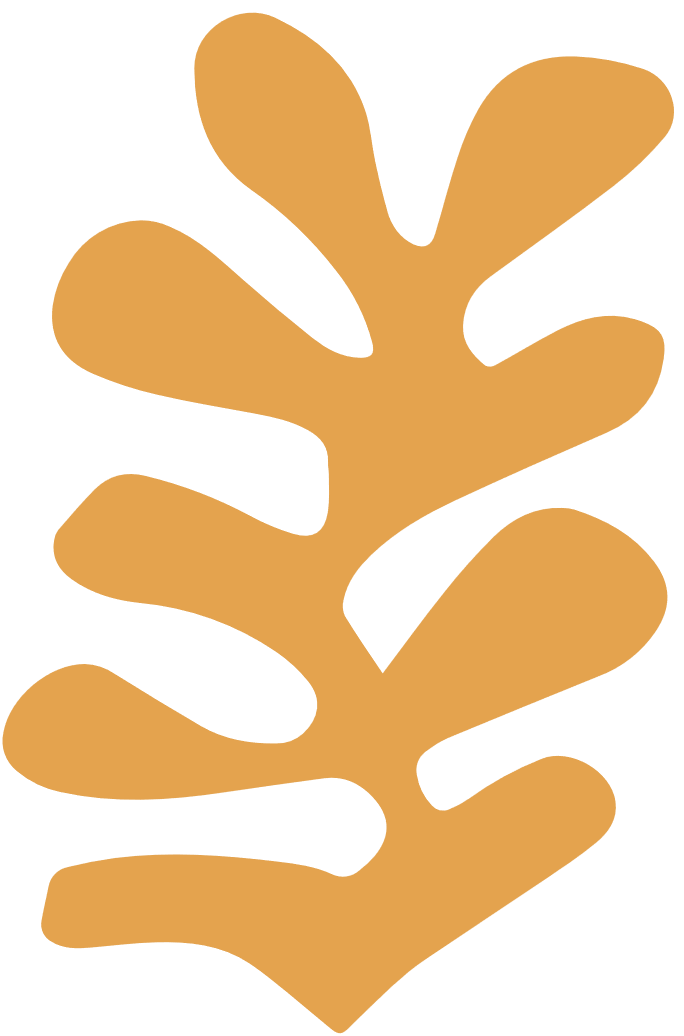 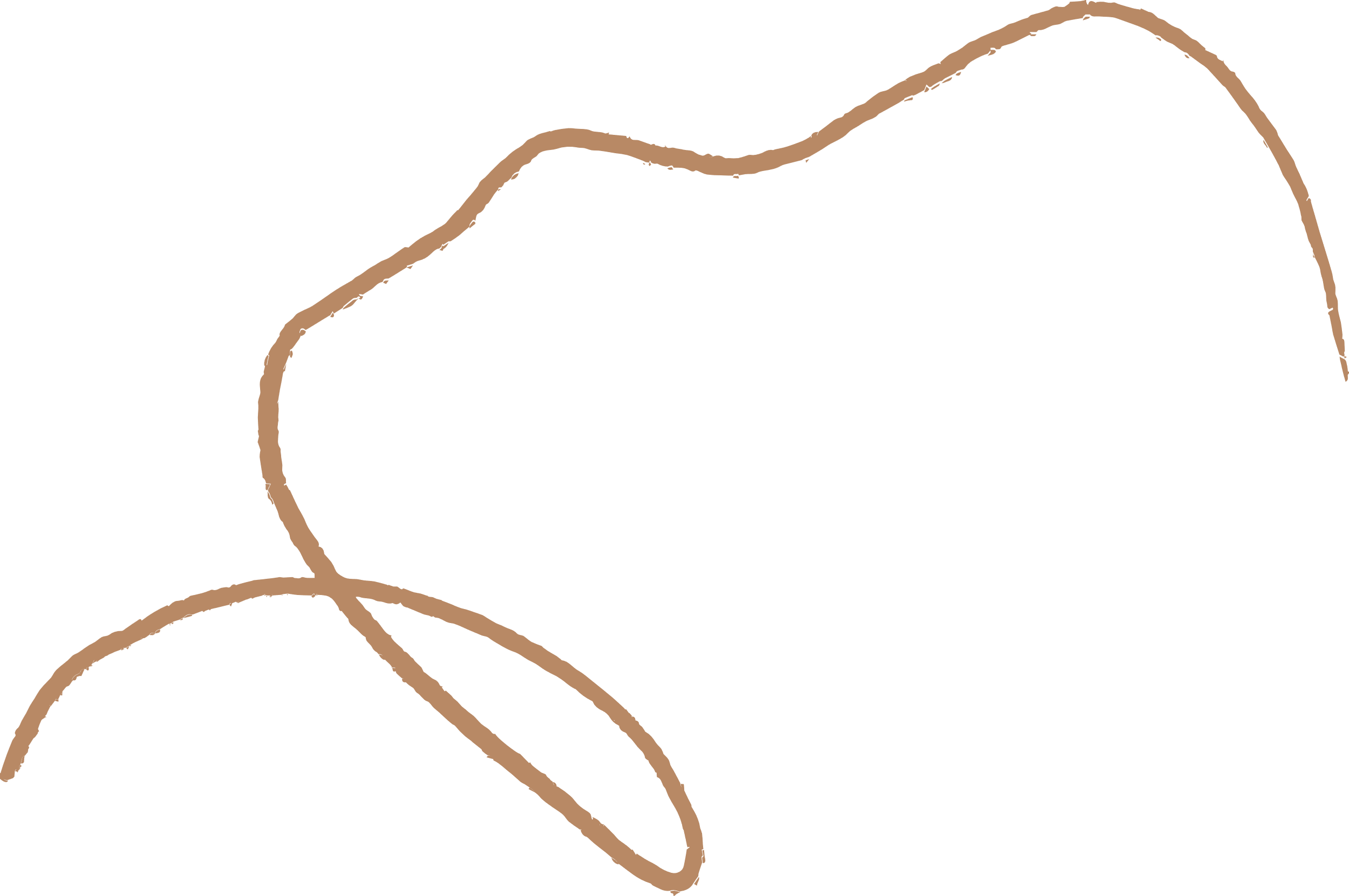 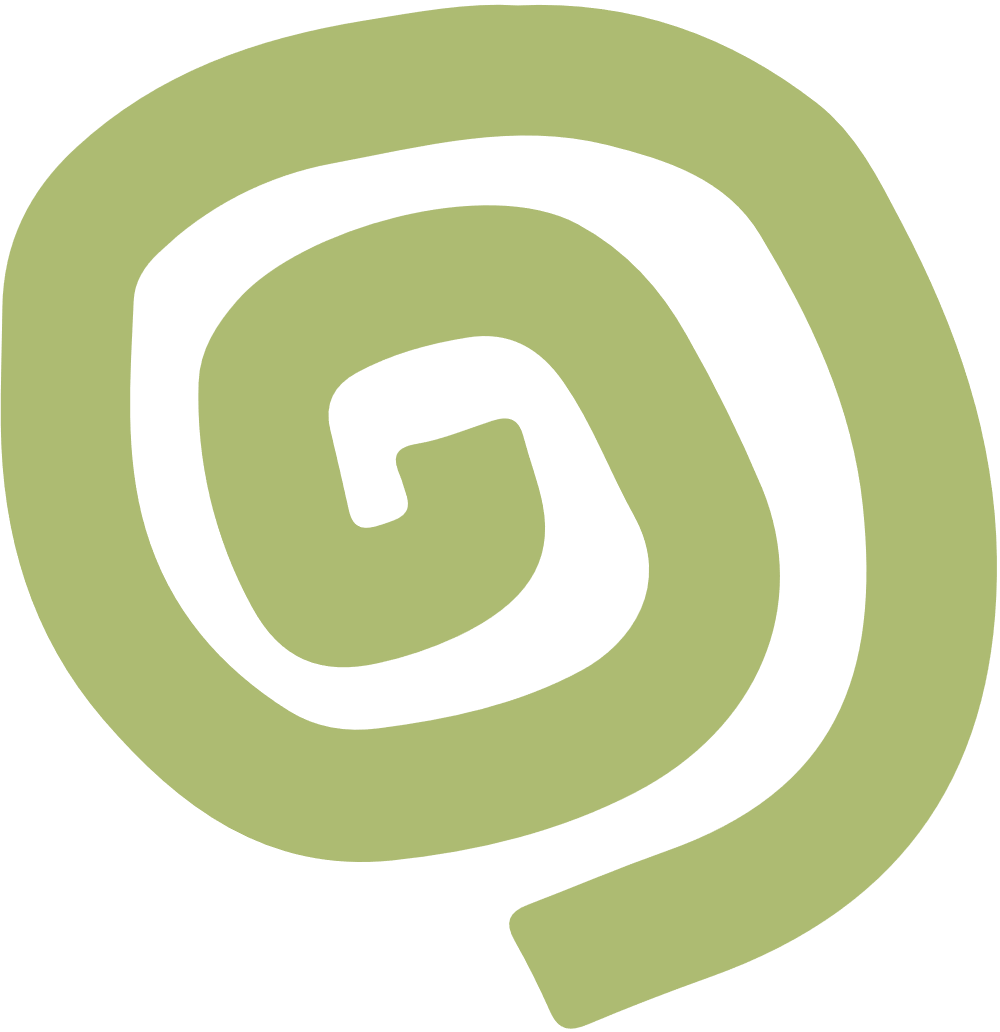 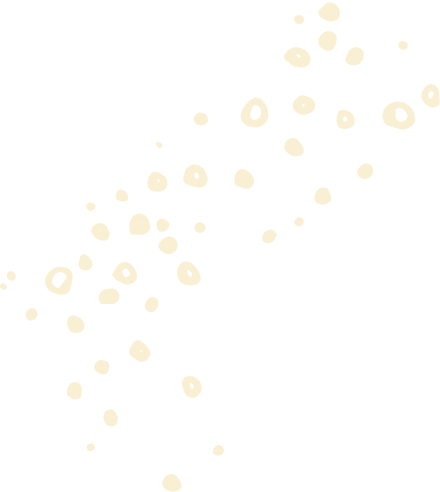 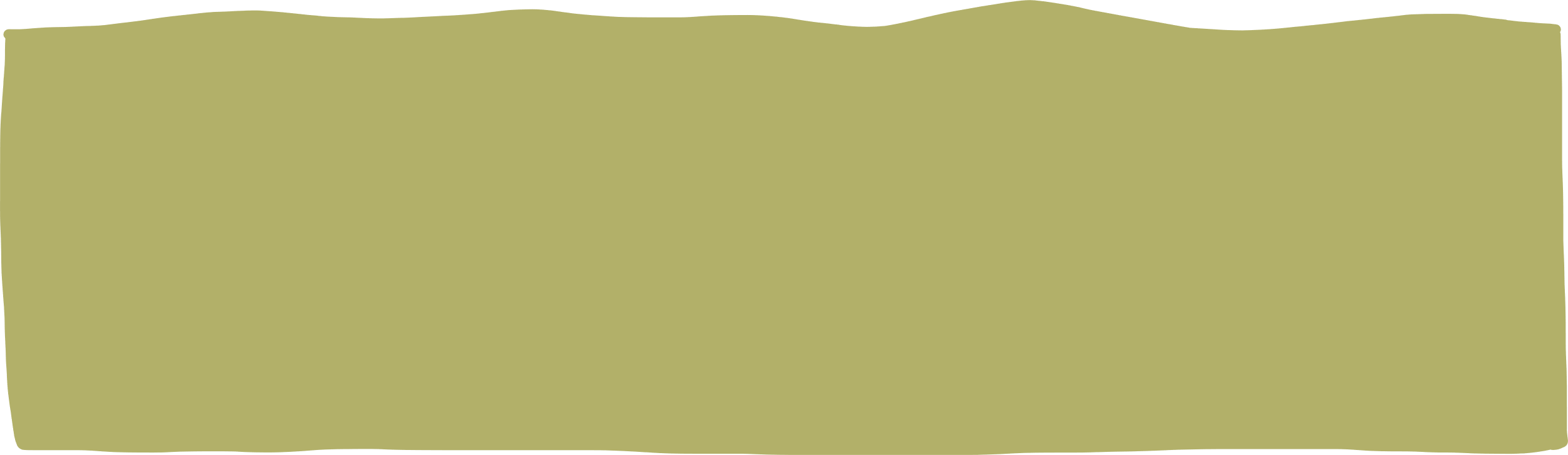 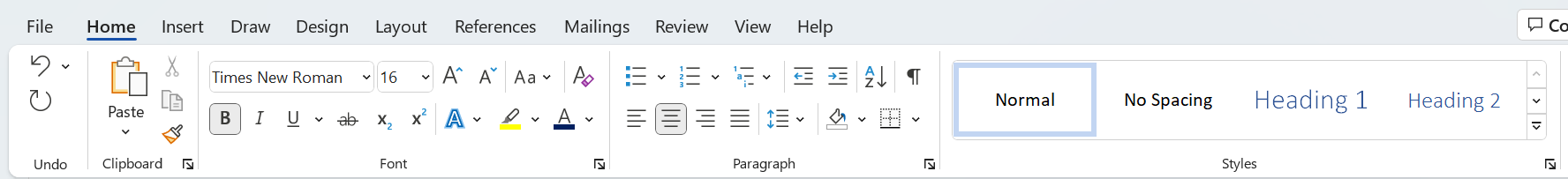 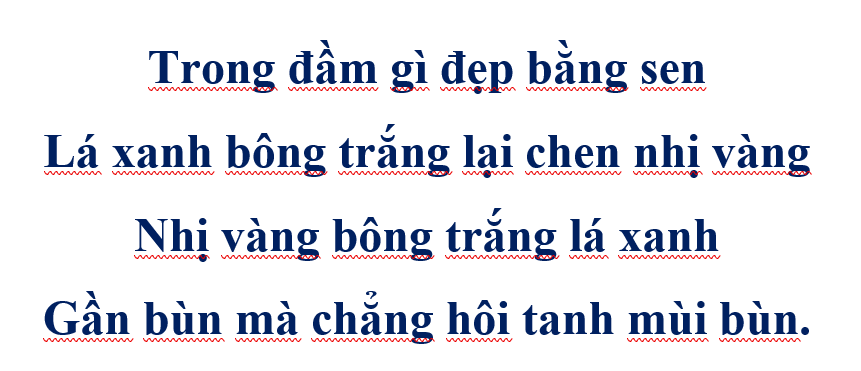 Font chữ: Times New Roman
Cỡ chữ: 16
Kiểu chữ: In đậm
Chữ màu xanh
Căn lề giữa
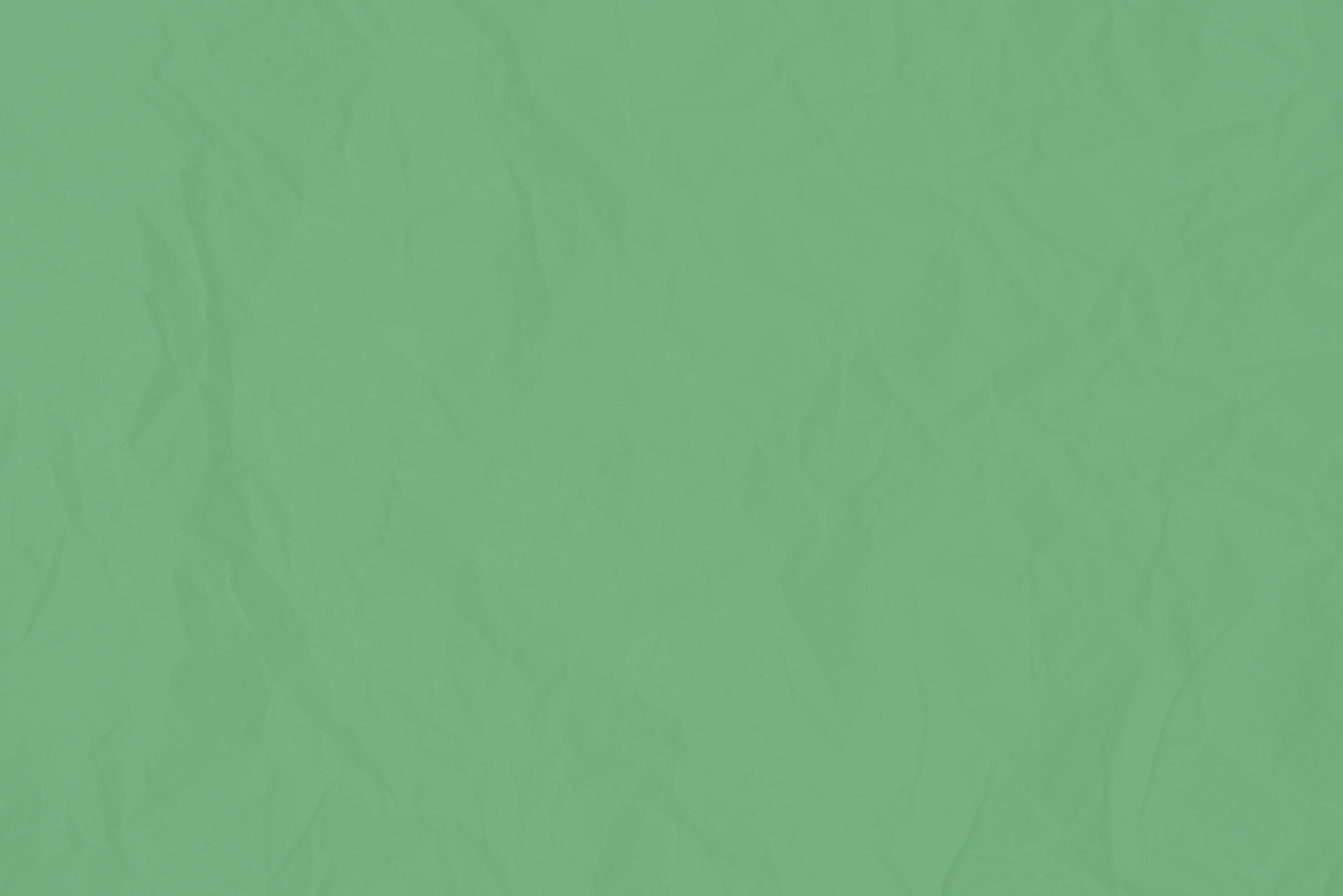 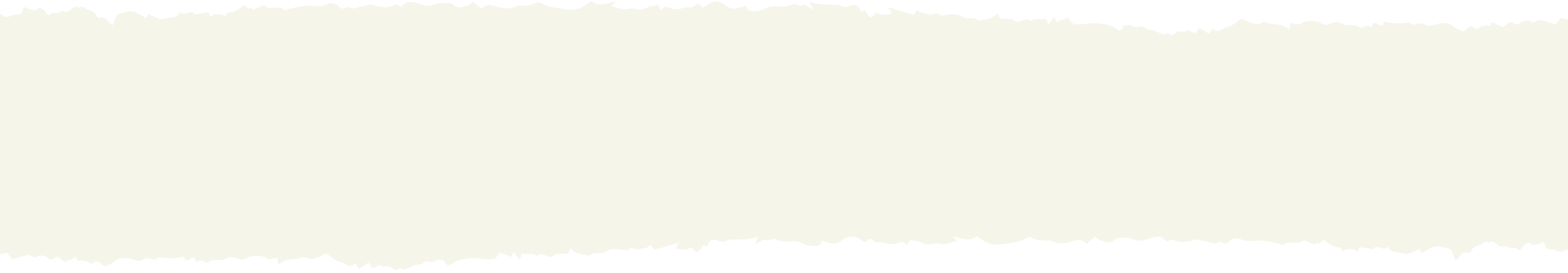 NHÓM STYLES
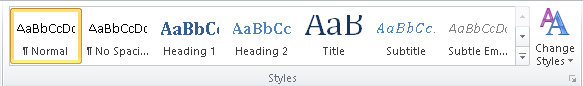 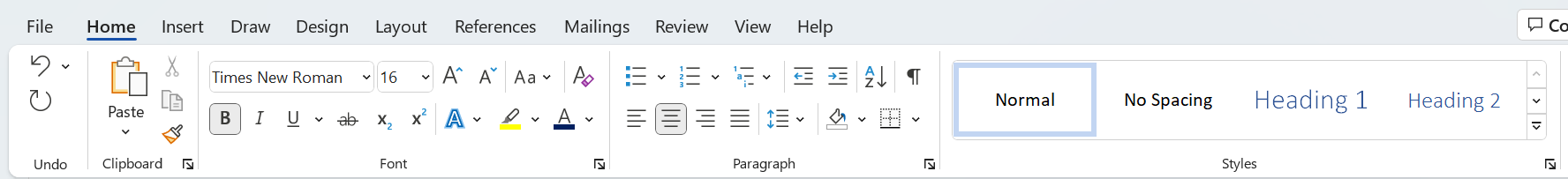 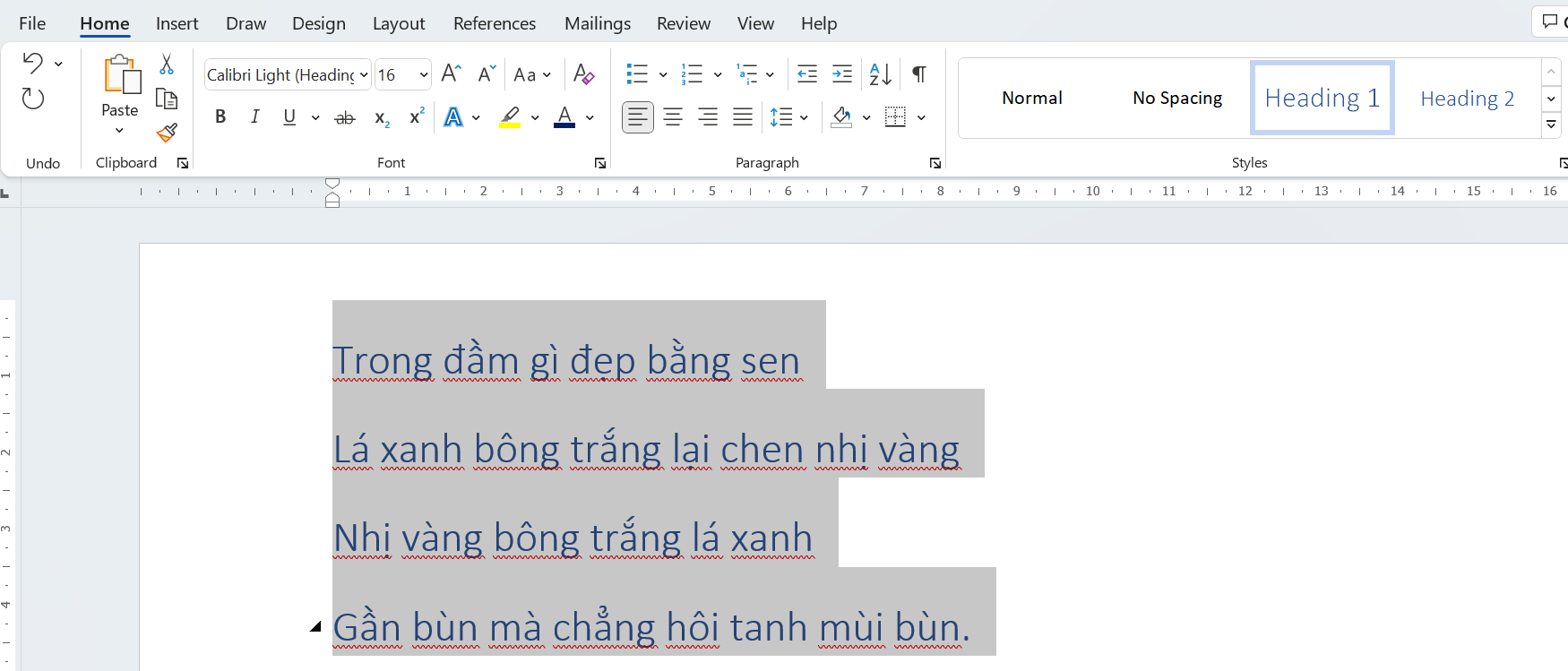 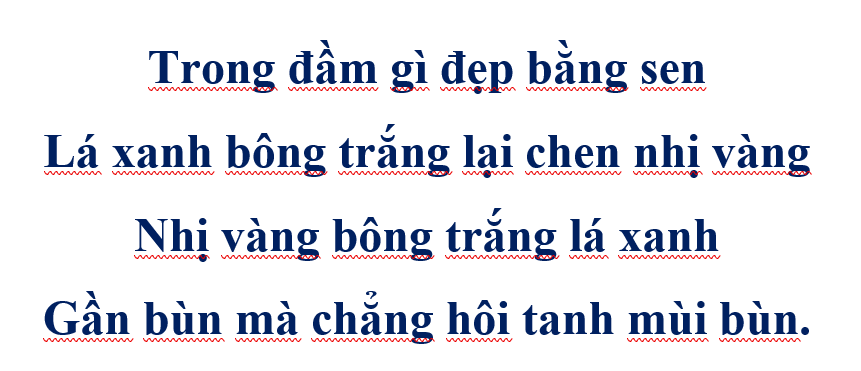 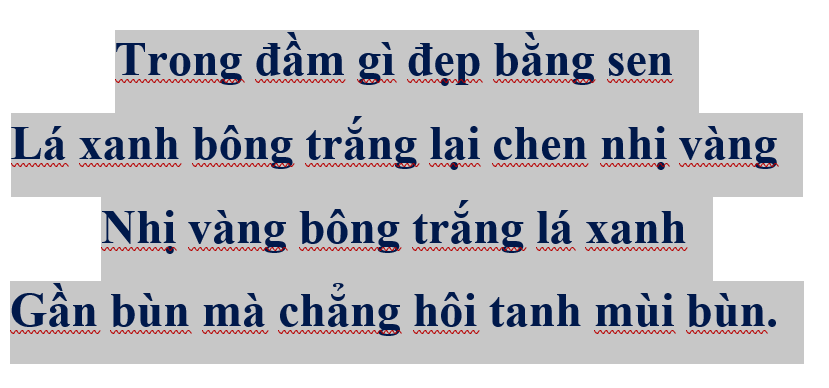 Font chữ: Calibri Light
Cỡ chữ: 16
Chữ màu xanh
Căn lề trái
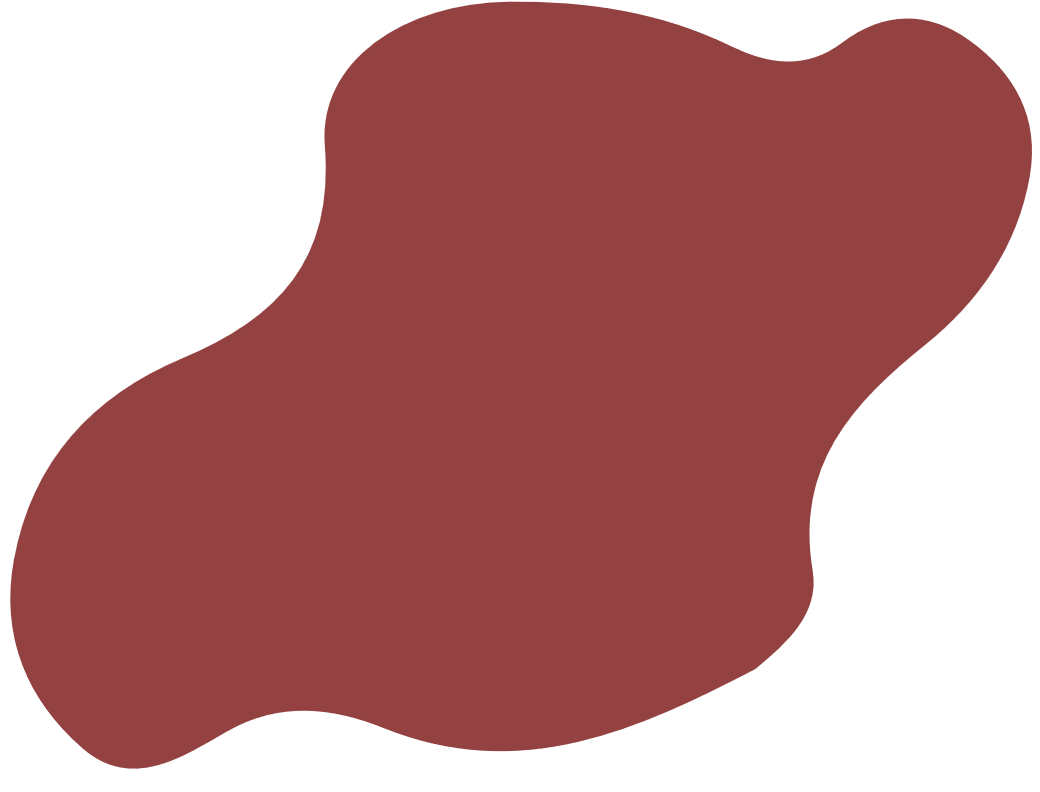 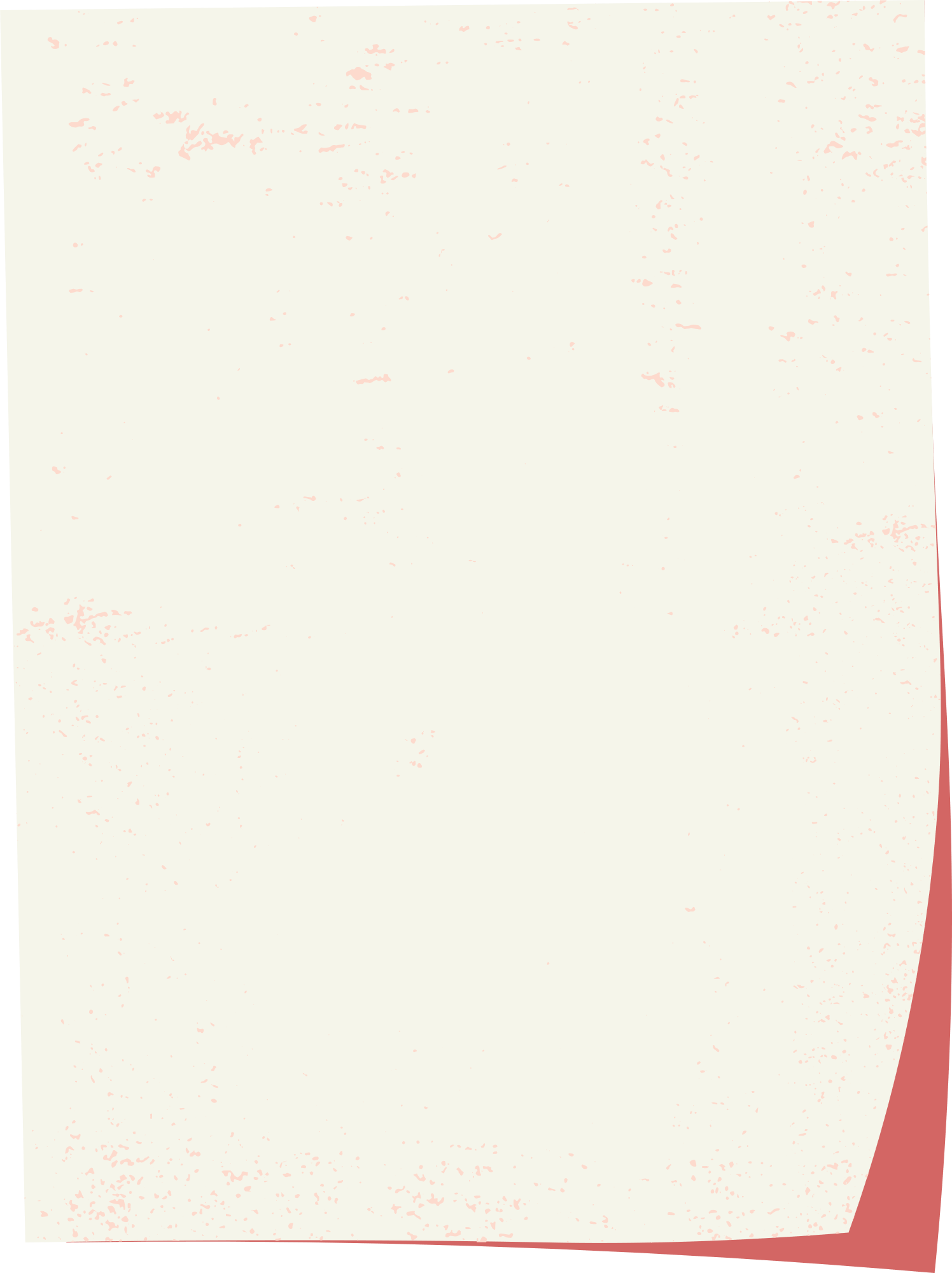 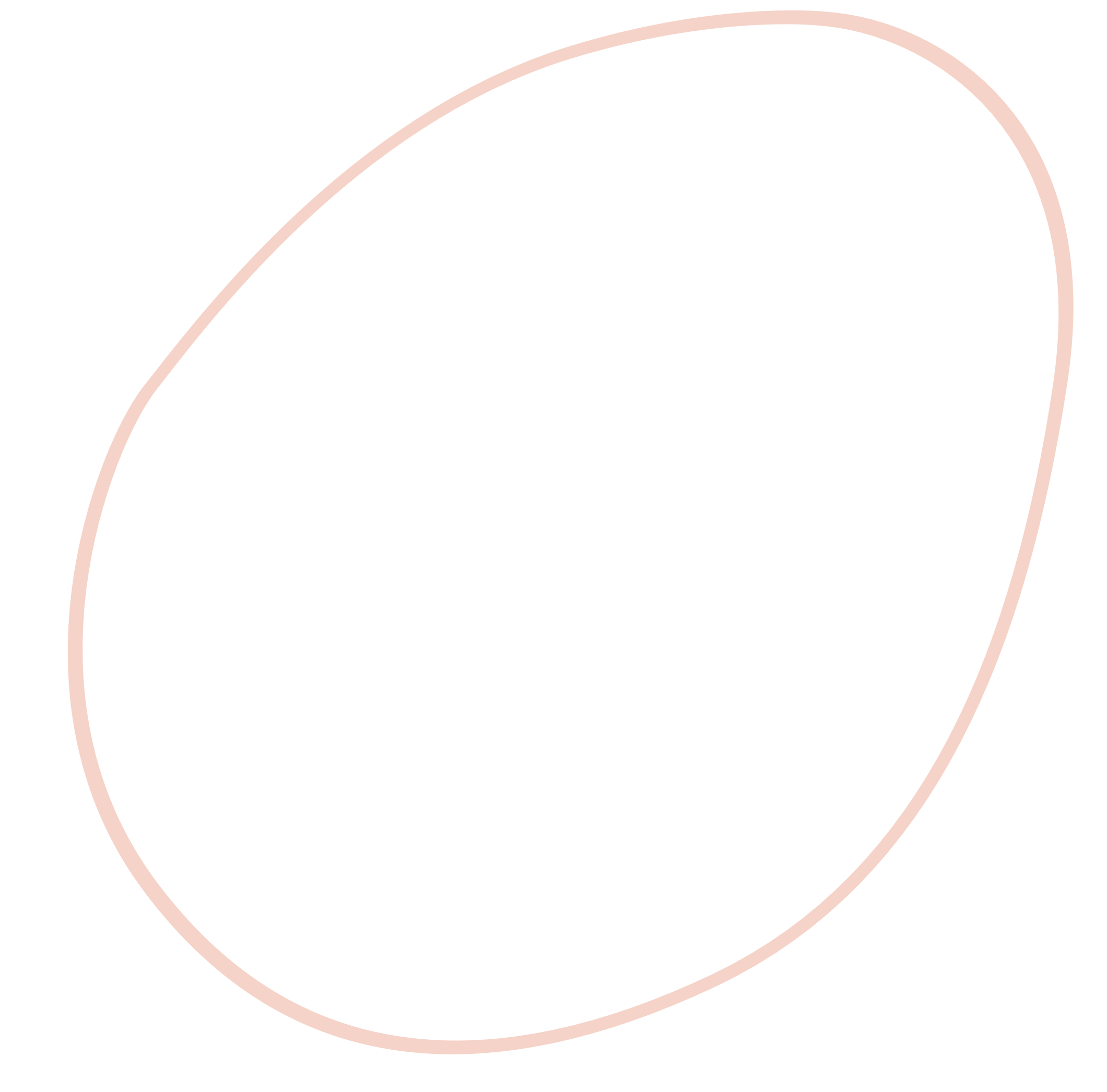 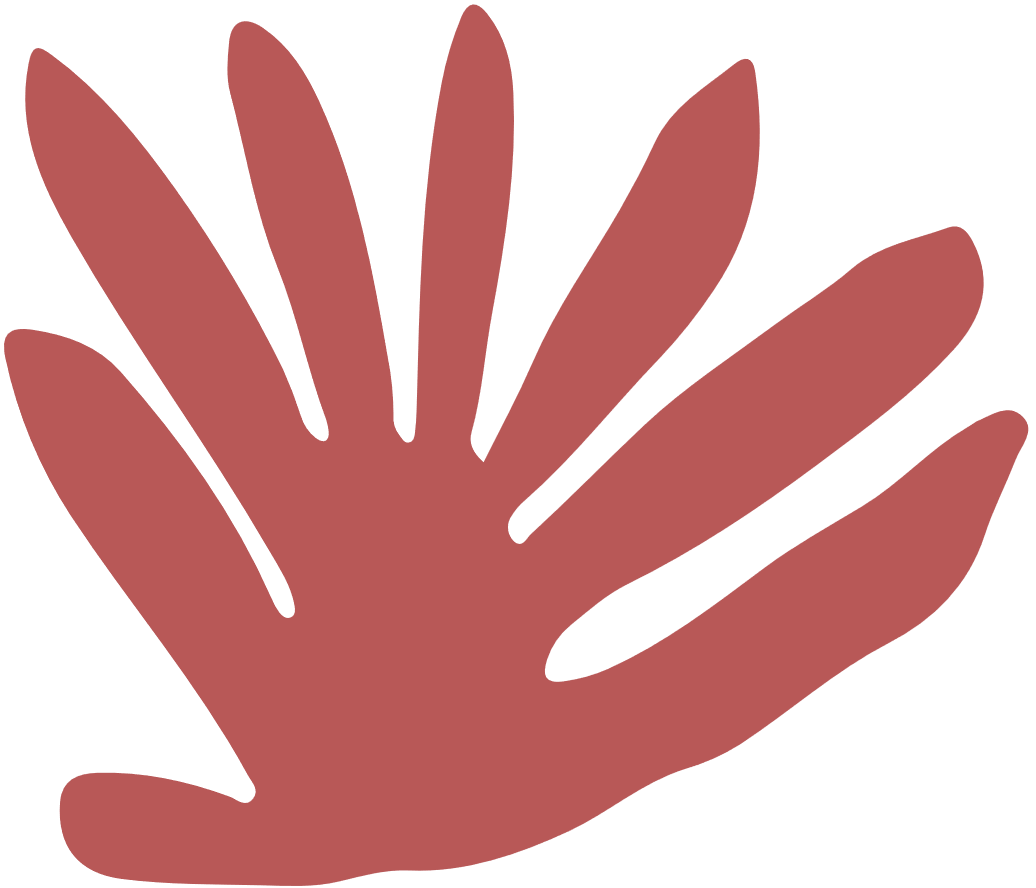 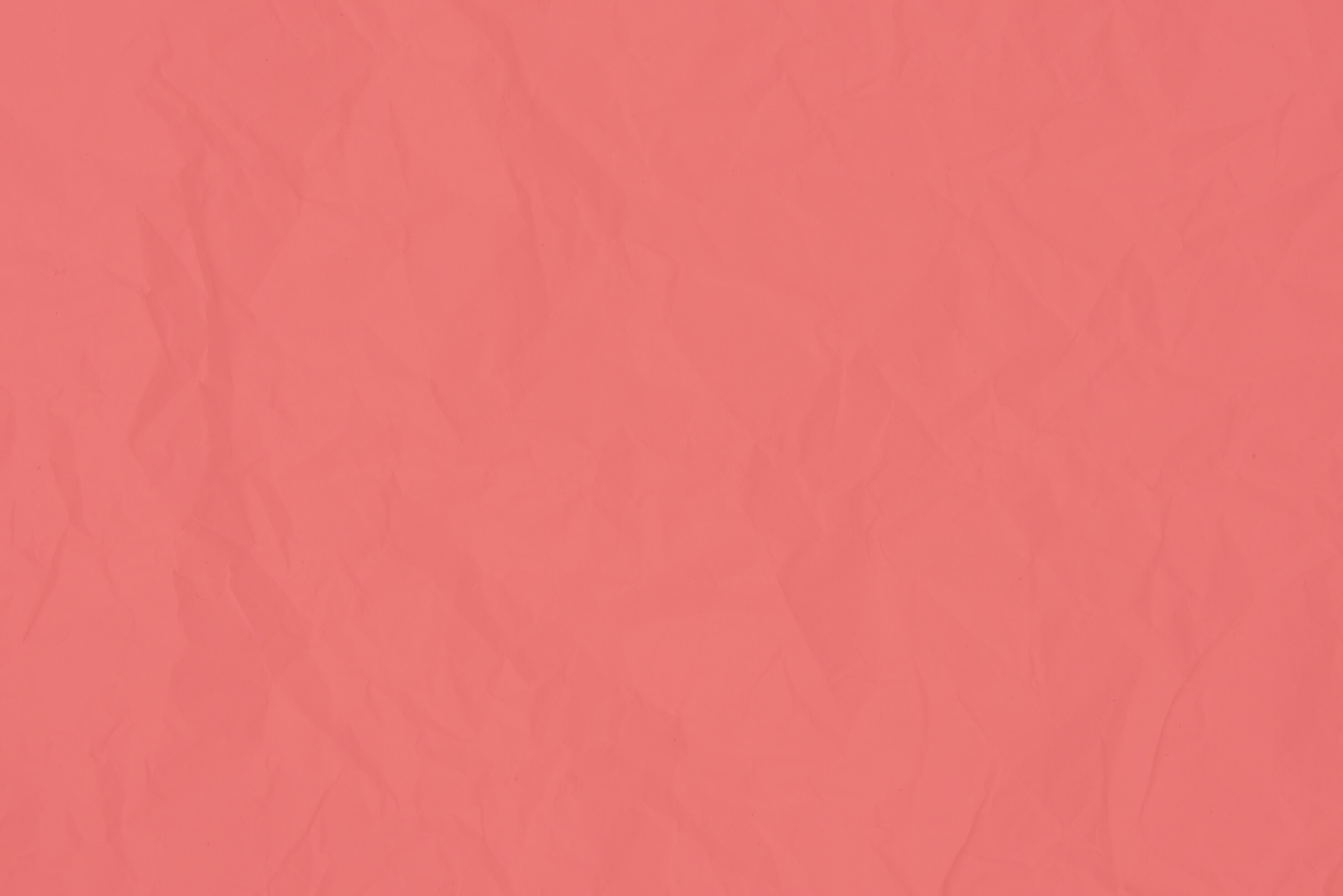 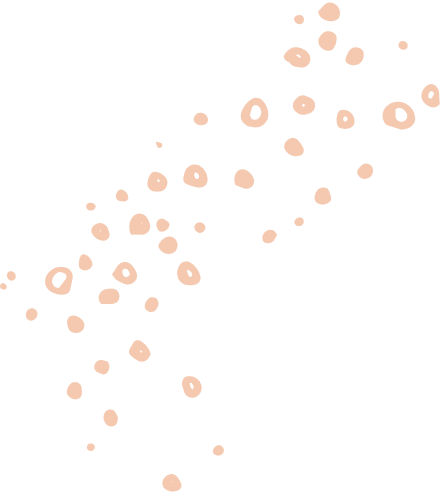 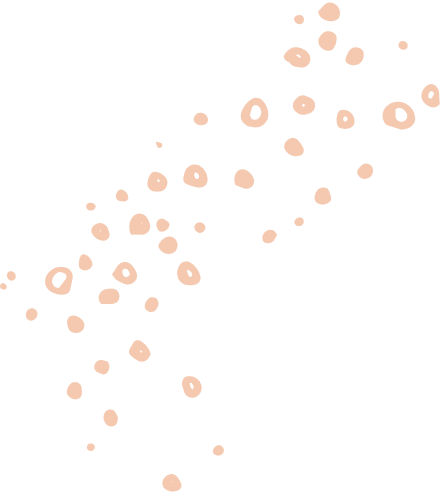 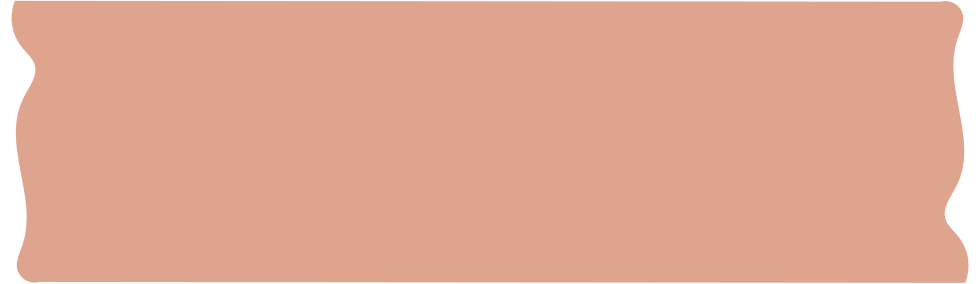 b, Chọn kiểu trình bày cho văn bản khác, quan sát sự thay đổi của các dòng chữ trong đoạn văn bản.
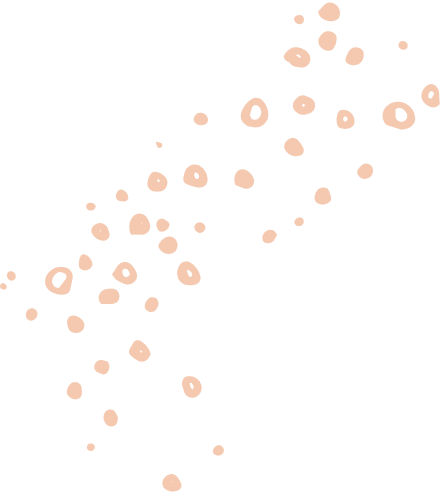 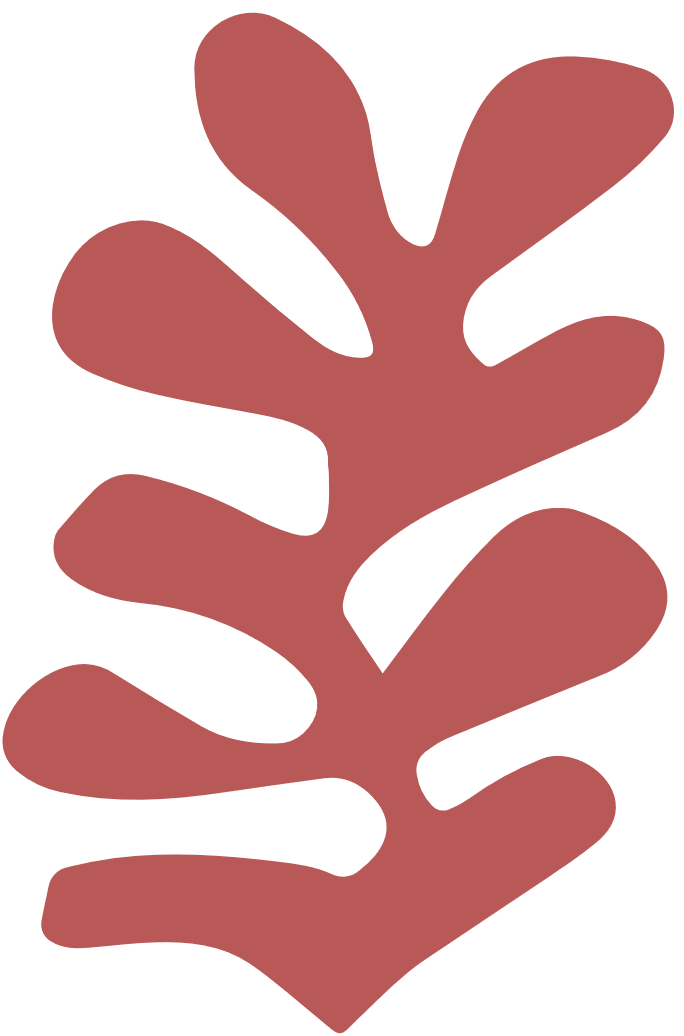 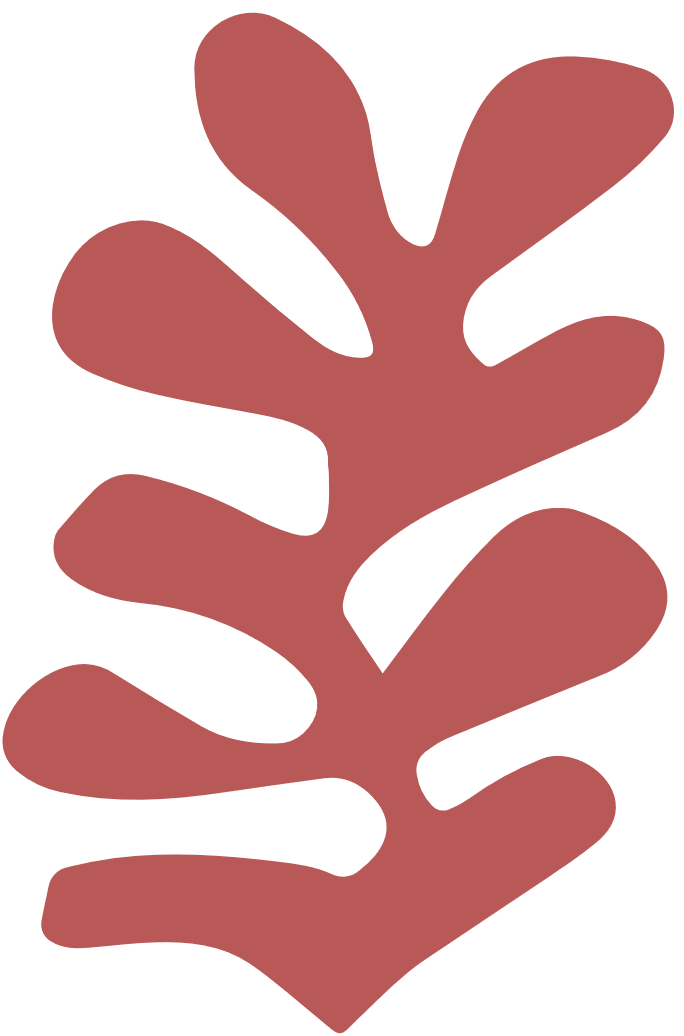 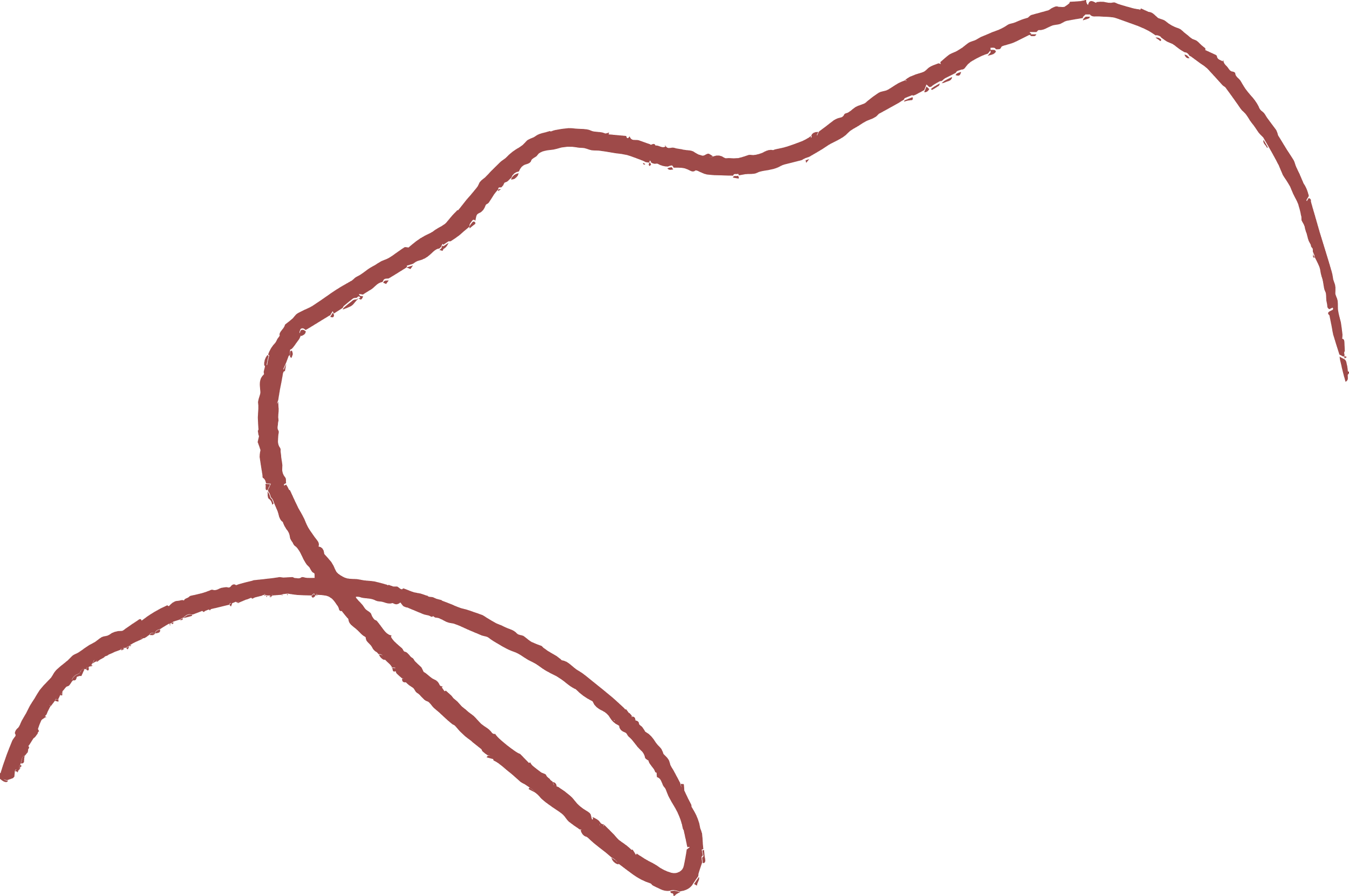 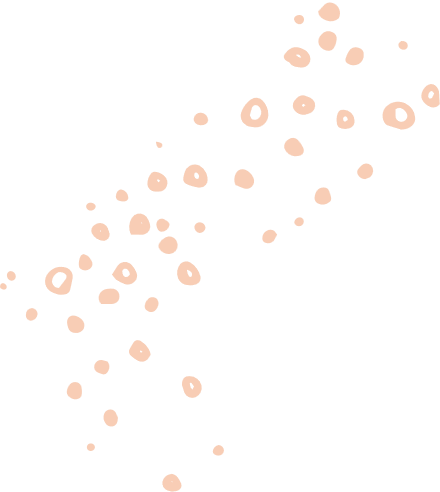 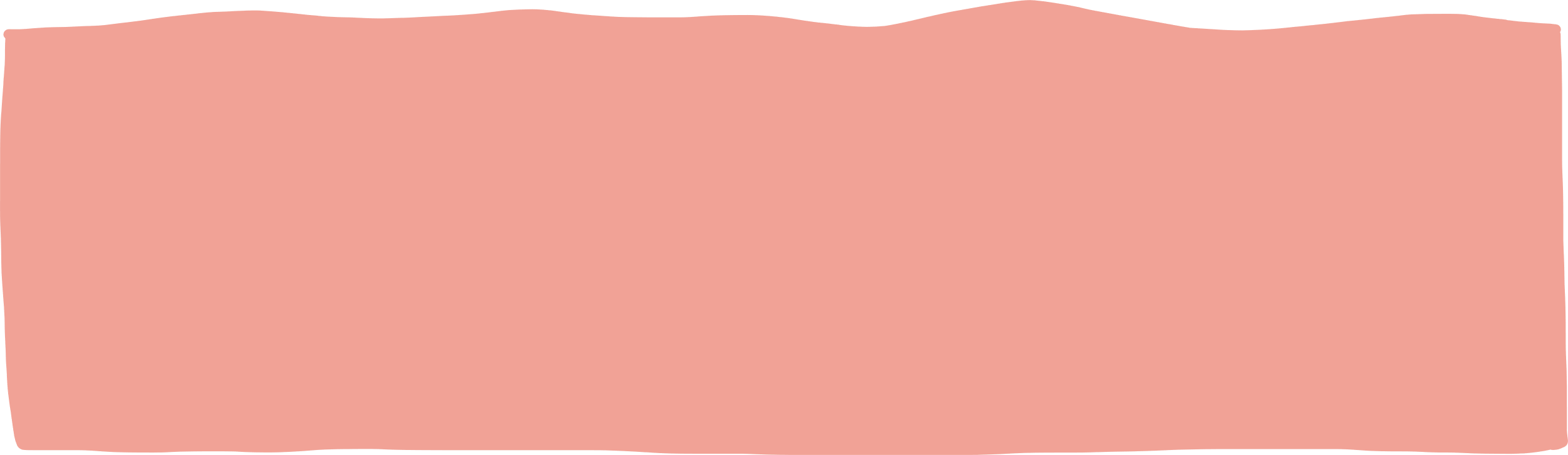 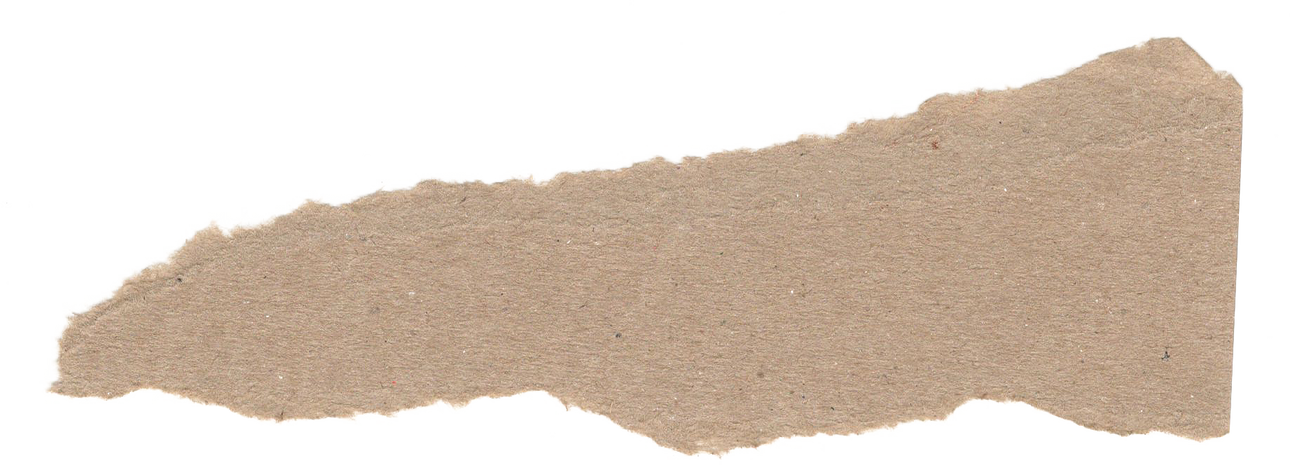 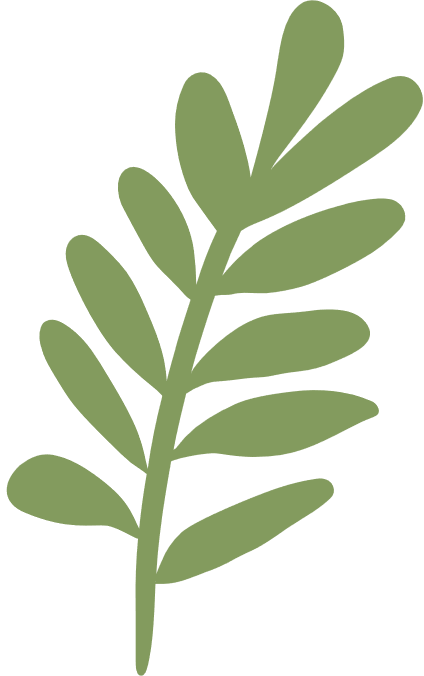 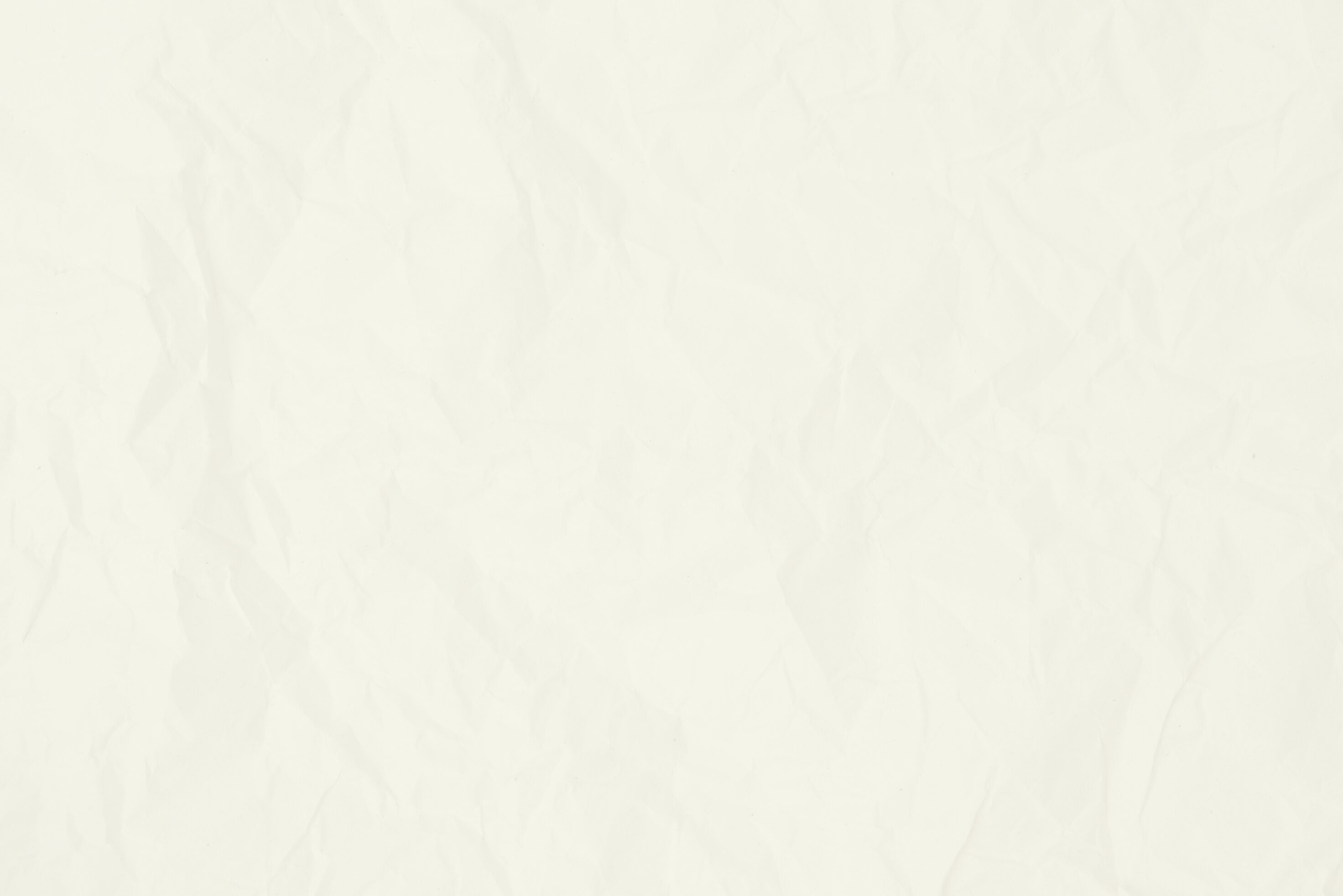 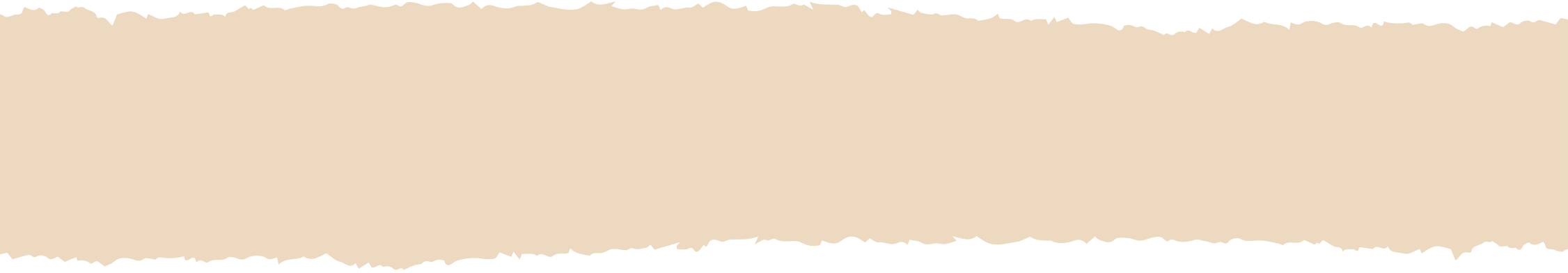 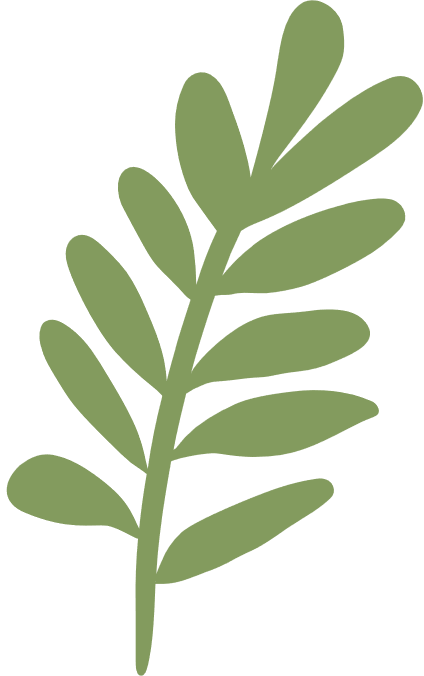 Cách chọn kiểu có sẵn cho đoạn văn bản:
Bước 1: Nháy chuột vào đoạn văn bản cần chọn kiểu trình bày
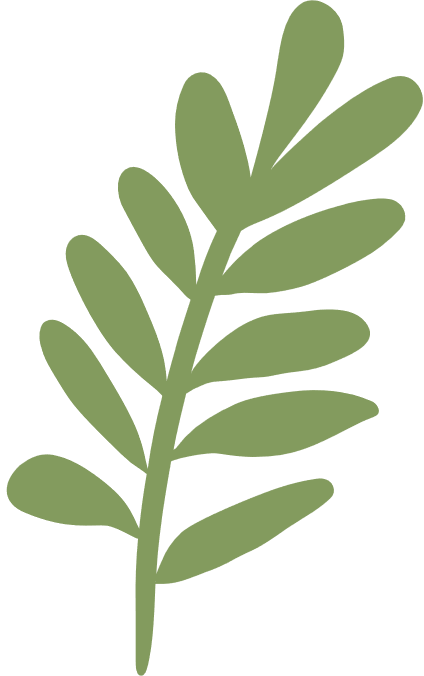 Bước 2: Nháy chọn mẫu có sẵn.
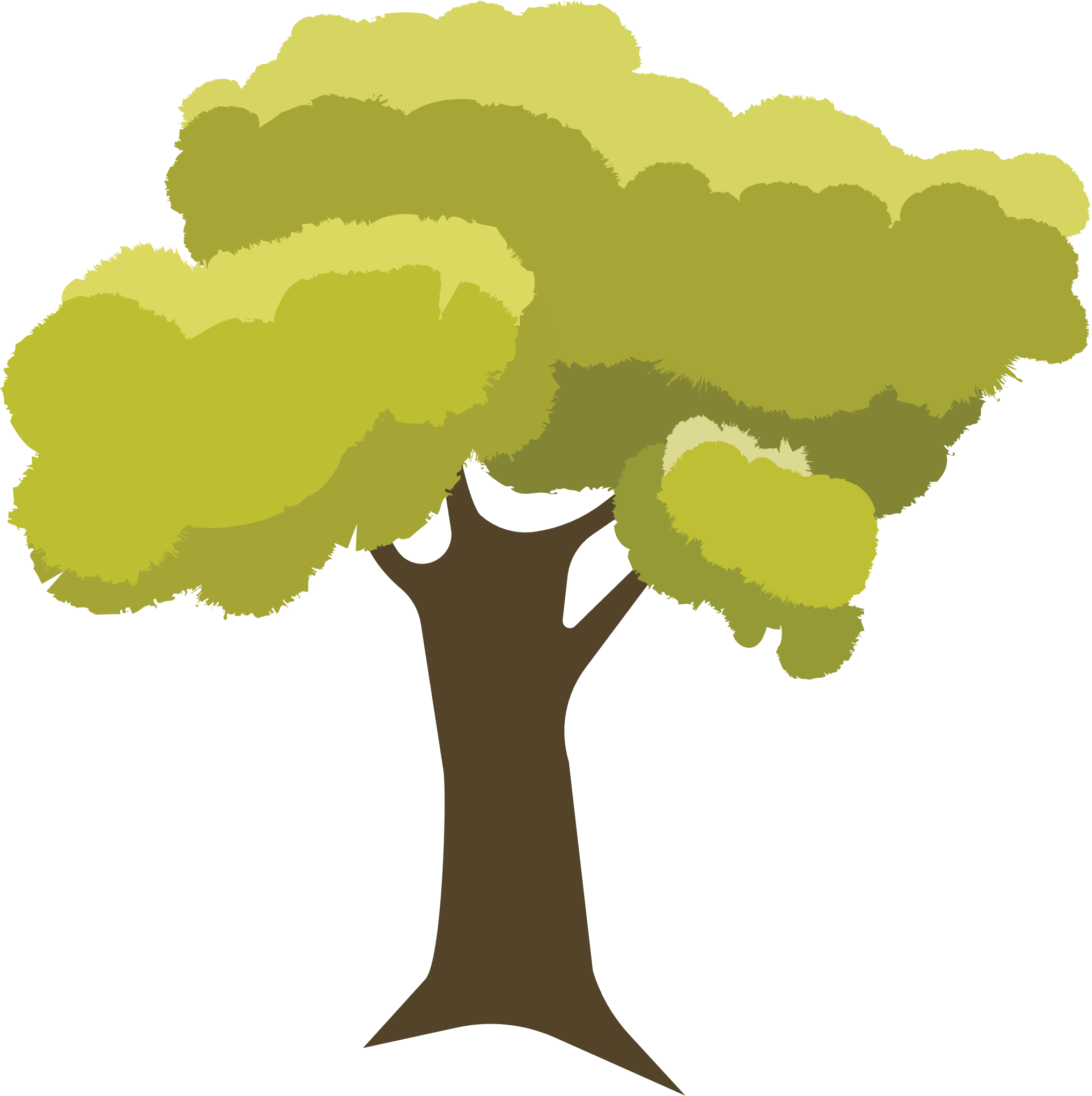 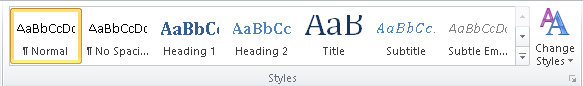 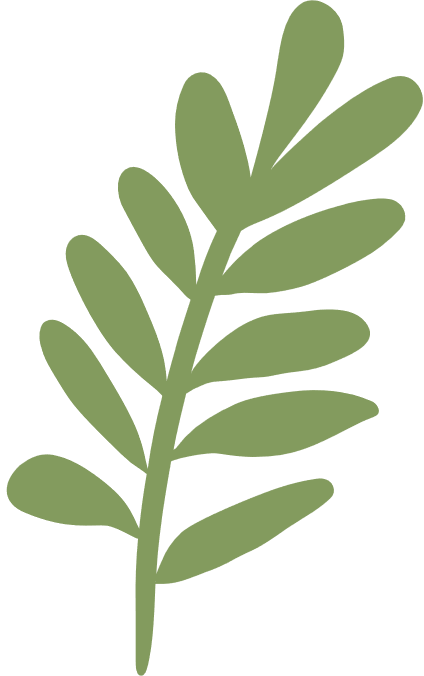 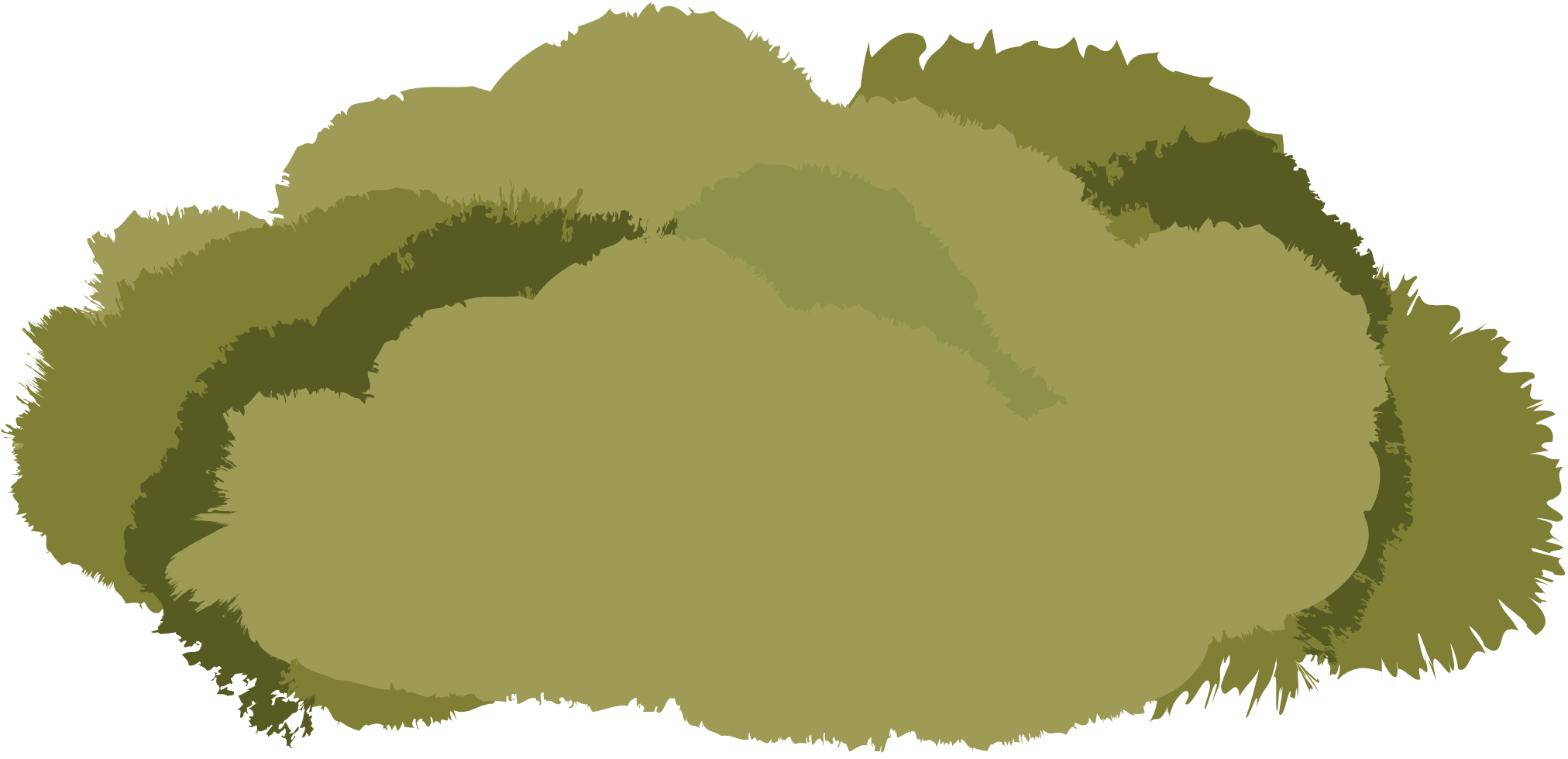 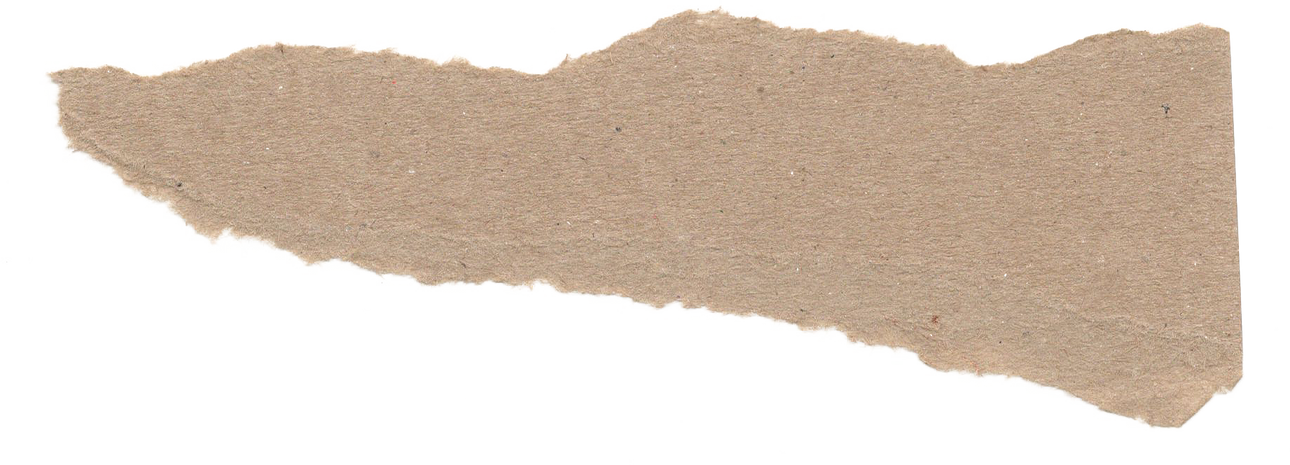 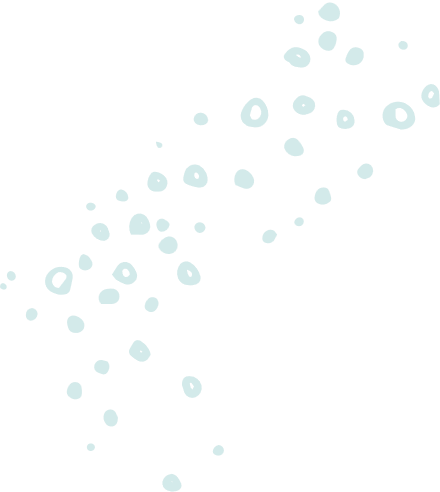 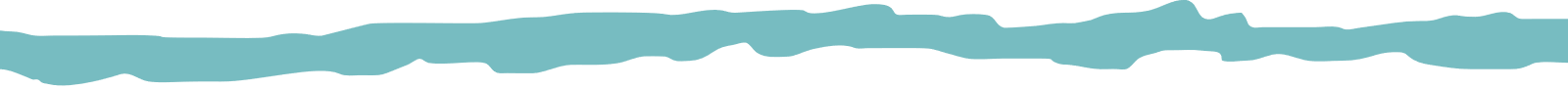 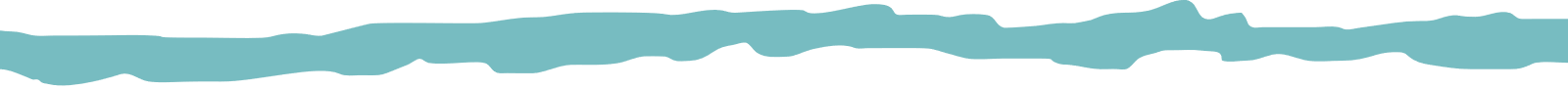 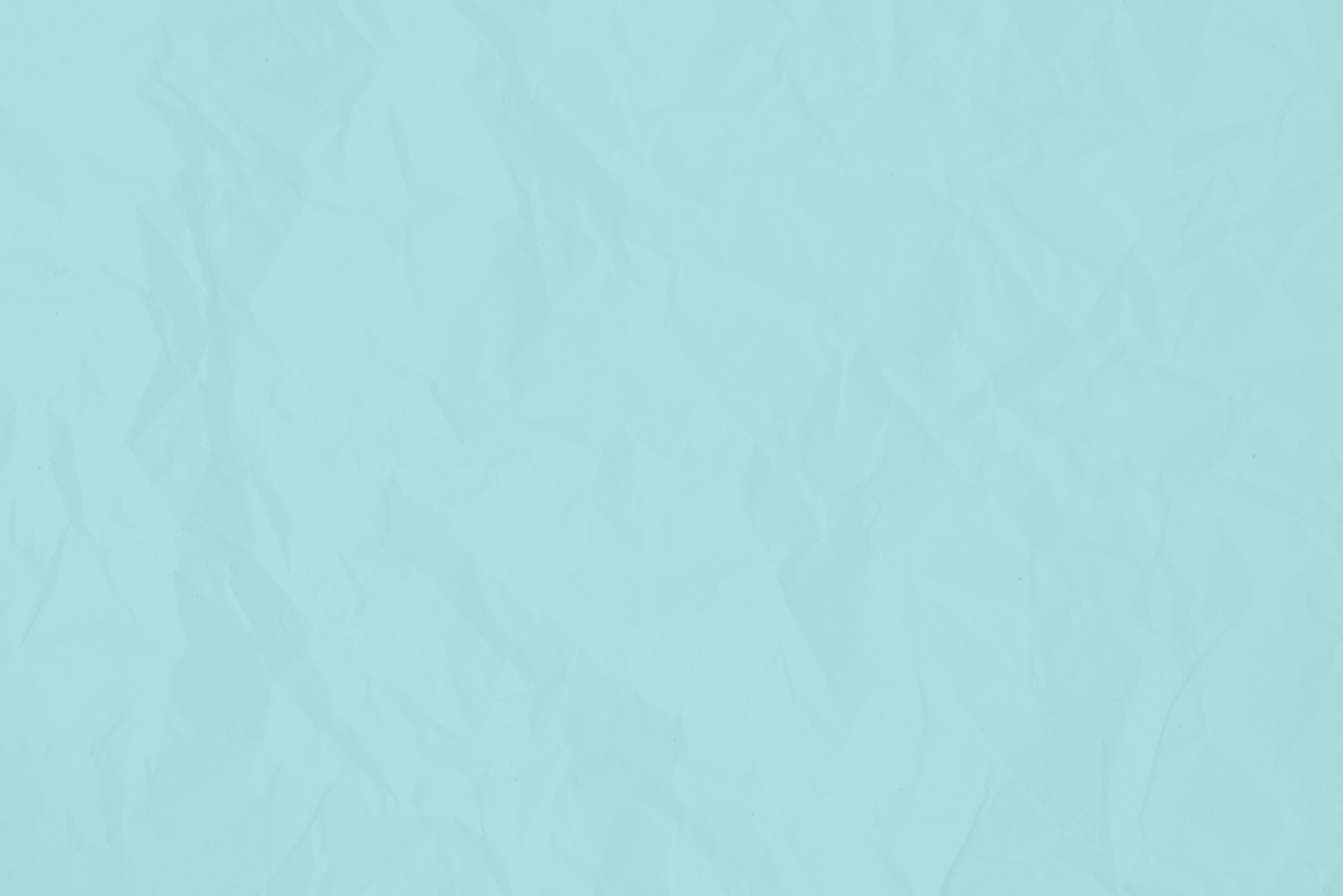 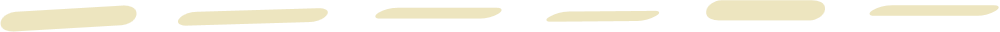 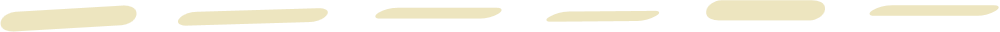 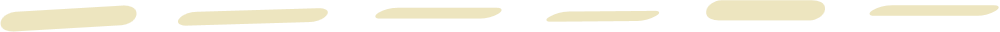 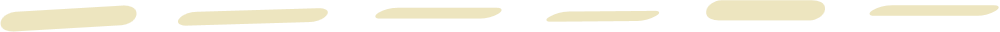 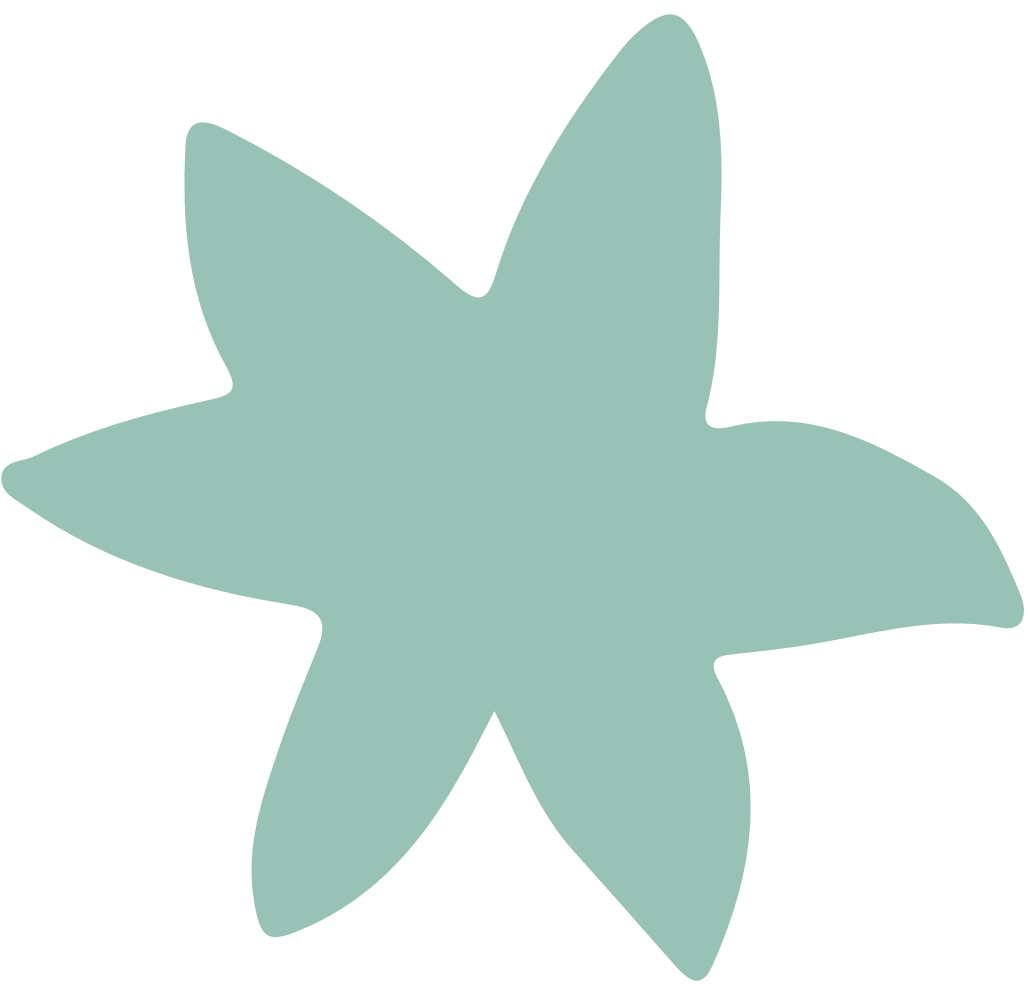 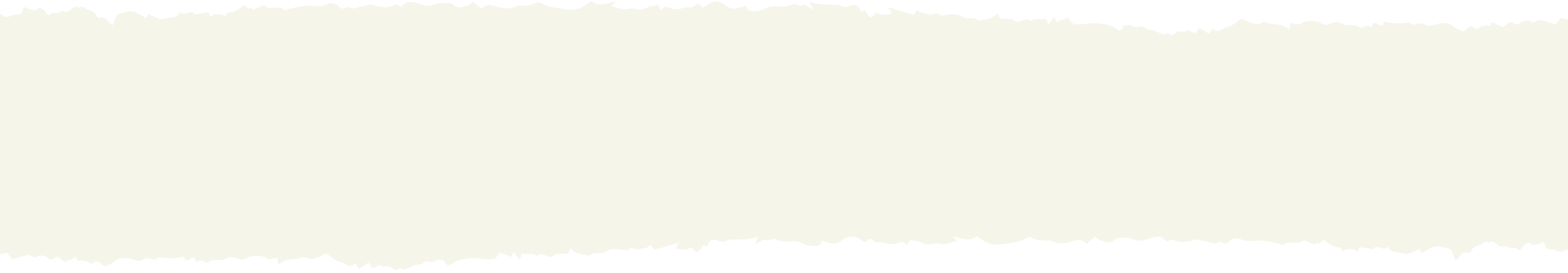 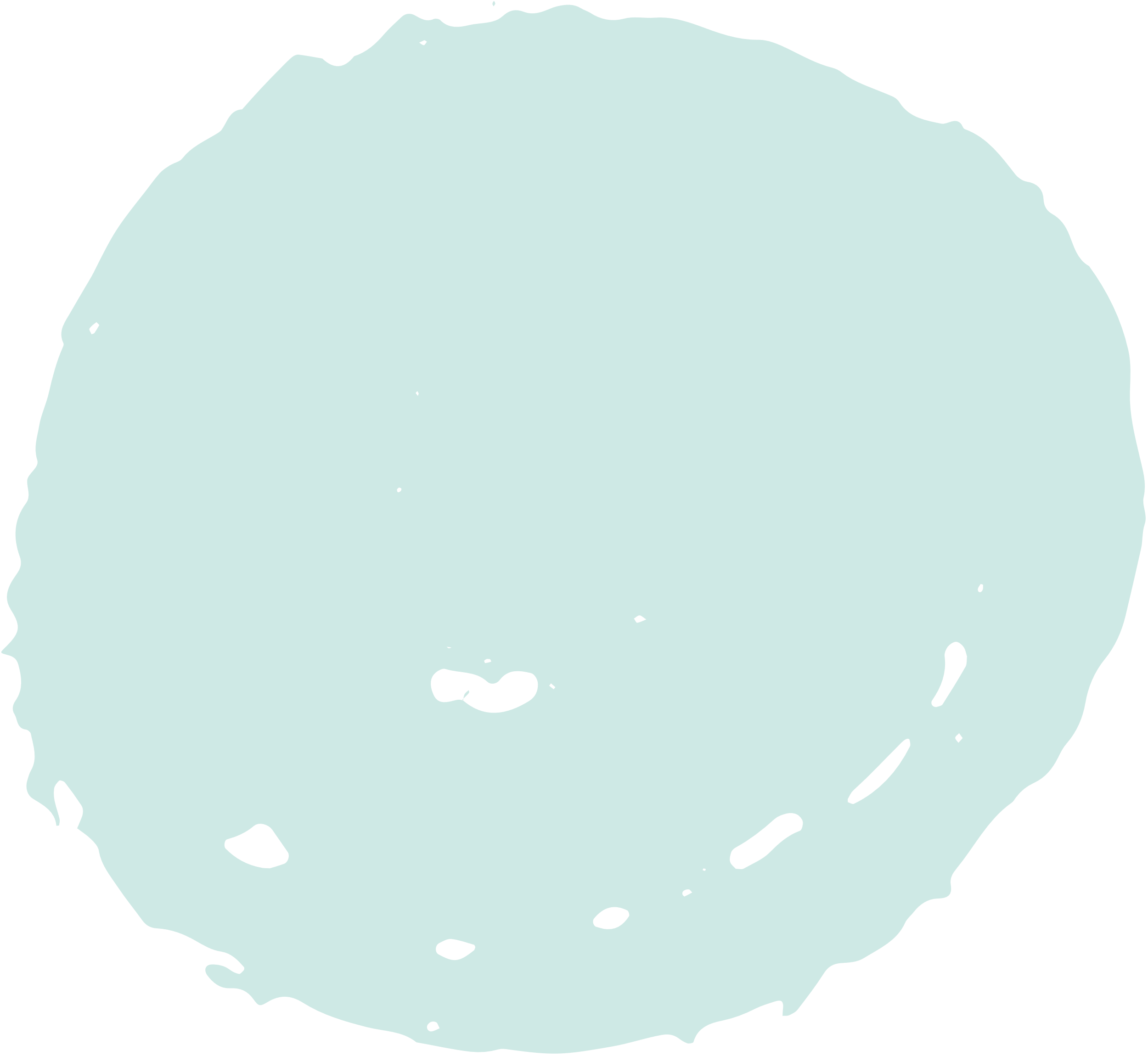 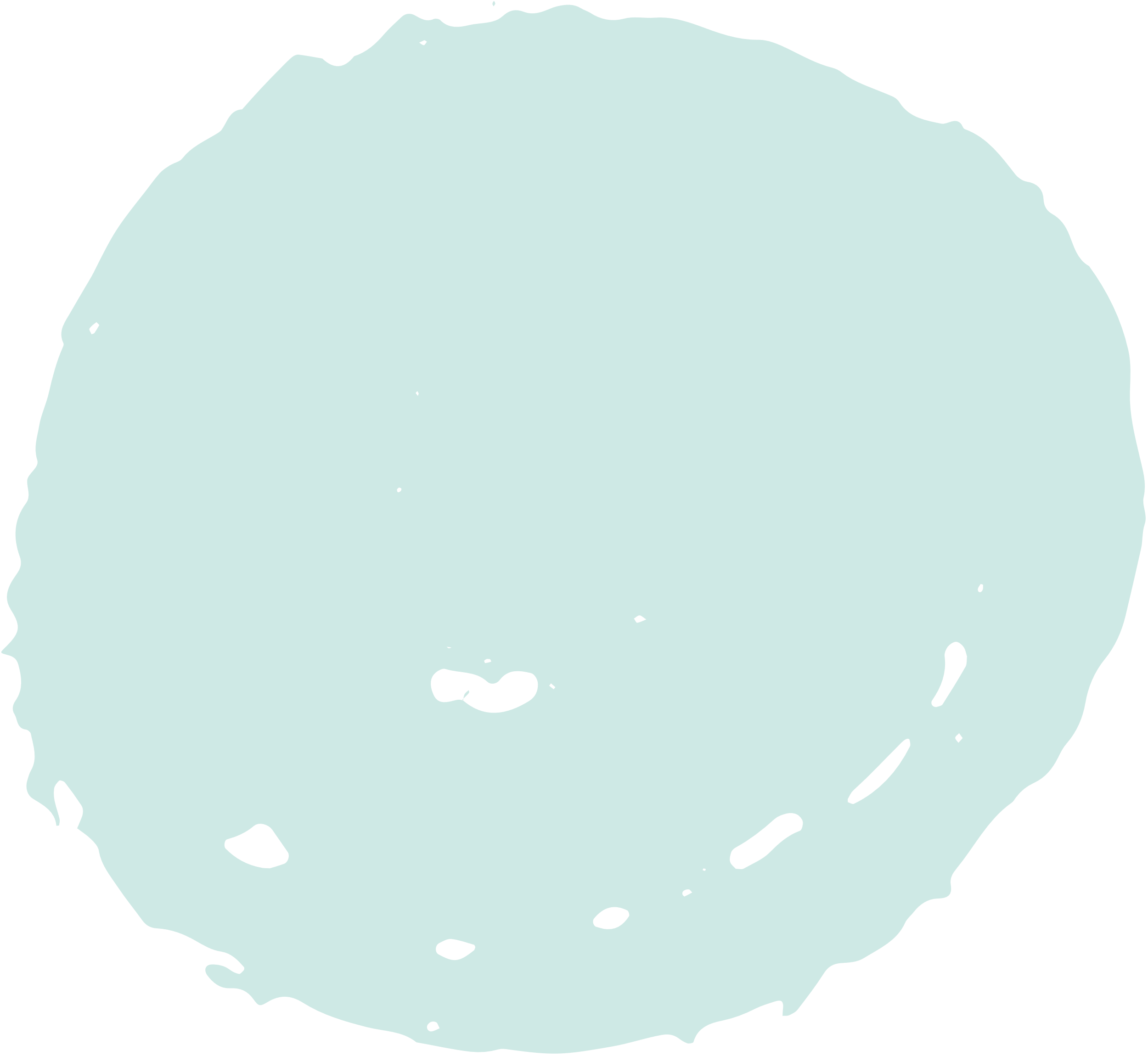 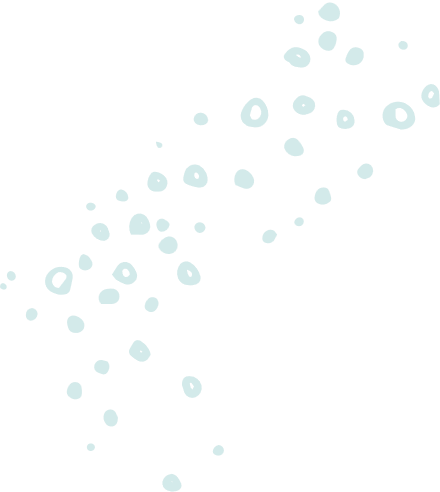 thank you
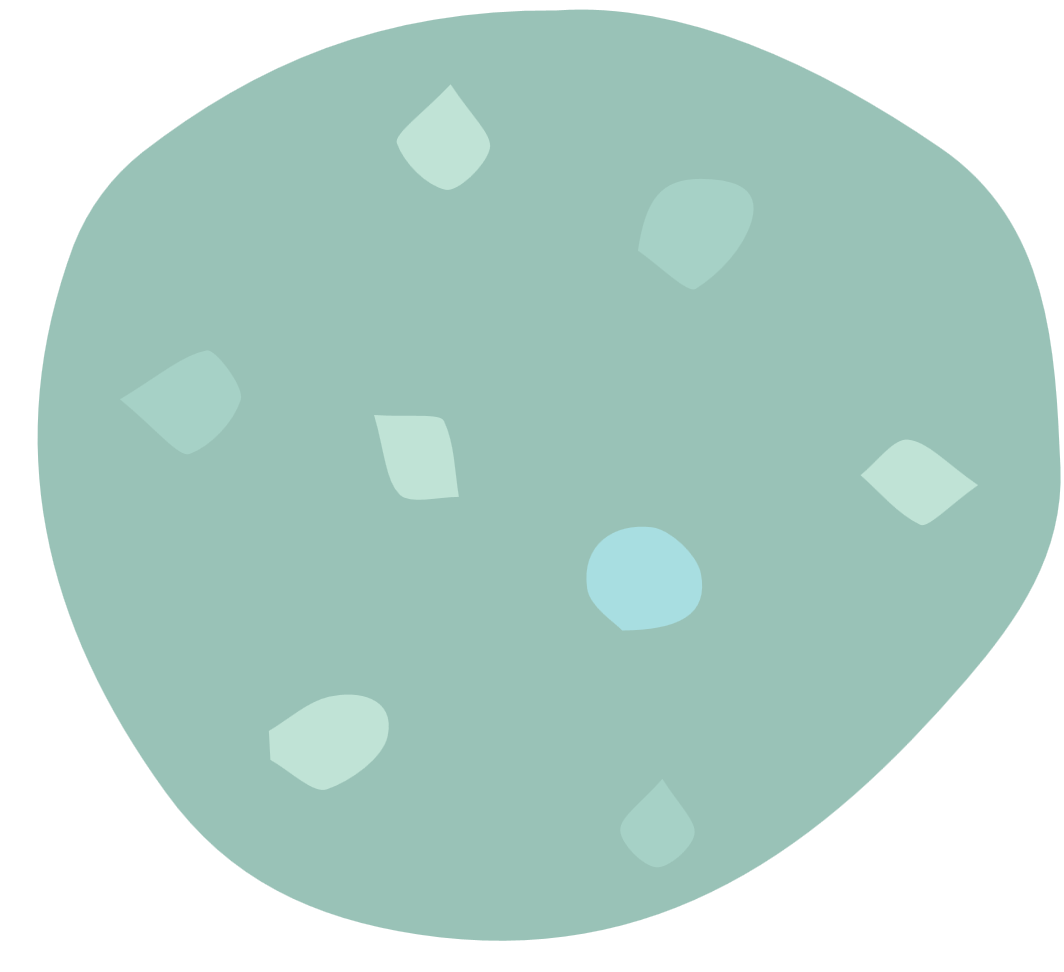 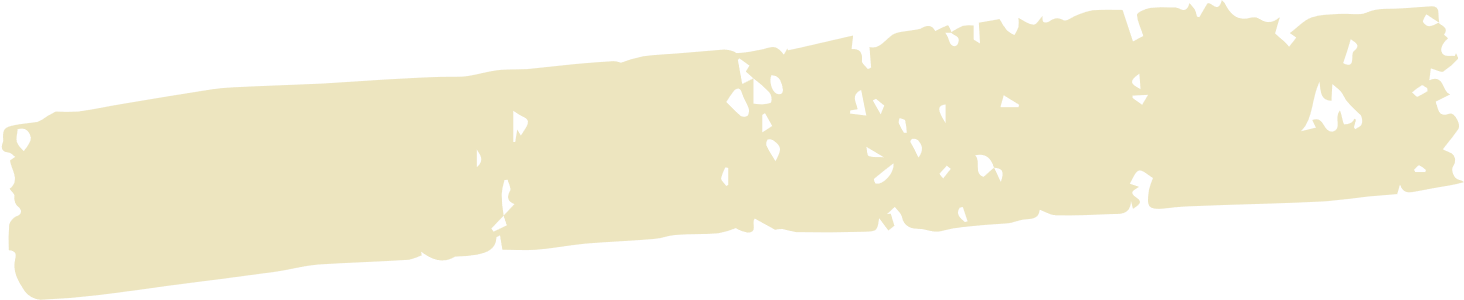 Goodbye
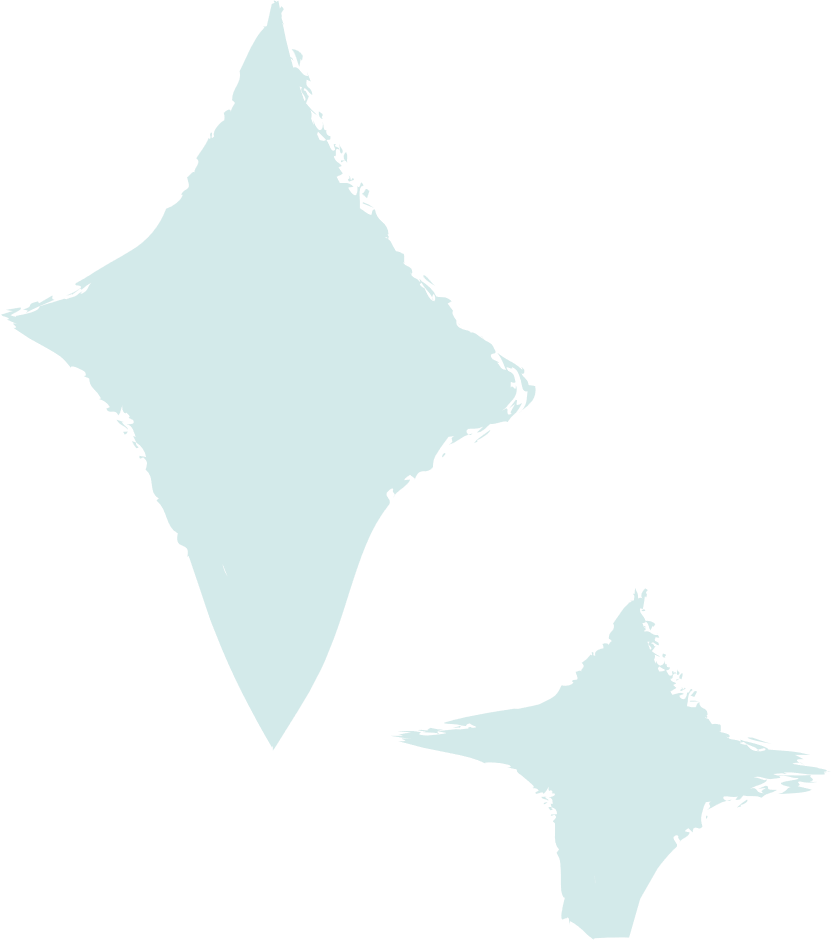 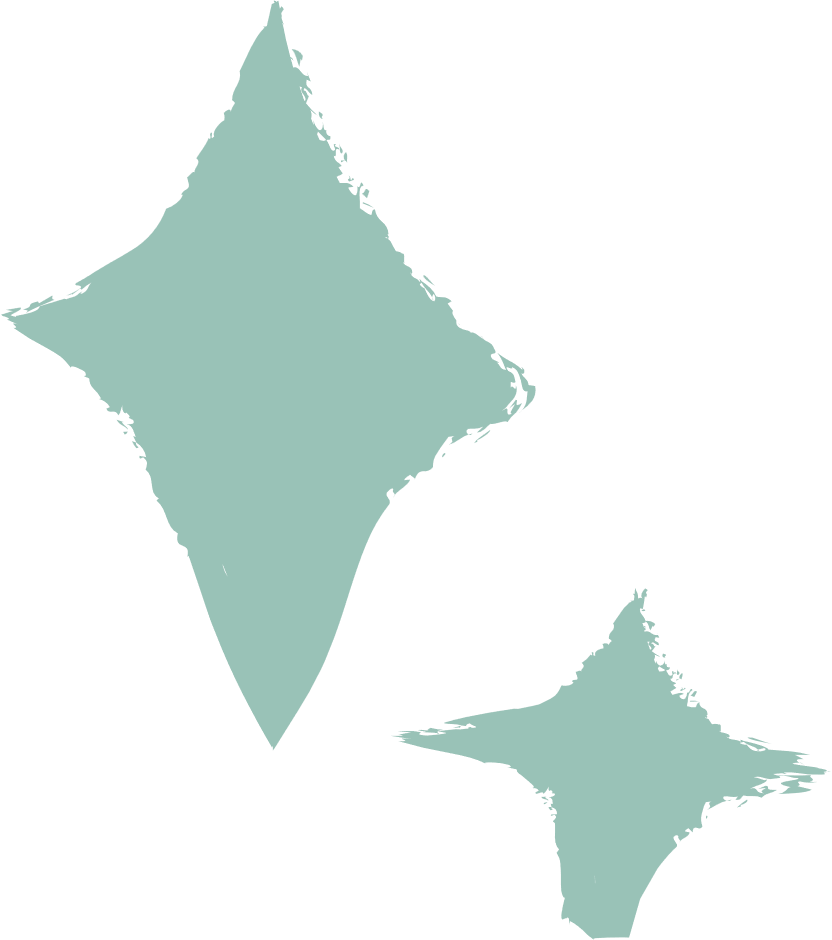 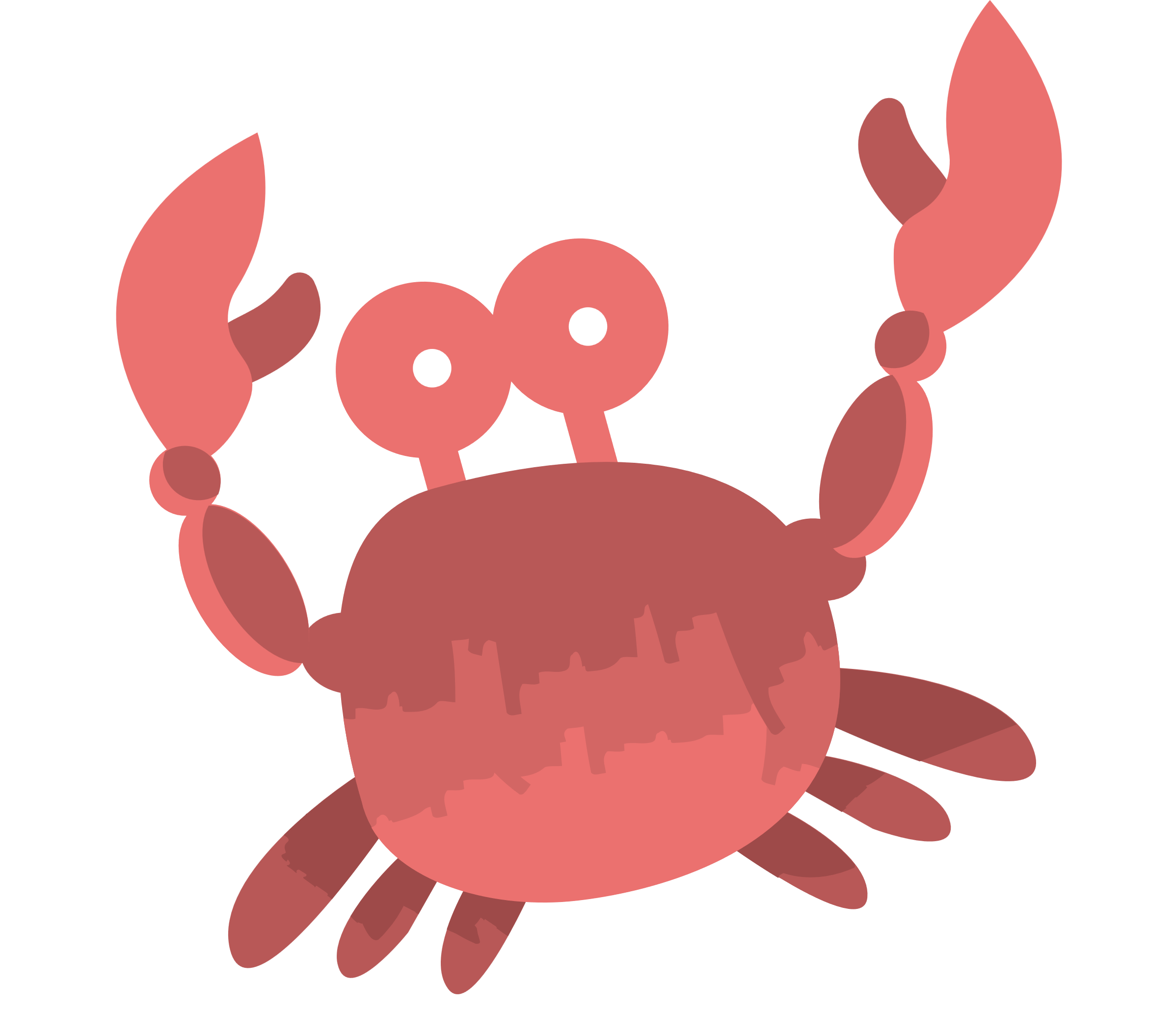 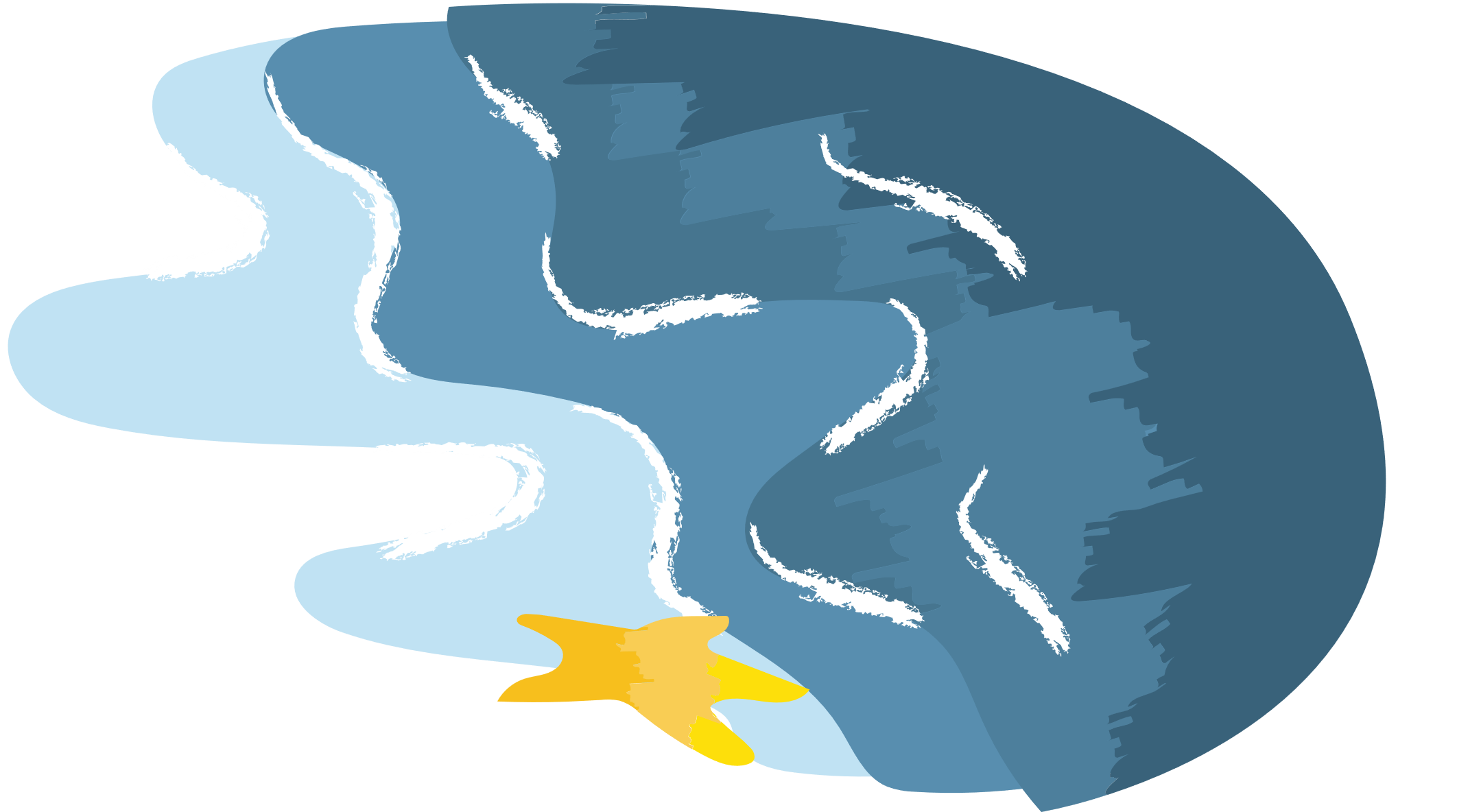 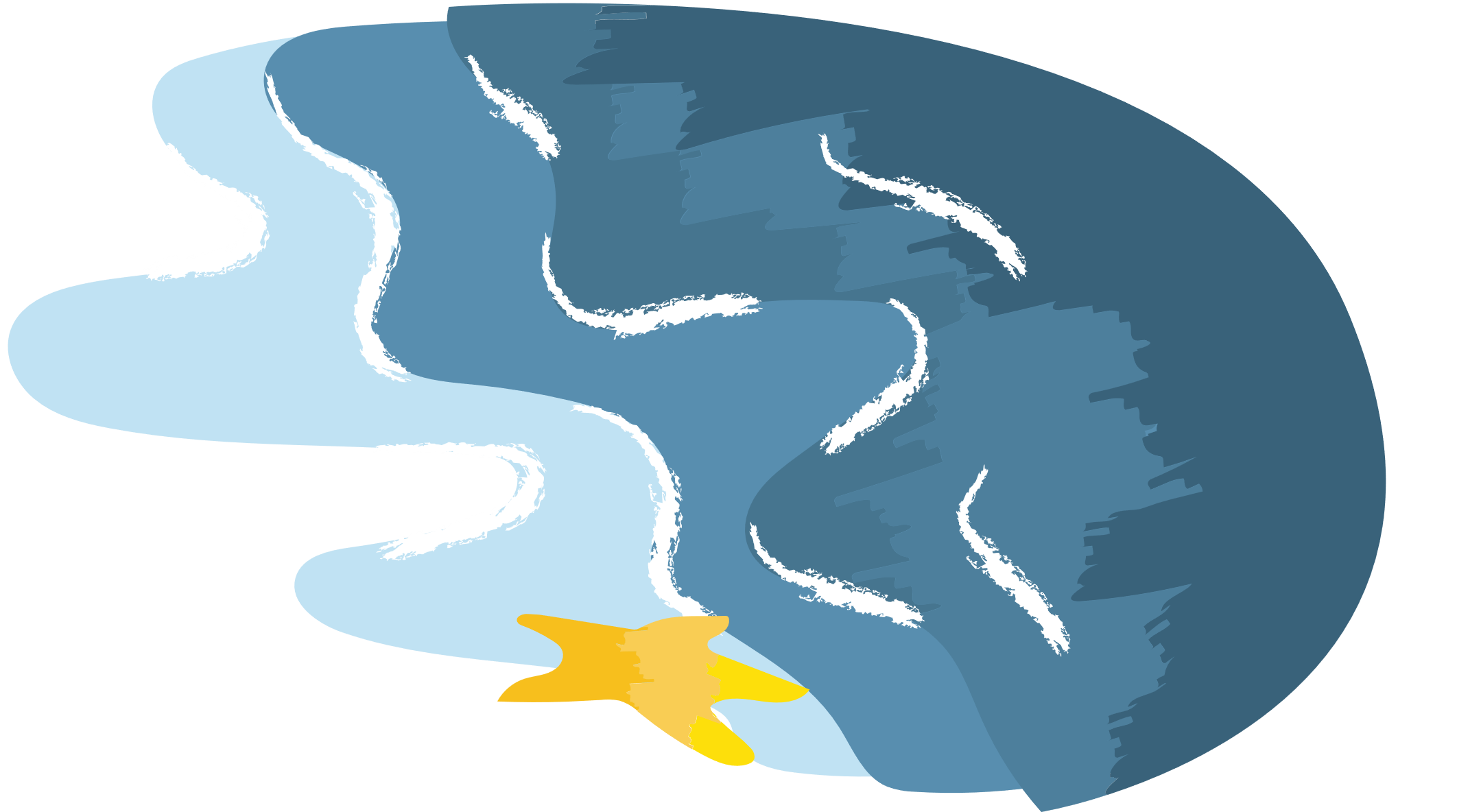